Kính gửi thầy cô bài 7 bộ CTST lớp 9. Mong thầy cô nhận bài  thực hiện đúng như cam kết bảo mật tài liệu.
  Trân trọng!
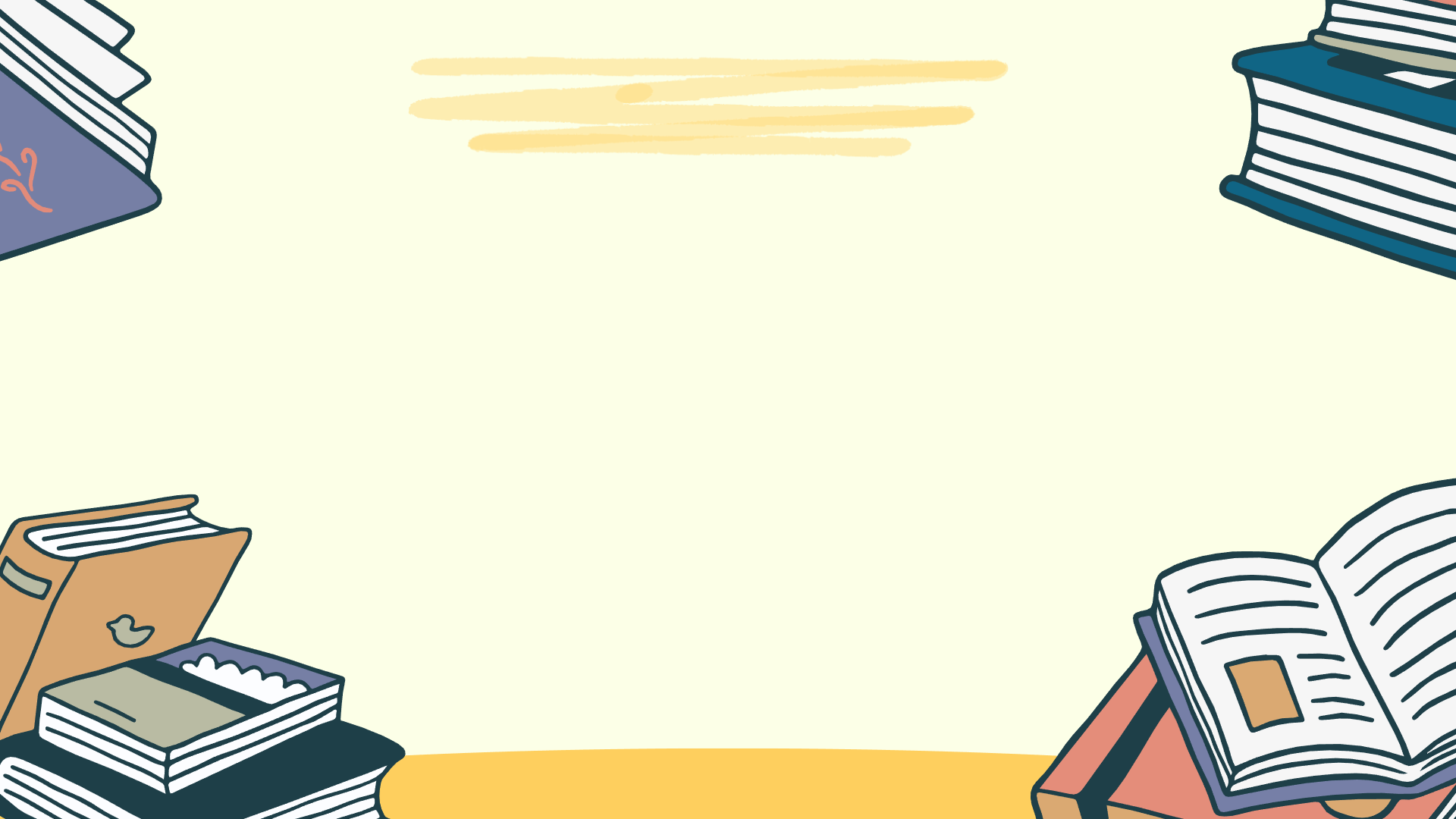 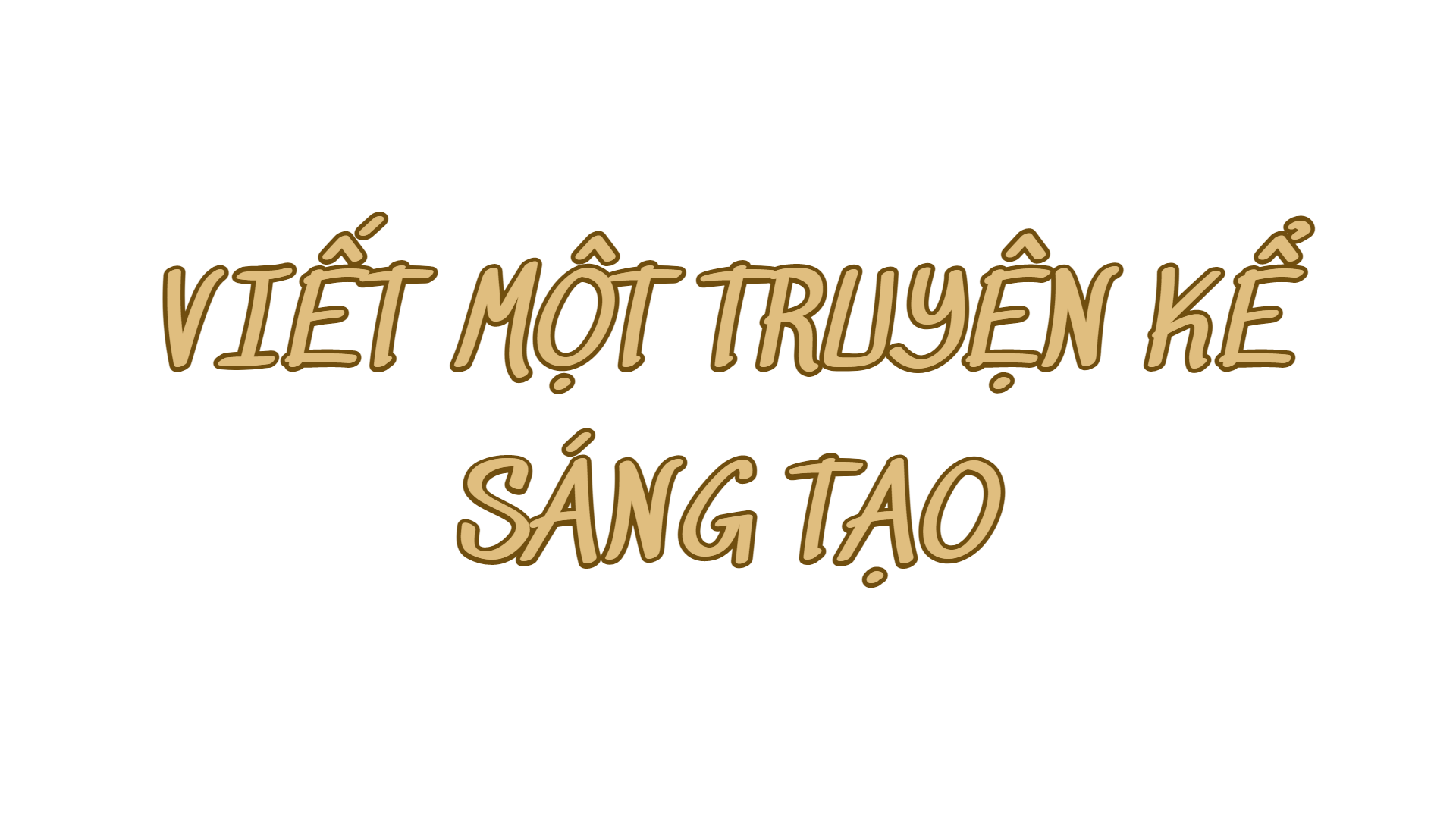 Tiết: …
Giáo viên: Nguyễn Nhâm
Zalo: 0981.713.891
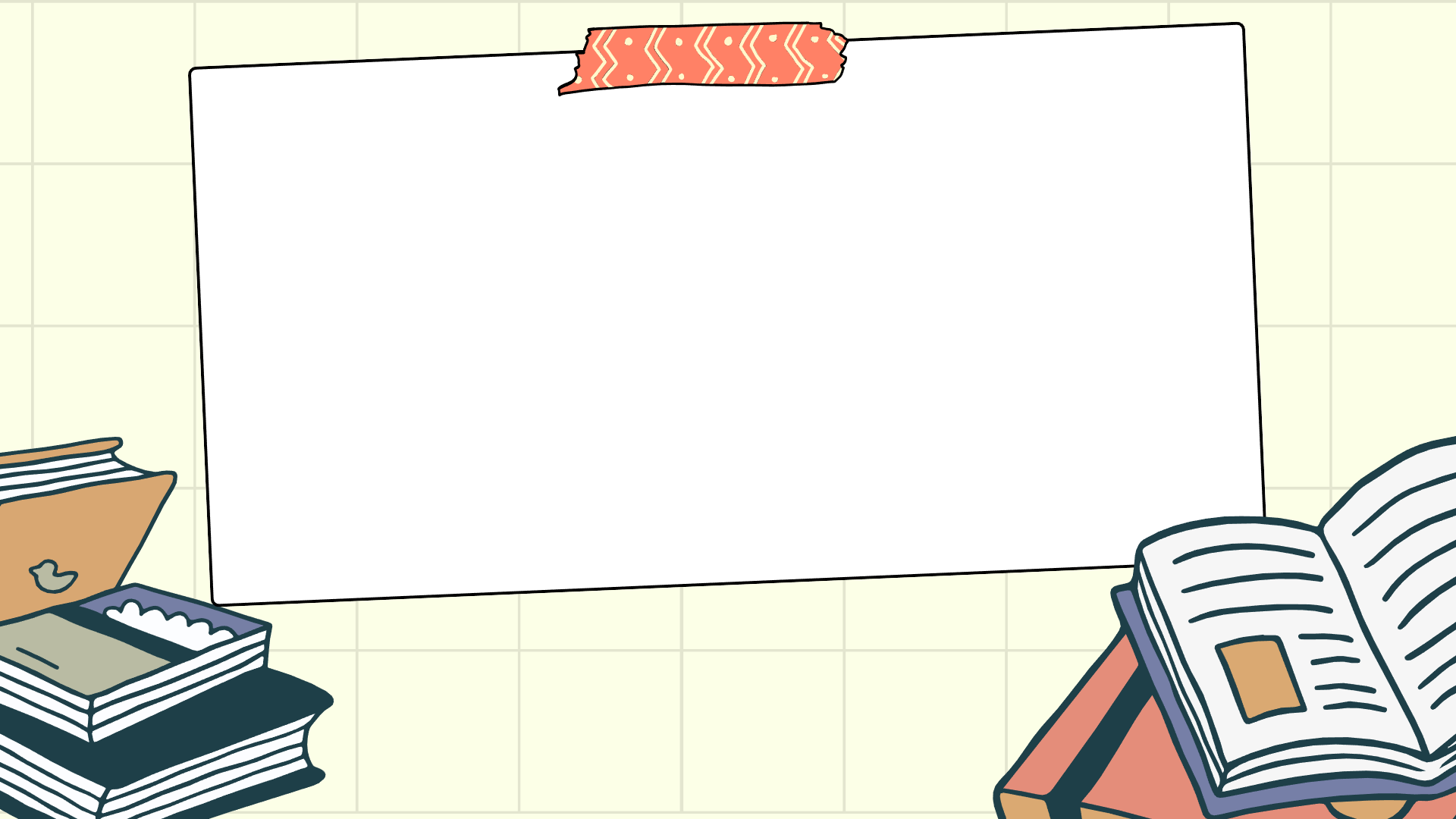 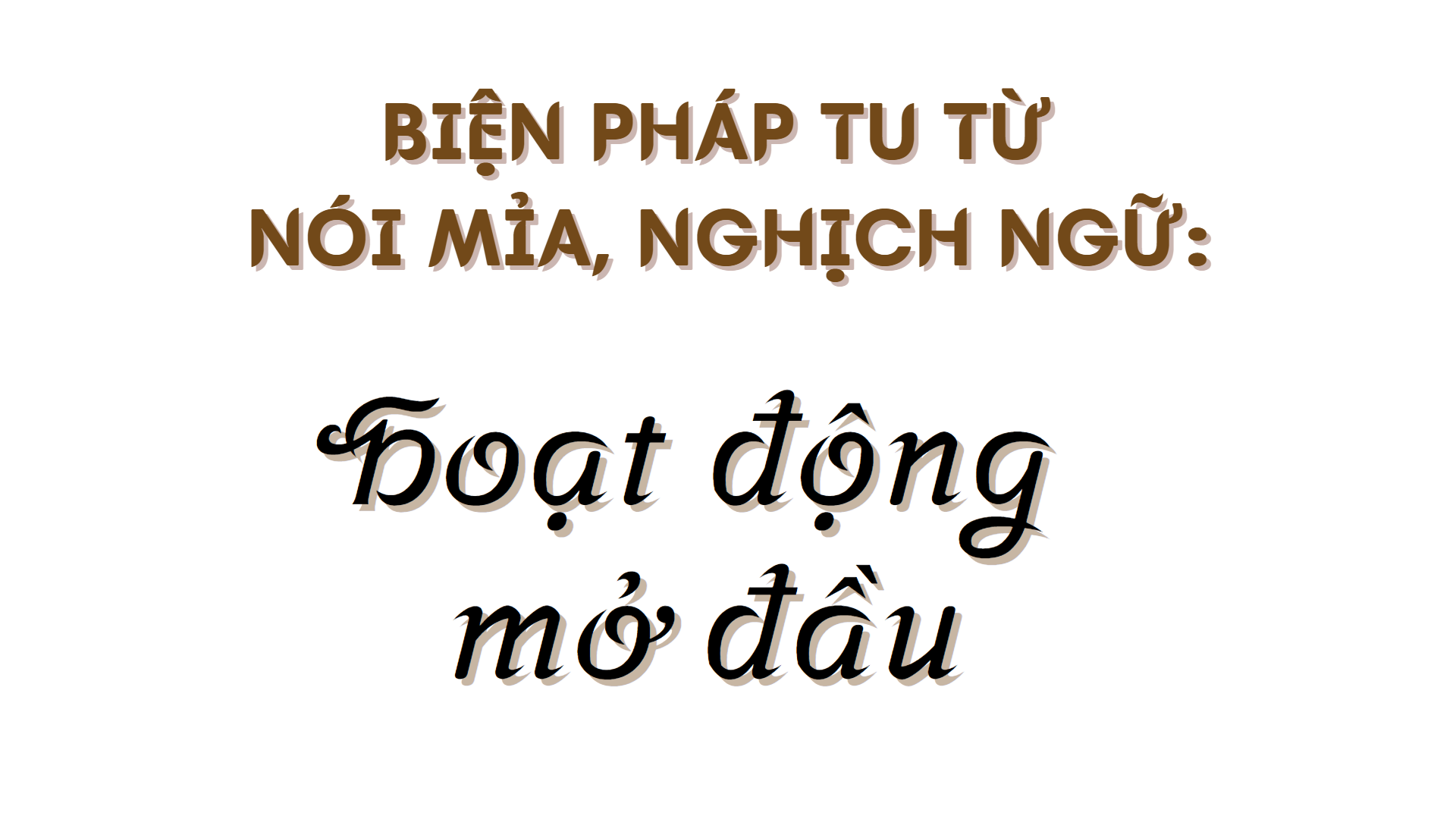 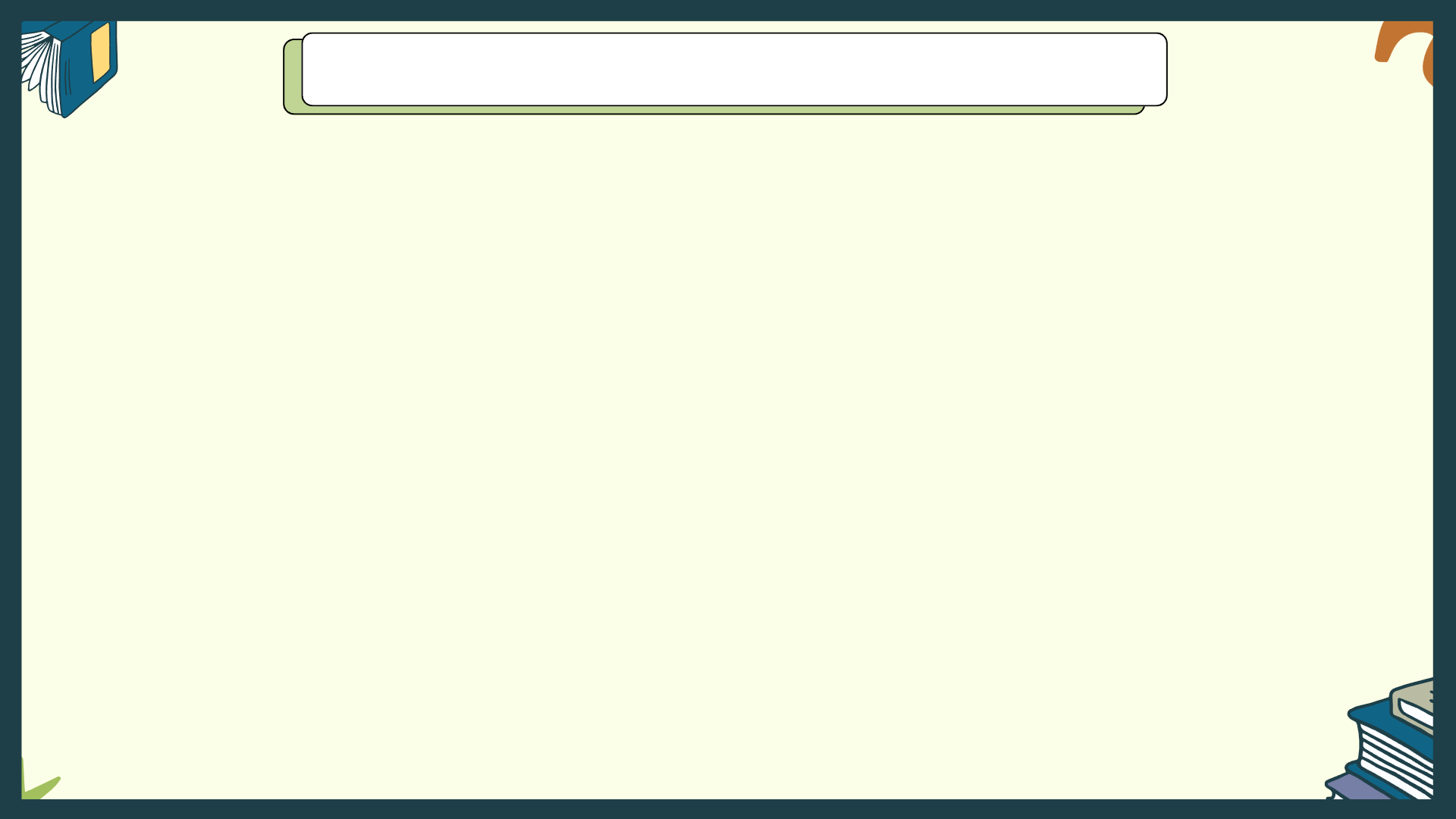 1. Hoạt động xác định nhiệm vụ viết
HS đọc khung Yêu cầu cần đạt trong SGK, tên đề mục phần kĩ năng viết và trả lời câu hỏi: Trong bài học này, chúng ta sẽ thực hiện nhiệm vụ viết nào?
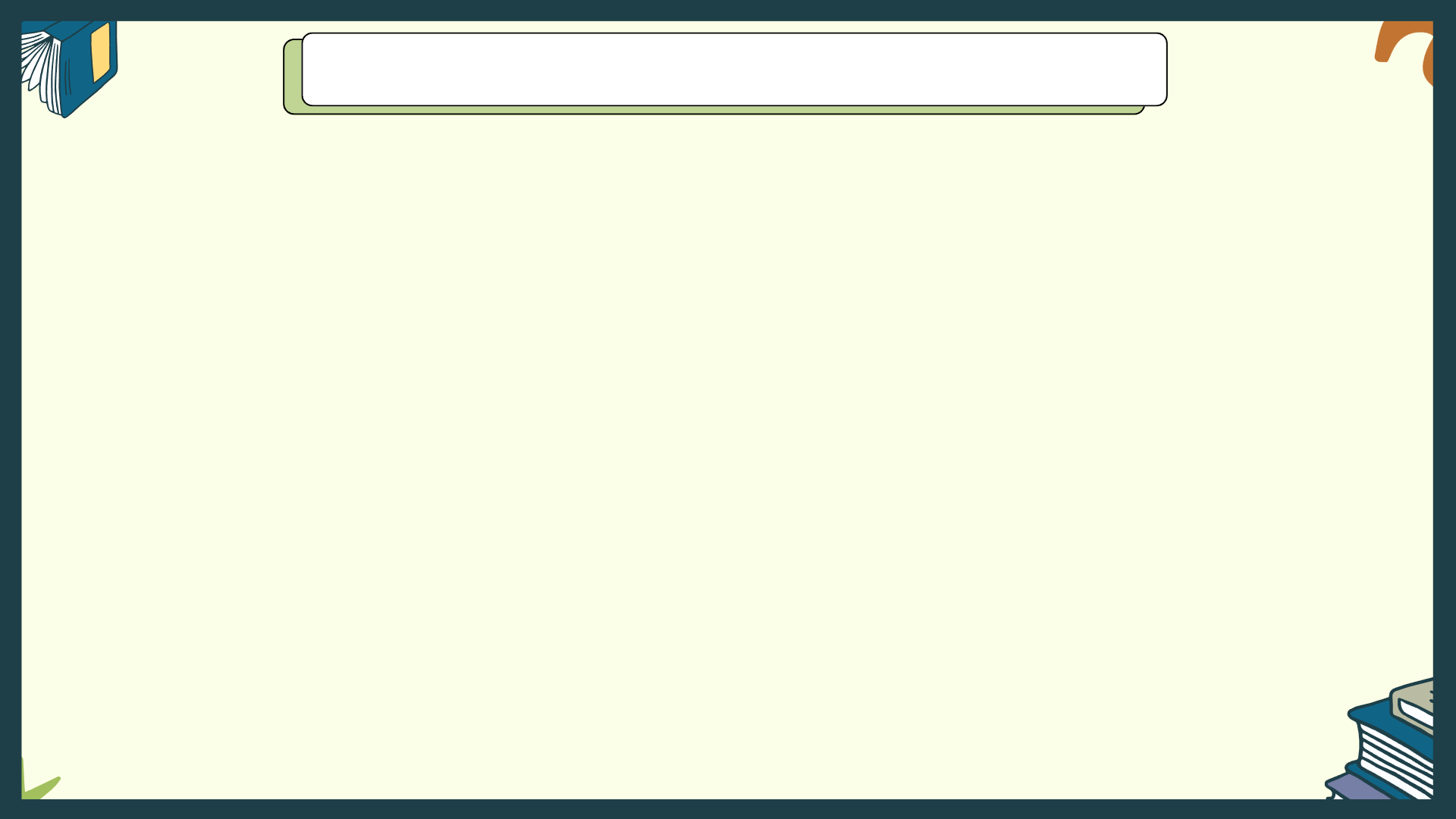 1. Hoạt động xác định nhiệm vụ viết
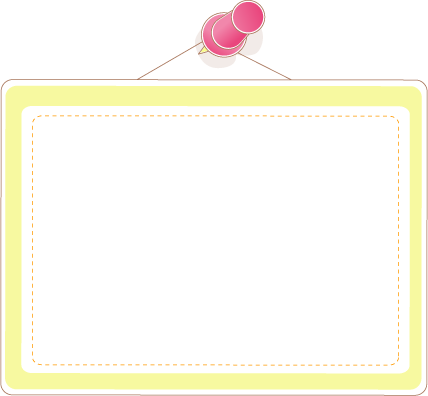 NHIỆM VỤ HỌC TẬP
HS cần học cách viết một truyện kể sáng tạo, có sử dụng yếu tố miêu tả và biểu cảm.
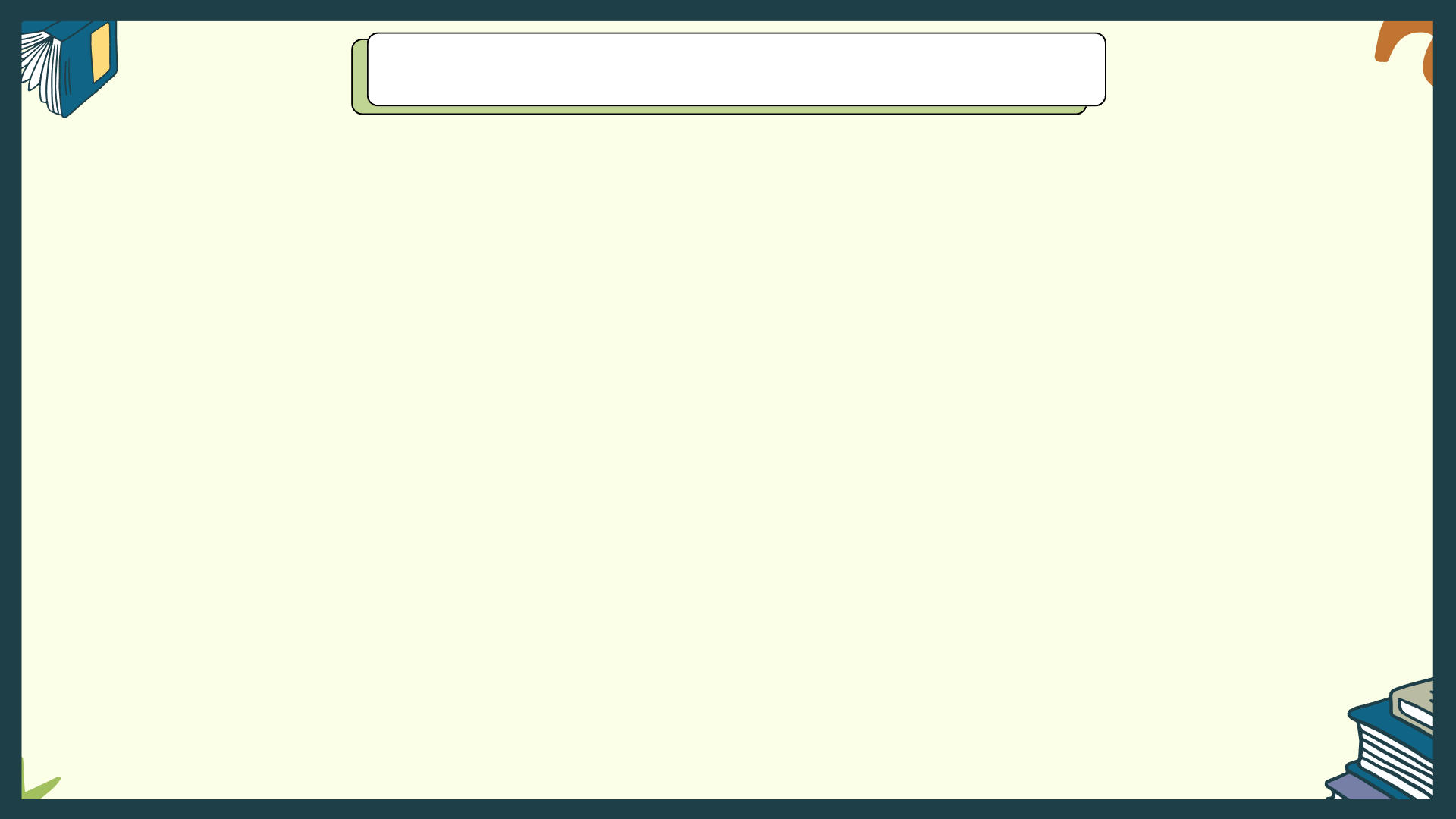 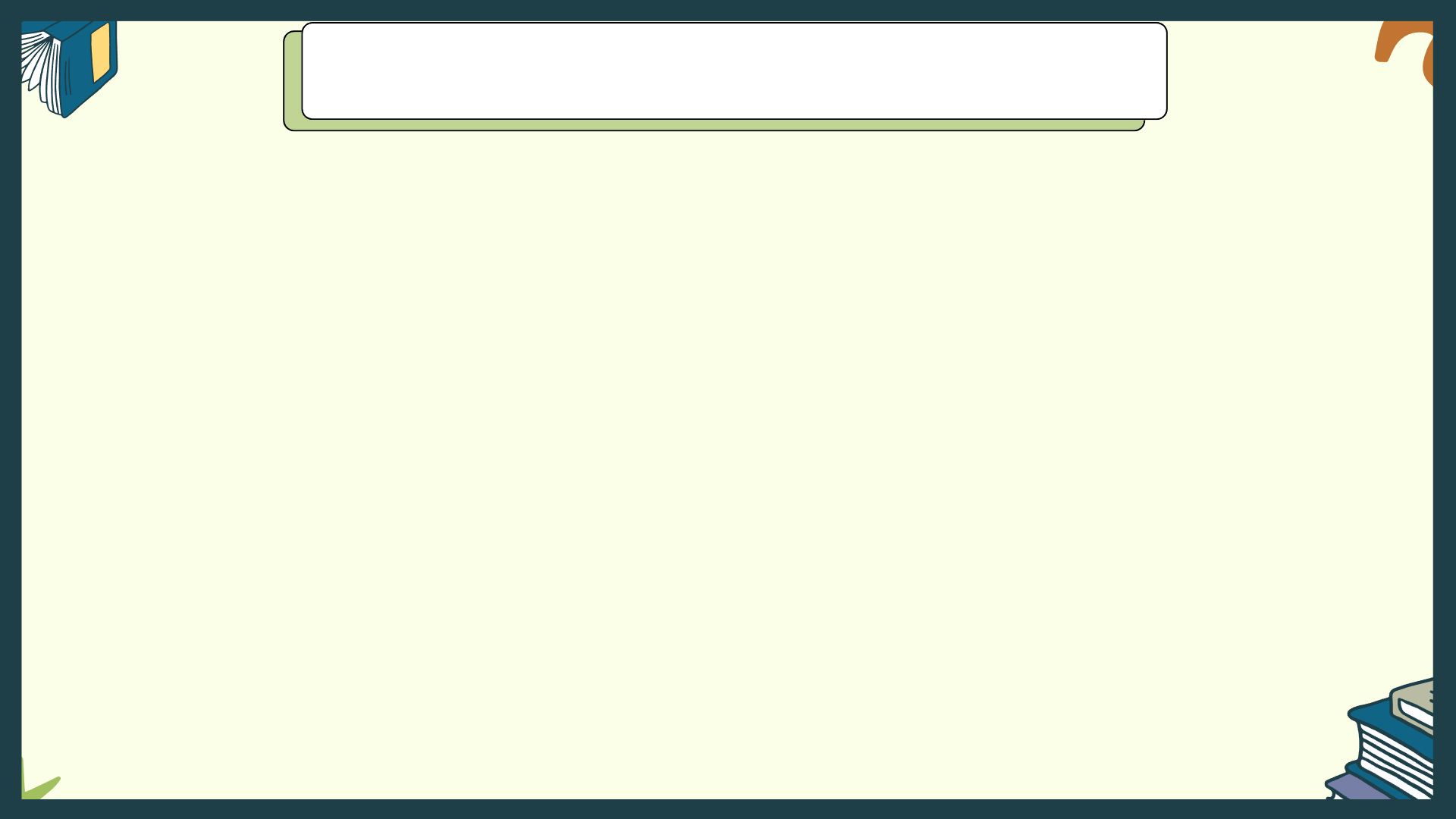 2. Hoạt động tìm hiểu vai trò của kiểu bài trong giao tiếp
1. Hoạt động xác định nhiệm vụ viết
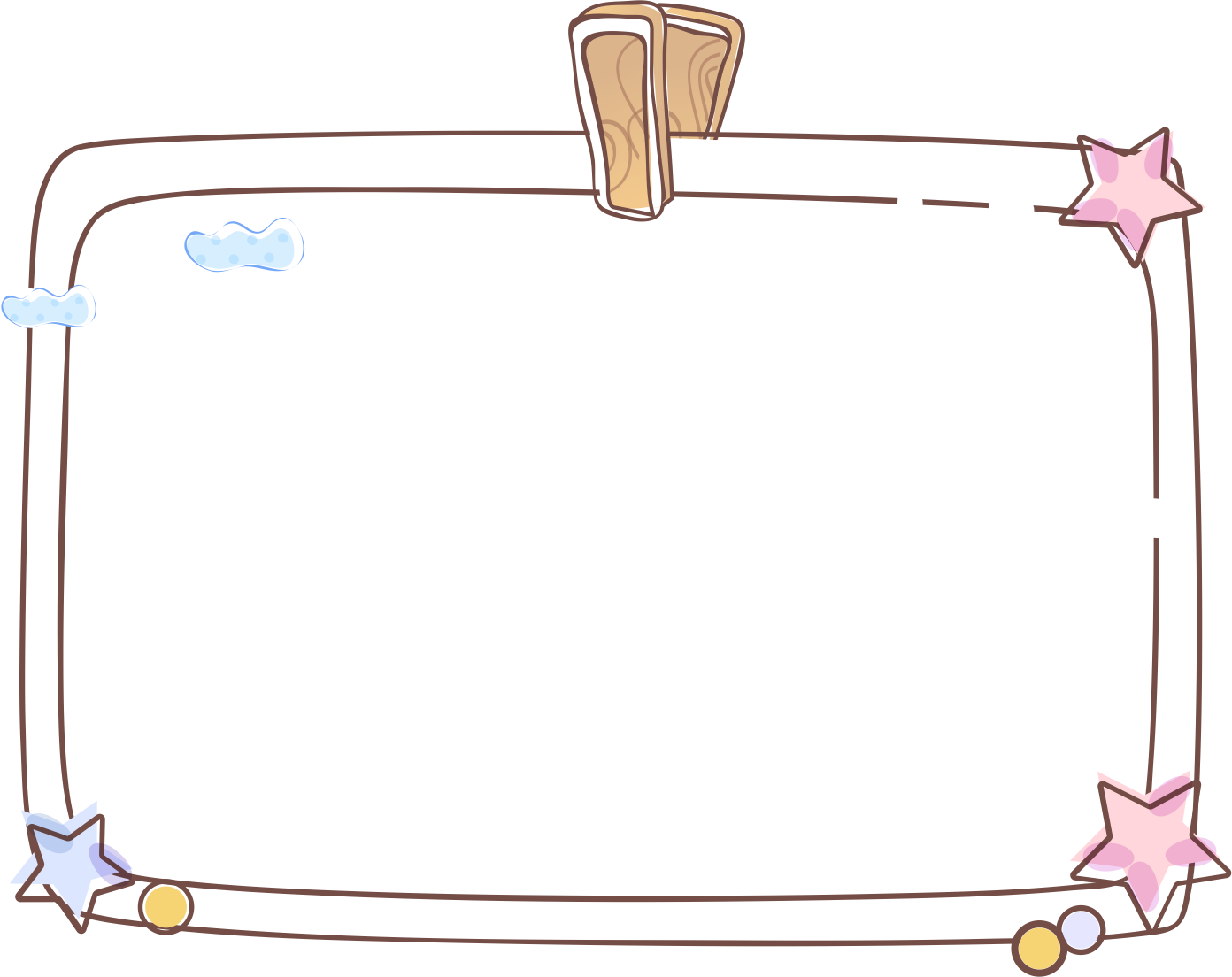 Nhóm 2 HS thảo luận câu hỏi: Tại sao chúng ta cần viết một truyện kể sáng tạo?
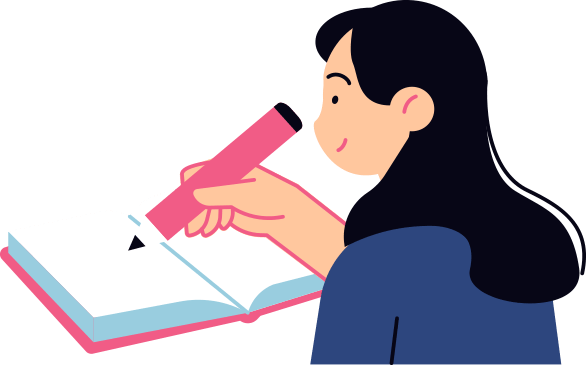 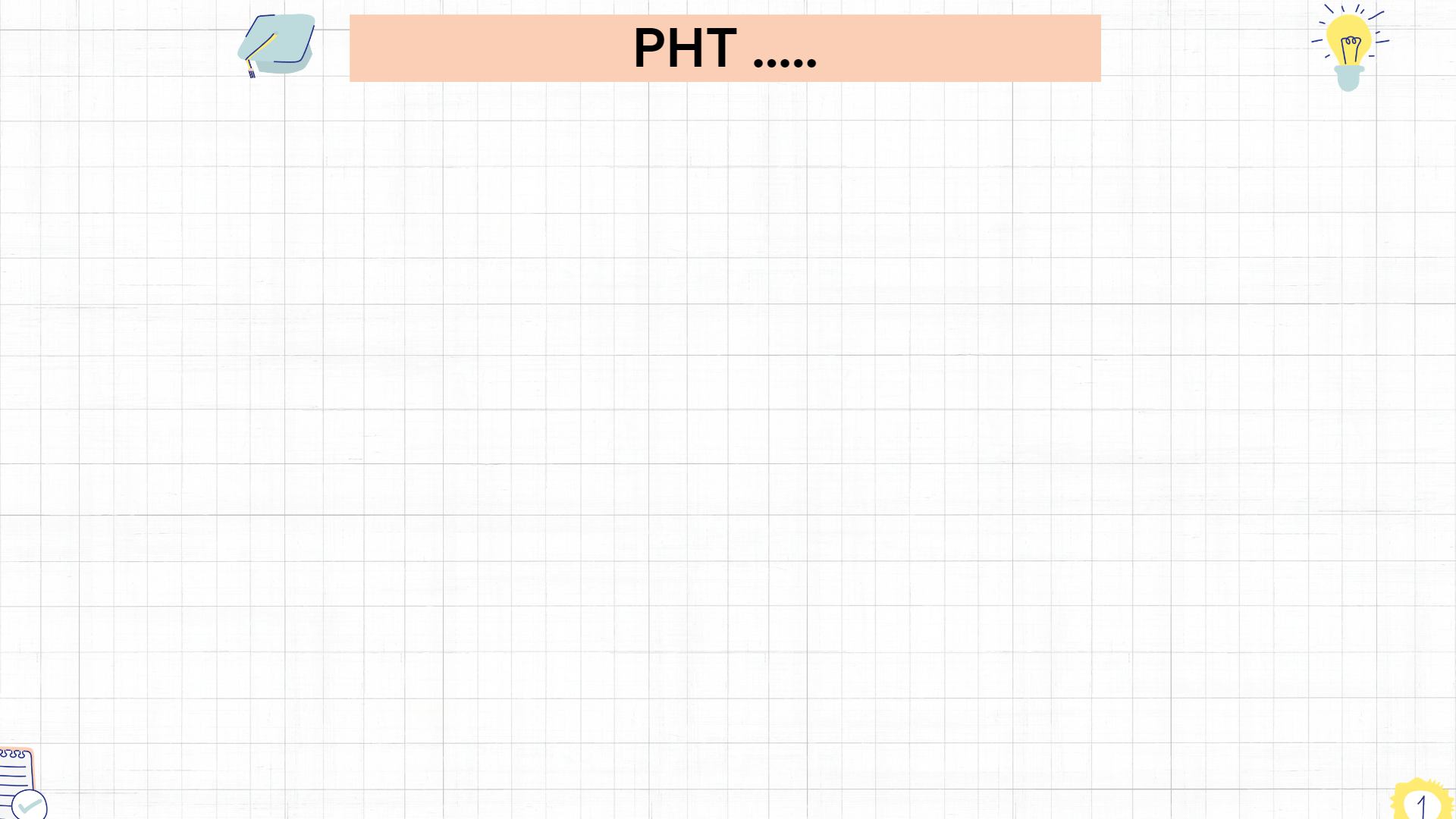 VAI TRÒ CỦA KIỂU BÀI TRONG GIAO TIẾP
Giúp người viết phát triển năng lực sáng tạo và trí tưởng tượng, viết truyện chính là cơ hội tạo ra những thế giới, nhân vật và câu chuyện hoàn toàn mới lạ.
Giúp người viết rèn luyện và cải thiện nhiều kĩ năng như: Viết, diễn đạt, tổ chức ý tưởng, xây dựng nhân vật,...
Giúp người viết thể hiện suy nghĩ, cảm xúc, quan điểm và những trải nghiệm của bản thân trên hành trình cuộc sống.
04
02
Giúp người viết giải trí một cách lành mạnh, bổ ích. Viết truyện sáng tạo là một hoạt động tinh thần mang lại sự thú vị, hứng khởi cho cả người viết lẫn người đọc.
Giúp người viết truyền tải những thông điệp, bài học về cuộc sống, về con người.
01
05
03
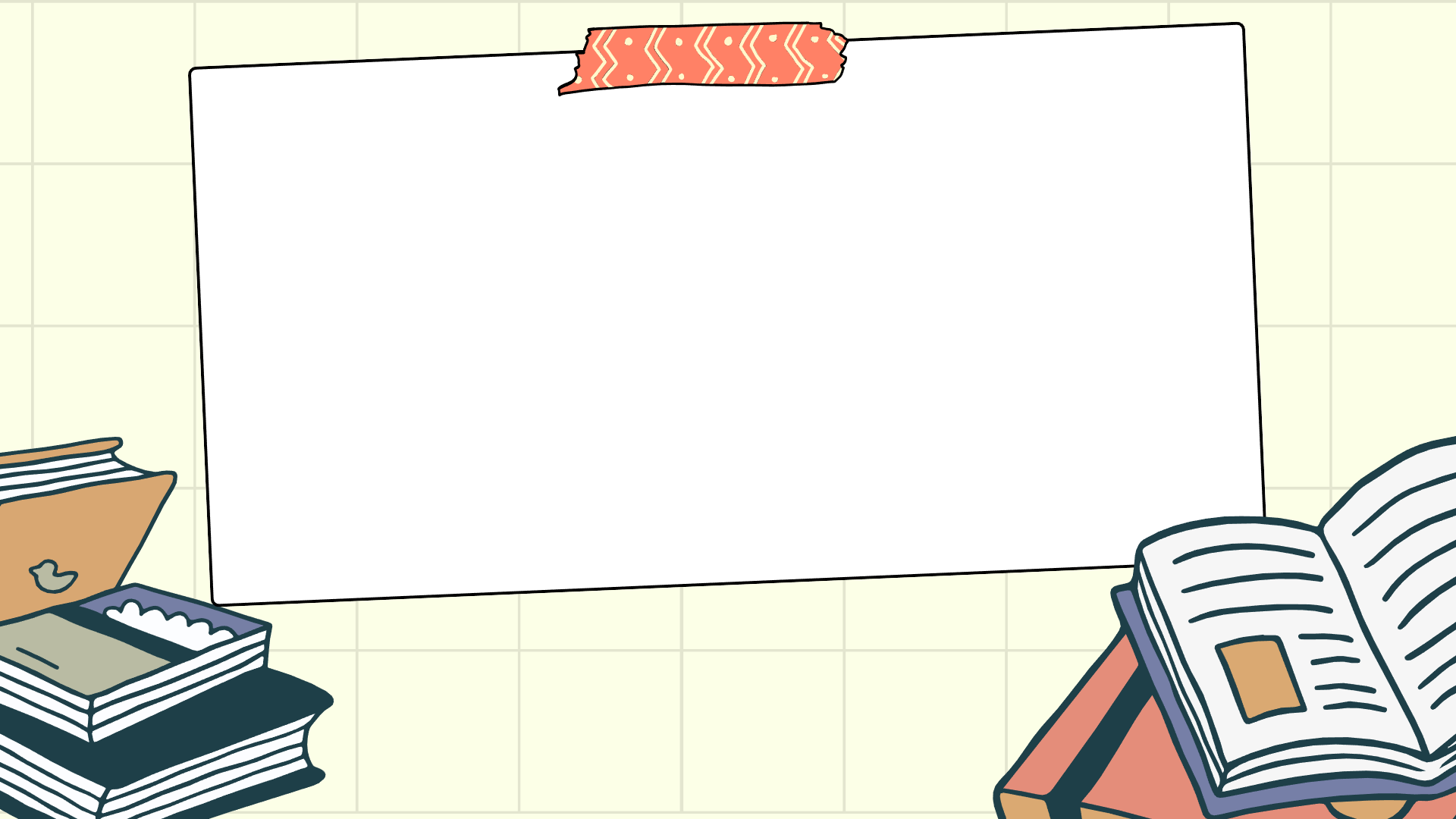 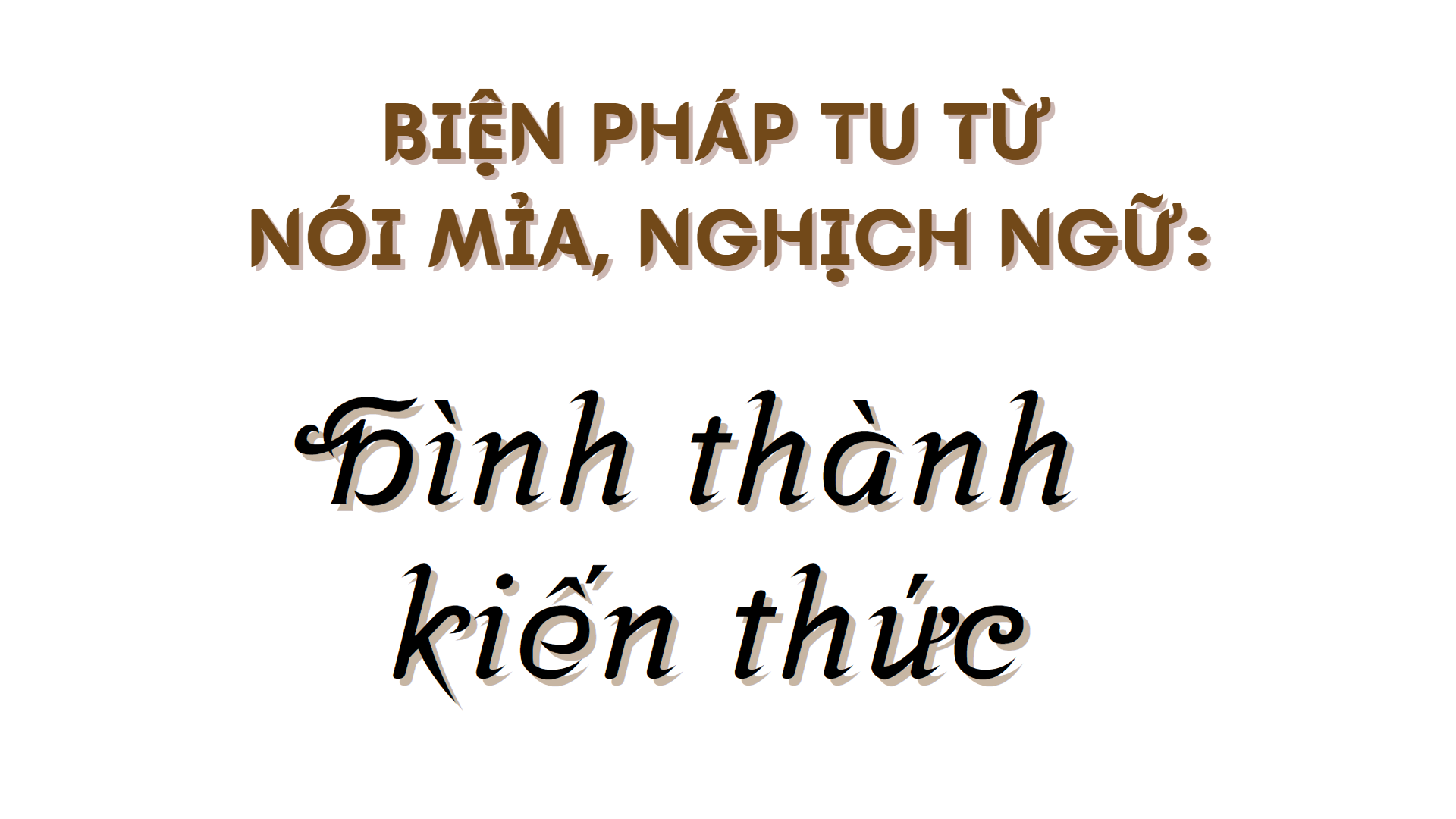 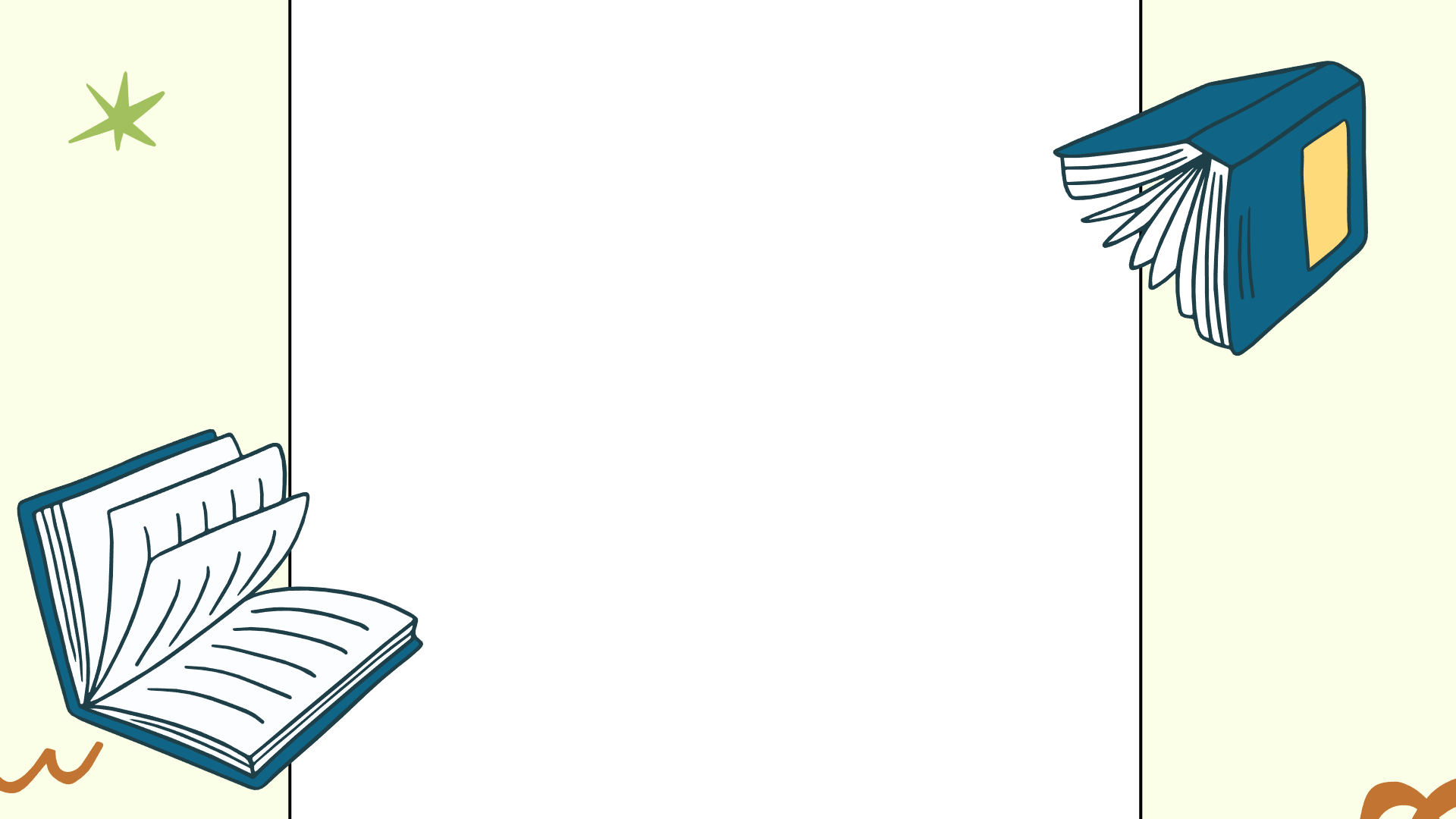 I
Hoạt động kích hoạt tri thức nền
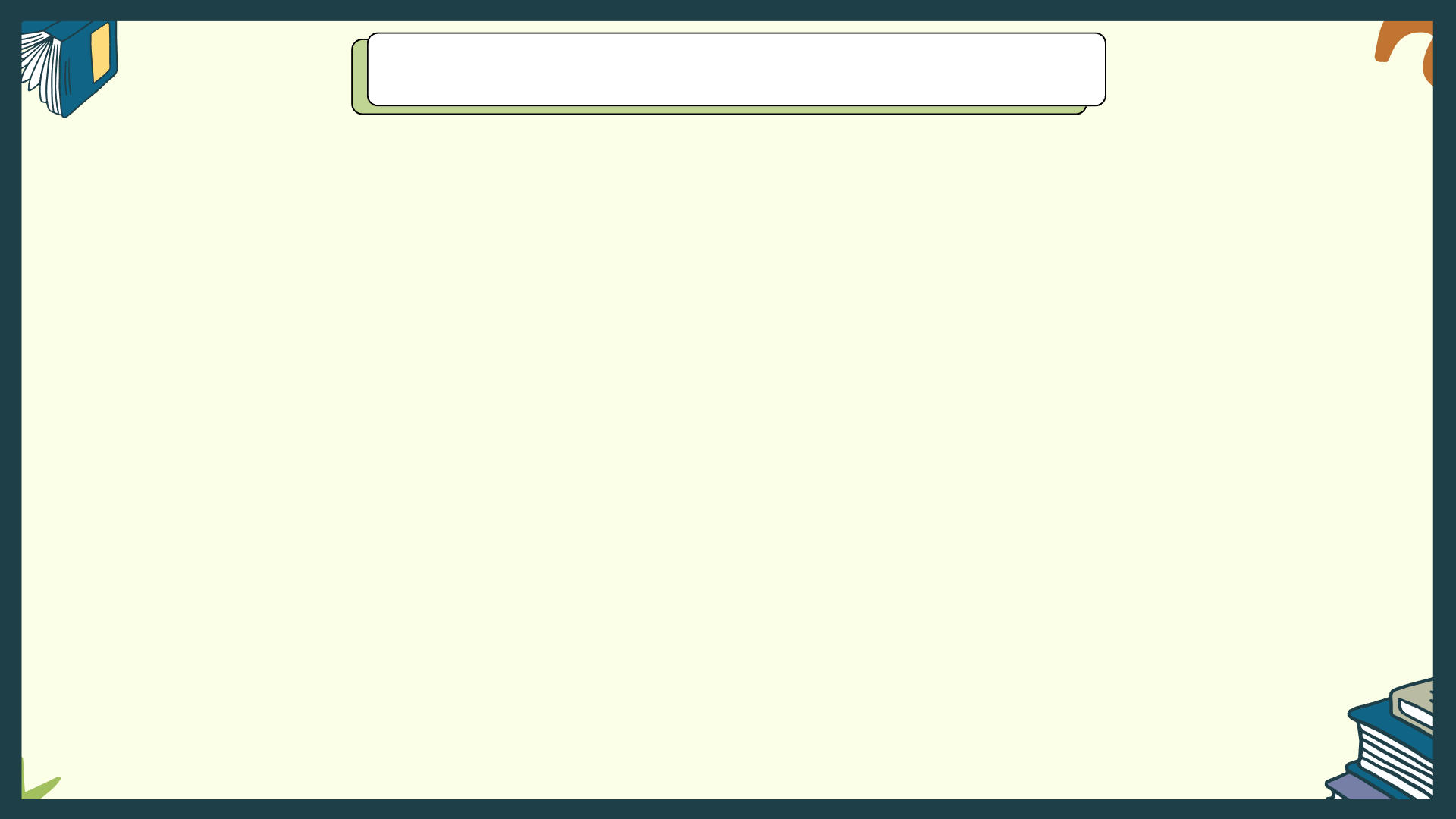 I. Hoạt động kích hoạt tri thức nền
HS sắp xếp các truyện sau vào hai nhóm: Truyện kể mô phỏng (dựa trên một truyện đã đọc) và truyện kể sáng tạo (theo trí tưởng tượng). (PHT số 1)
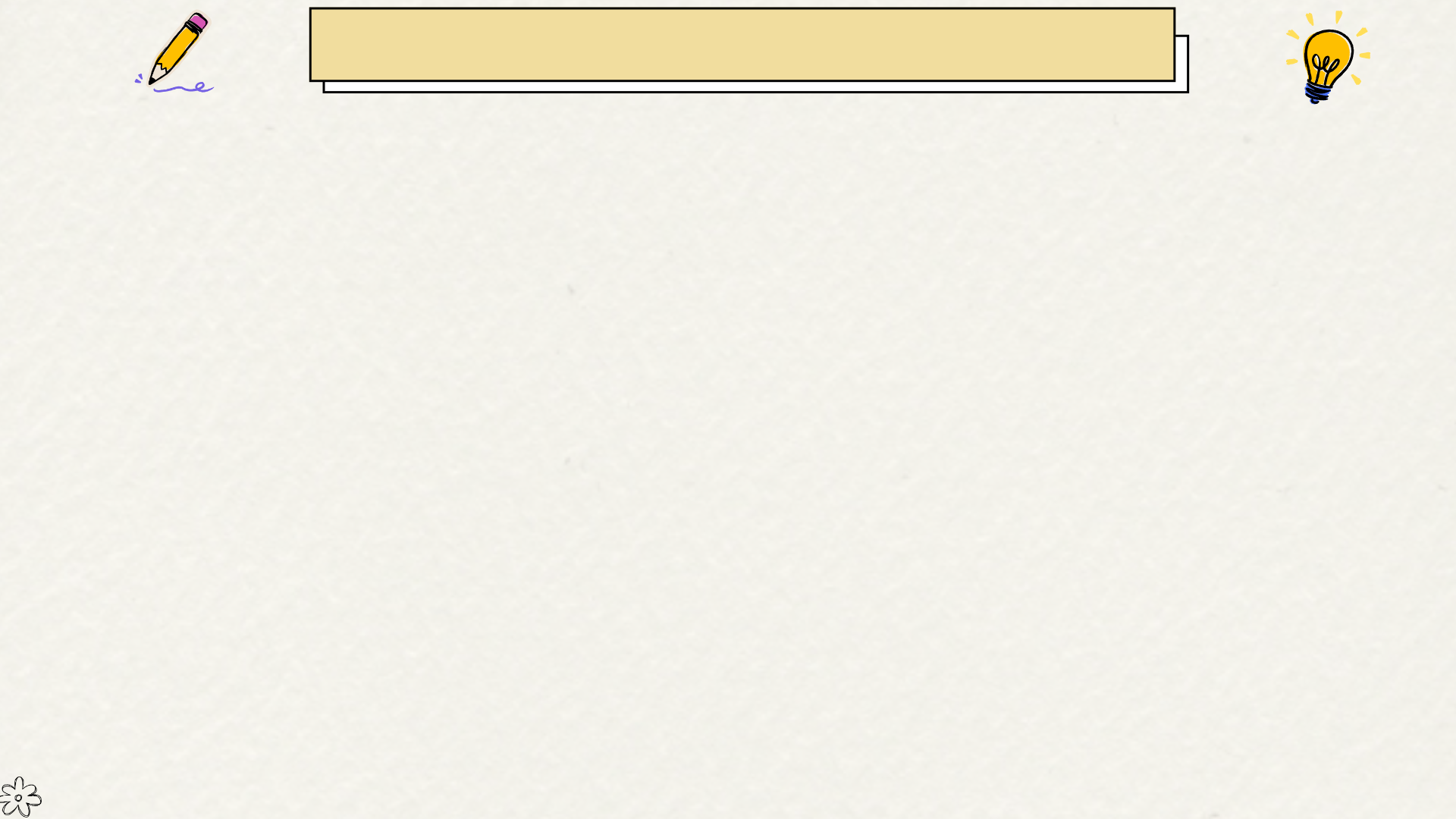 PHT số 1
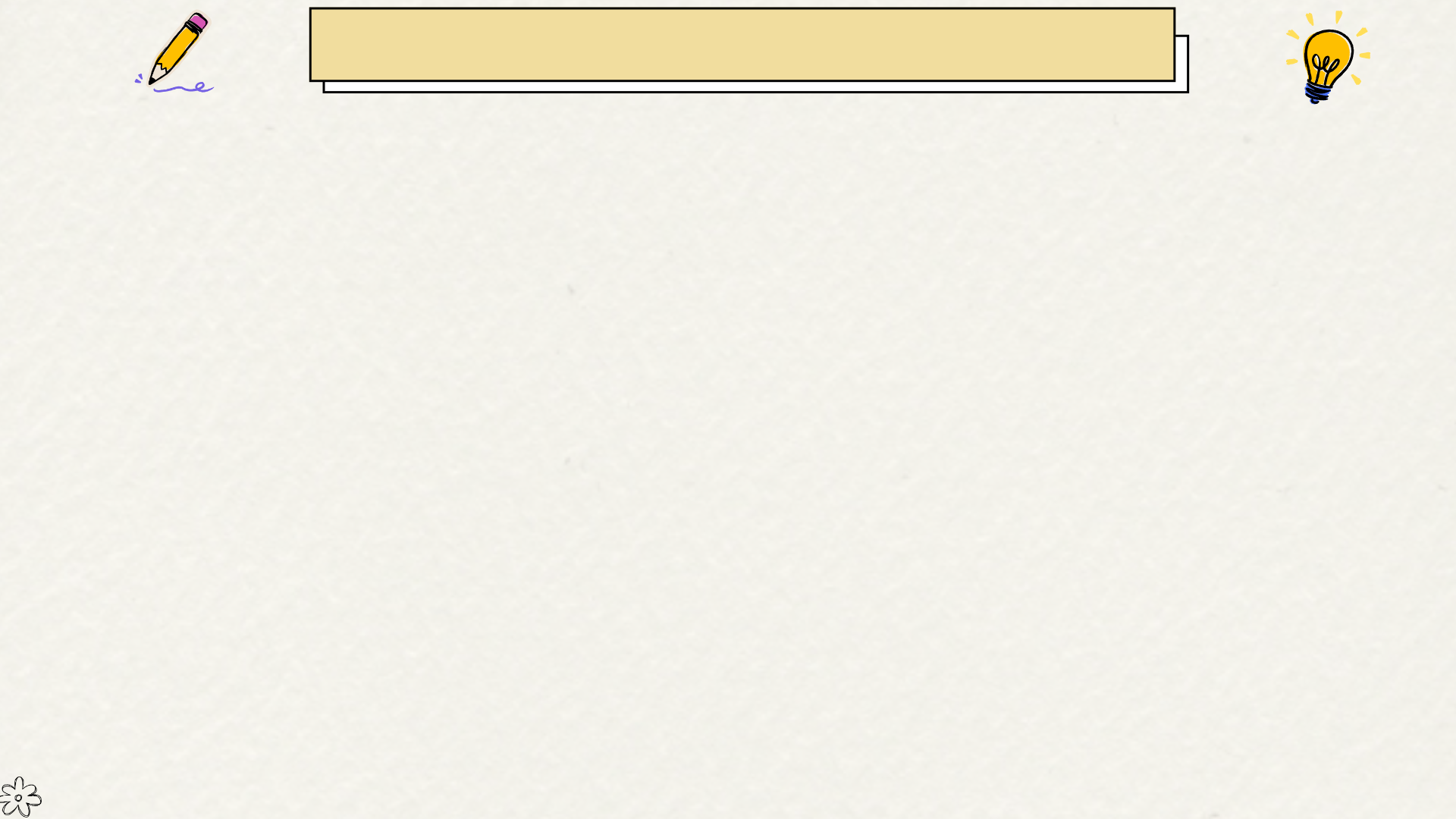 PHT số 1
Câu chuyện dựa trên trí tưởng tượng, sáng tạo
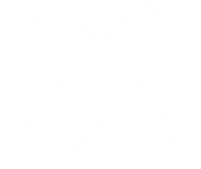 Câu chuyện dựa trên trí tưởng tượng, sáng tạo
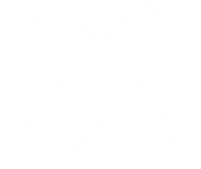 Câu chuyện đã có, được viết lại một kết thúc khác
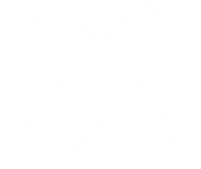 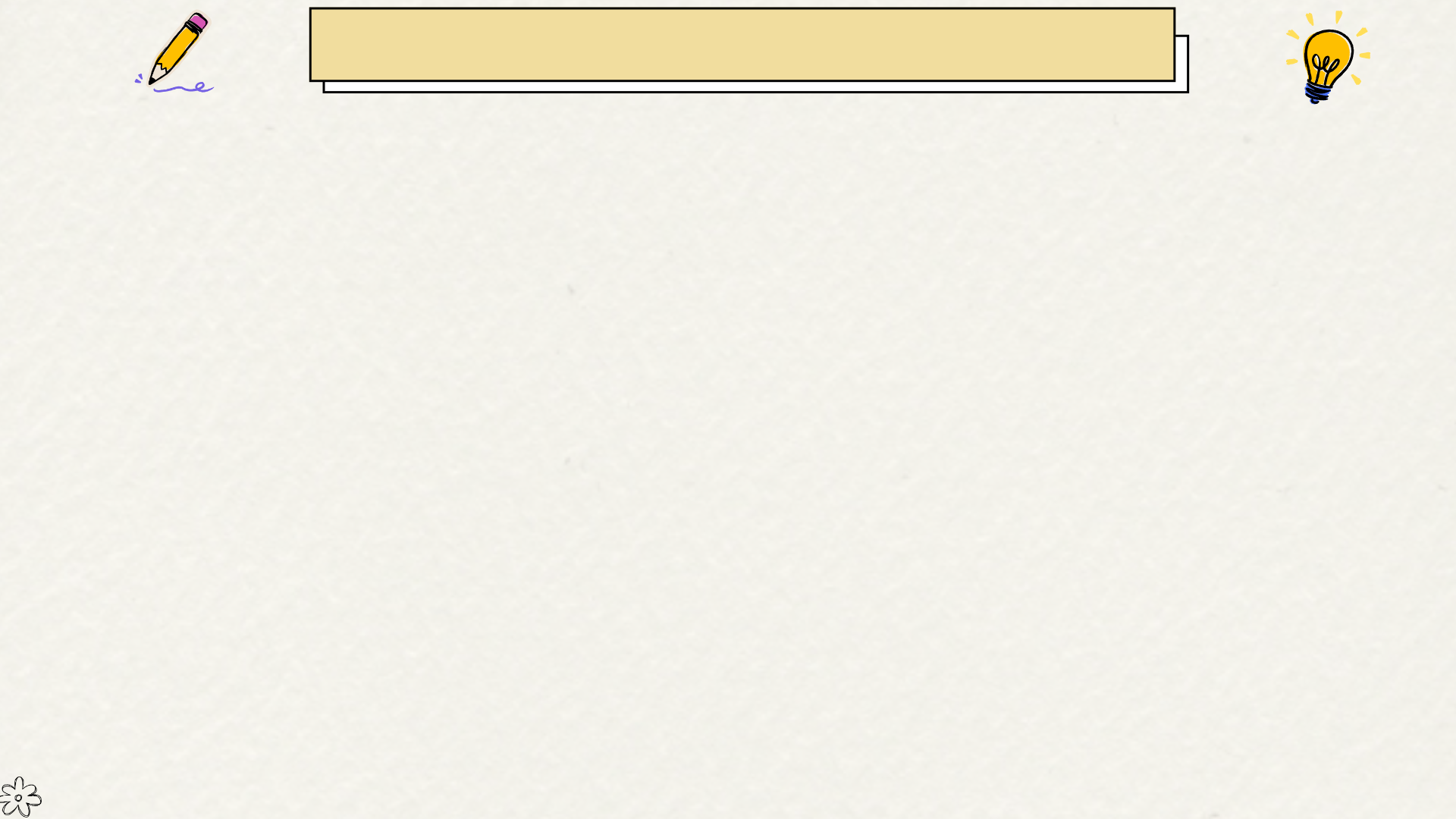 PHT số 1
Câu chuyện dựa trên trí tưởng tượng, sáng tạo
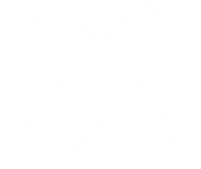 Câu chuyện đã có, được viết theo một ngôi kể khác
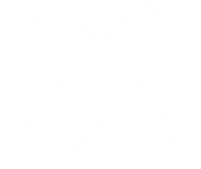 Câu chuyện dựa trên trí tưởng tượng, sáng tạo
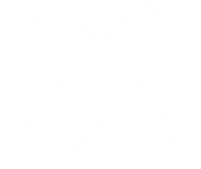 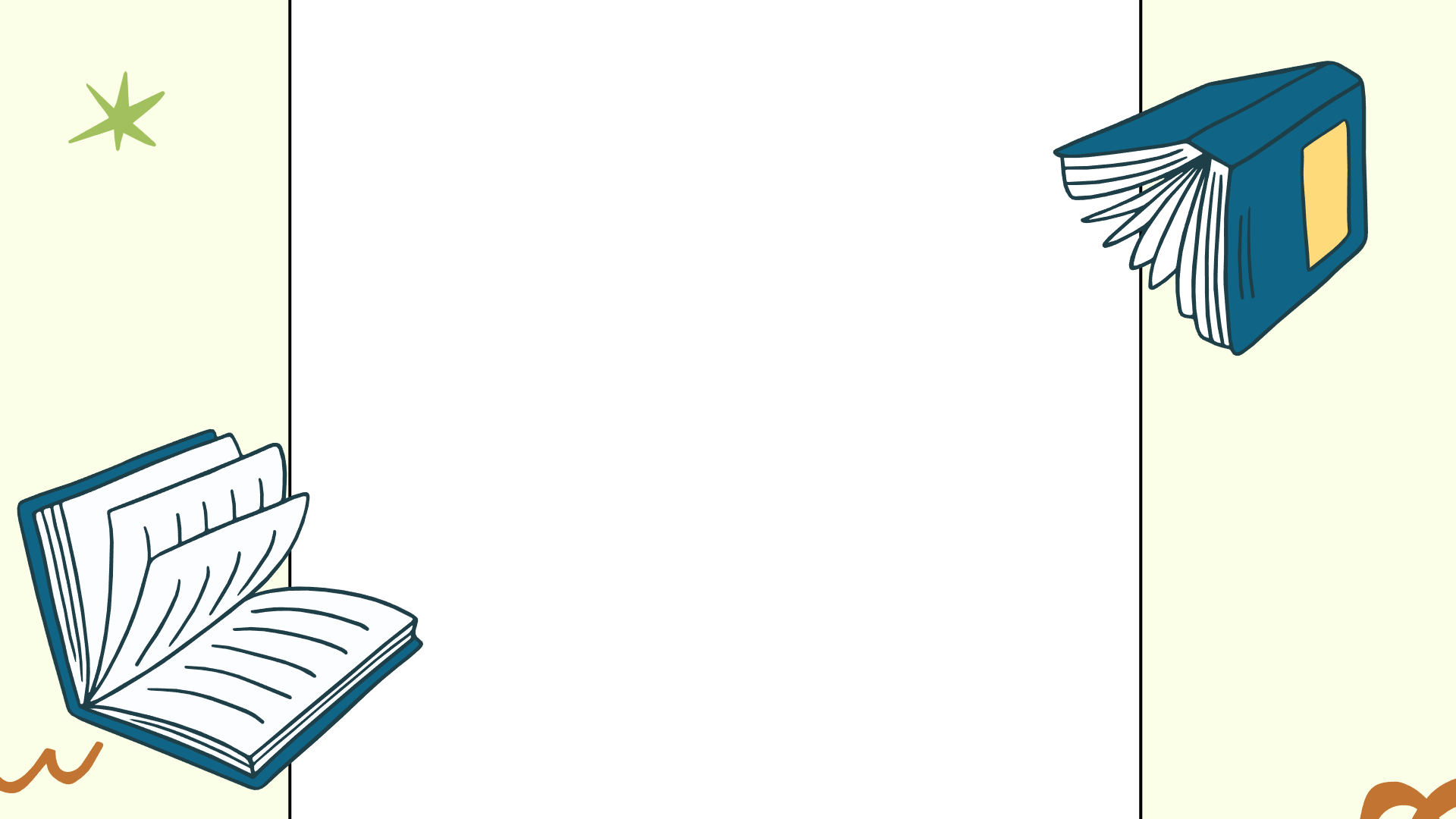 II
Hoạt động tìm hiểu tri thức về kiểu bài
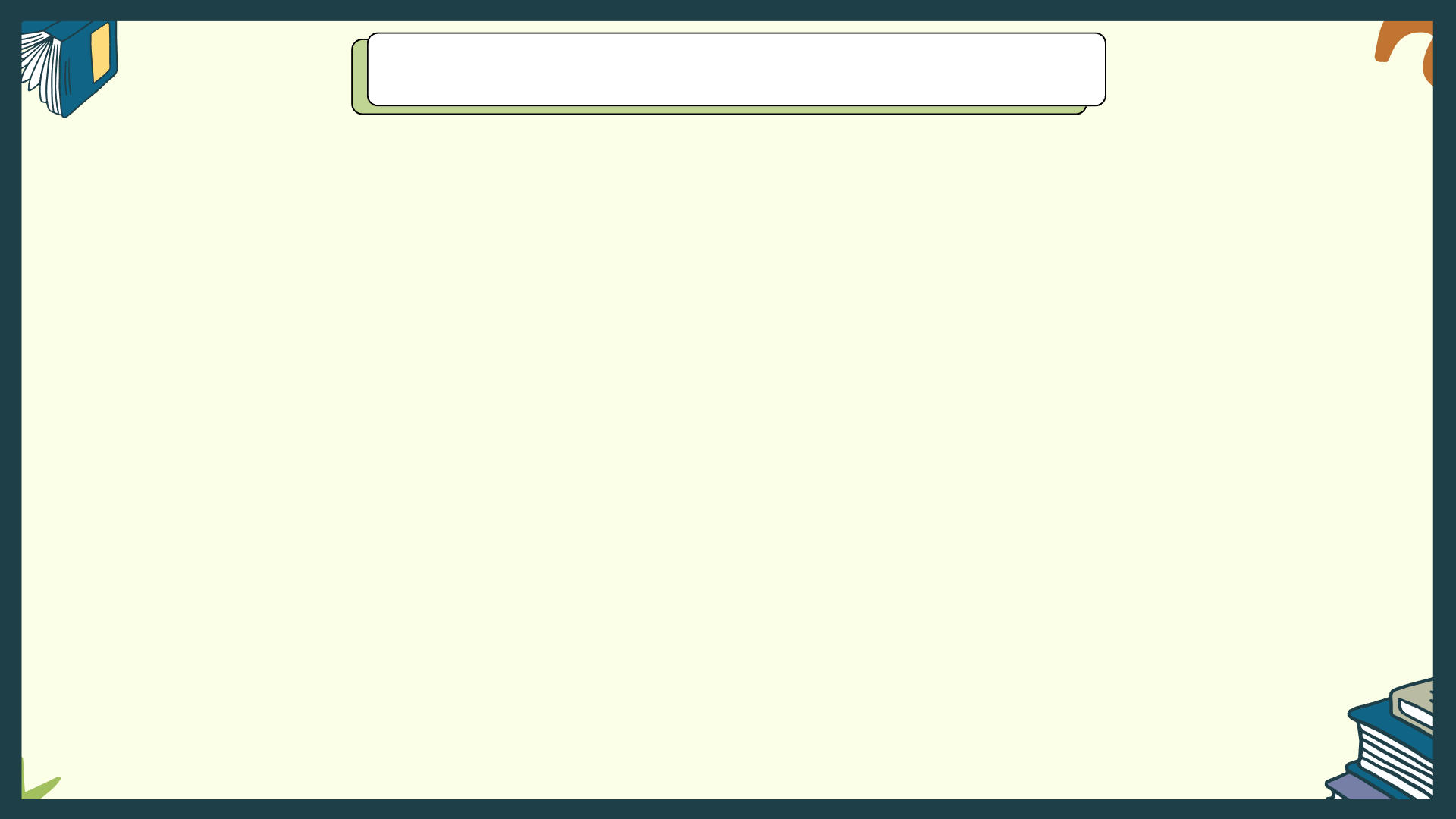 I. Tri thức về kiểu bài
HS đọc khung thông tin trong SGK, sau đó điền các từ khoá vào ô trống để hoàn thành PHT số 2 về kiểu bài viết một truyện kể sáng tạo (có sử dụng yếu tố miêu tả và biểu cảm).
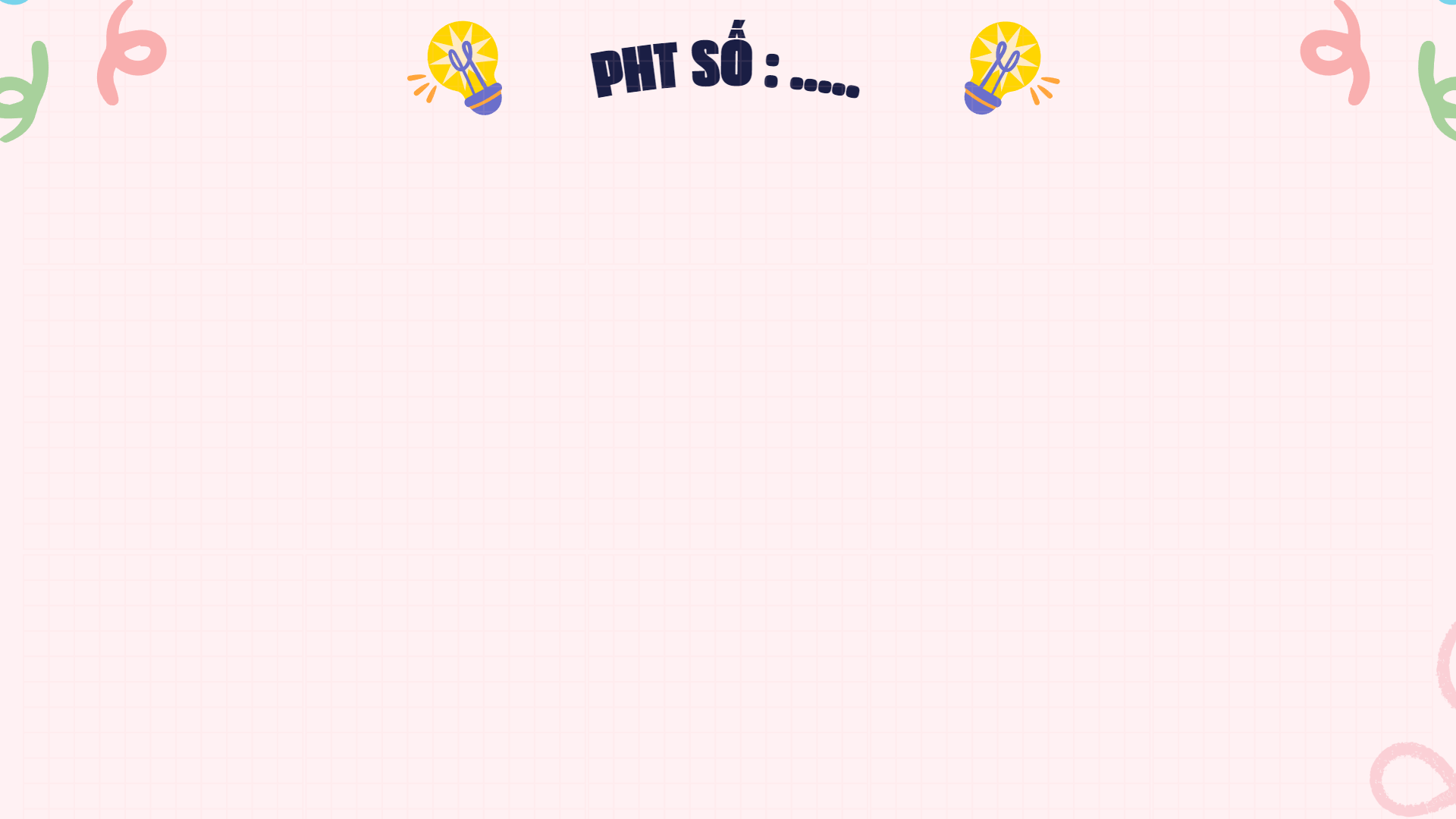 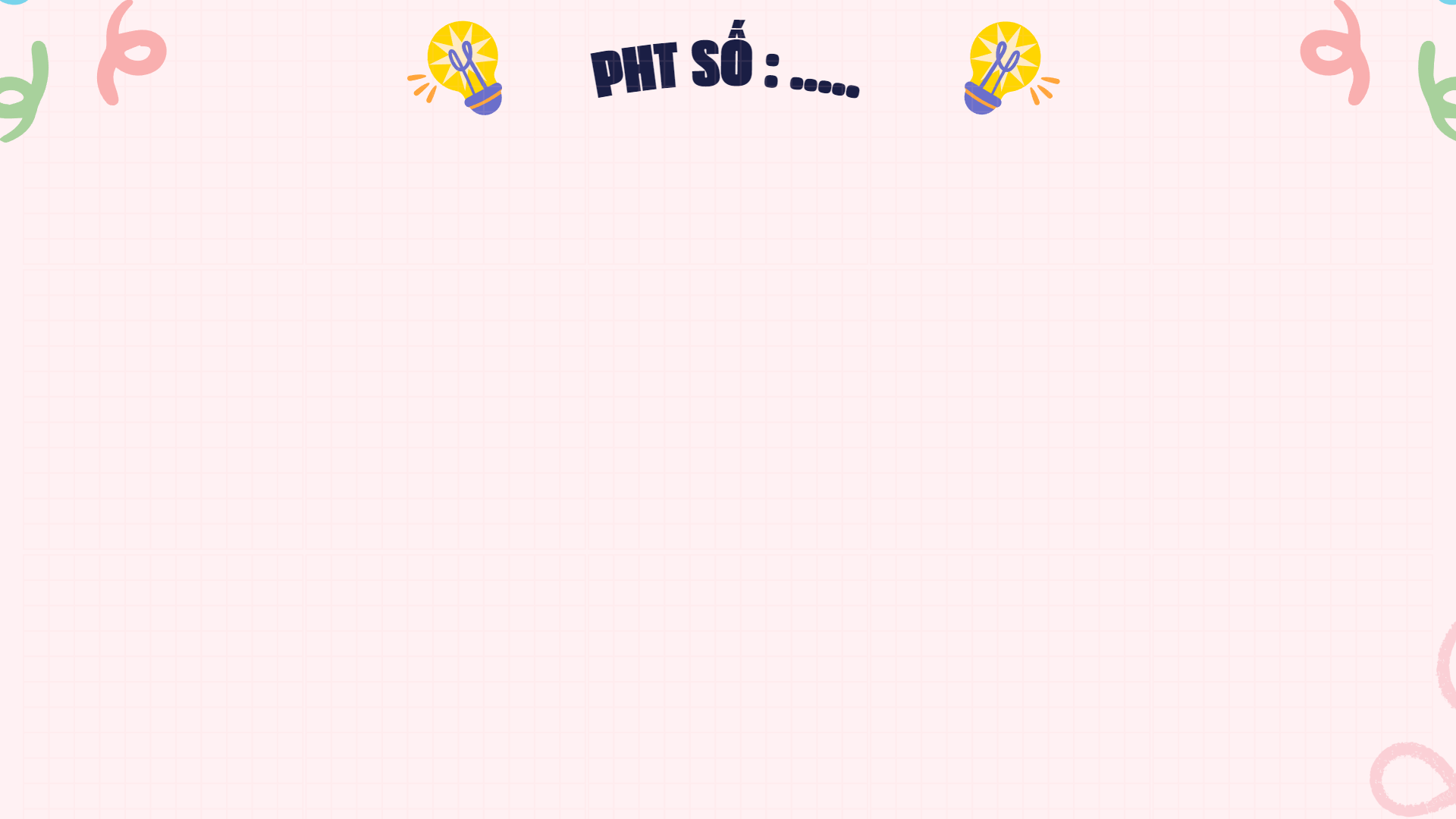 PHT SỐ 2
Viết truyện kể sáng tạo
(sử dụng yếu tố miêu tả và biểu cảm)
Bố cục
Khái niệm
Yêu cầu
…
Về nội
dung: ...
Về hình
thức: ...
Mở đầu
truyện: ...
Kết thúc
truyện: ...
Diễn biến
truyện: ...
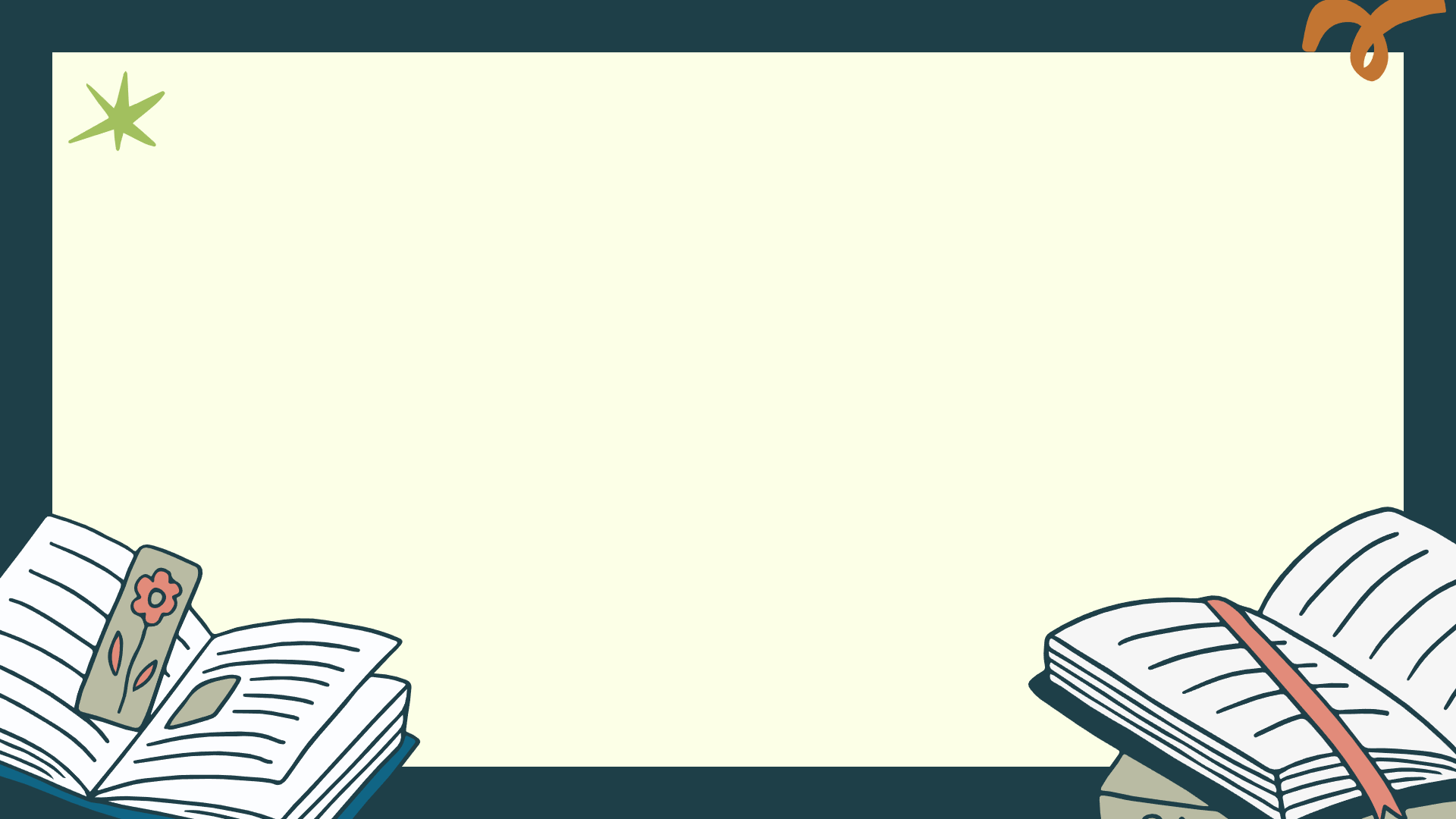 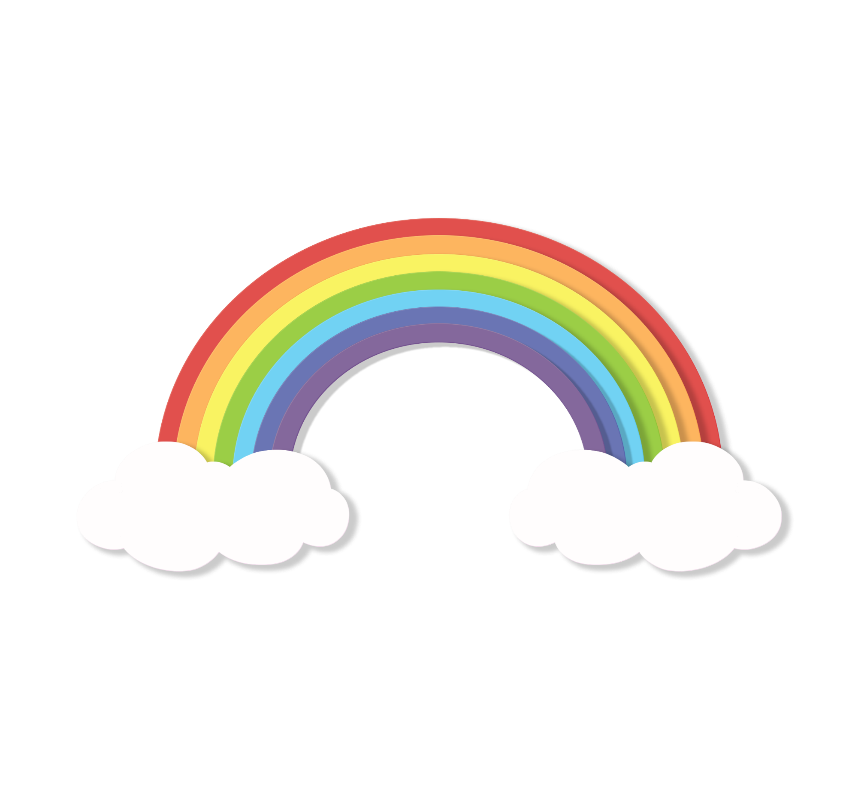 1
Khái niệm
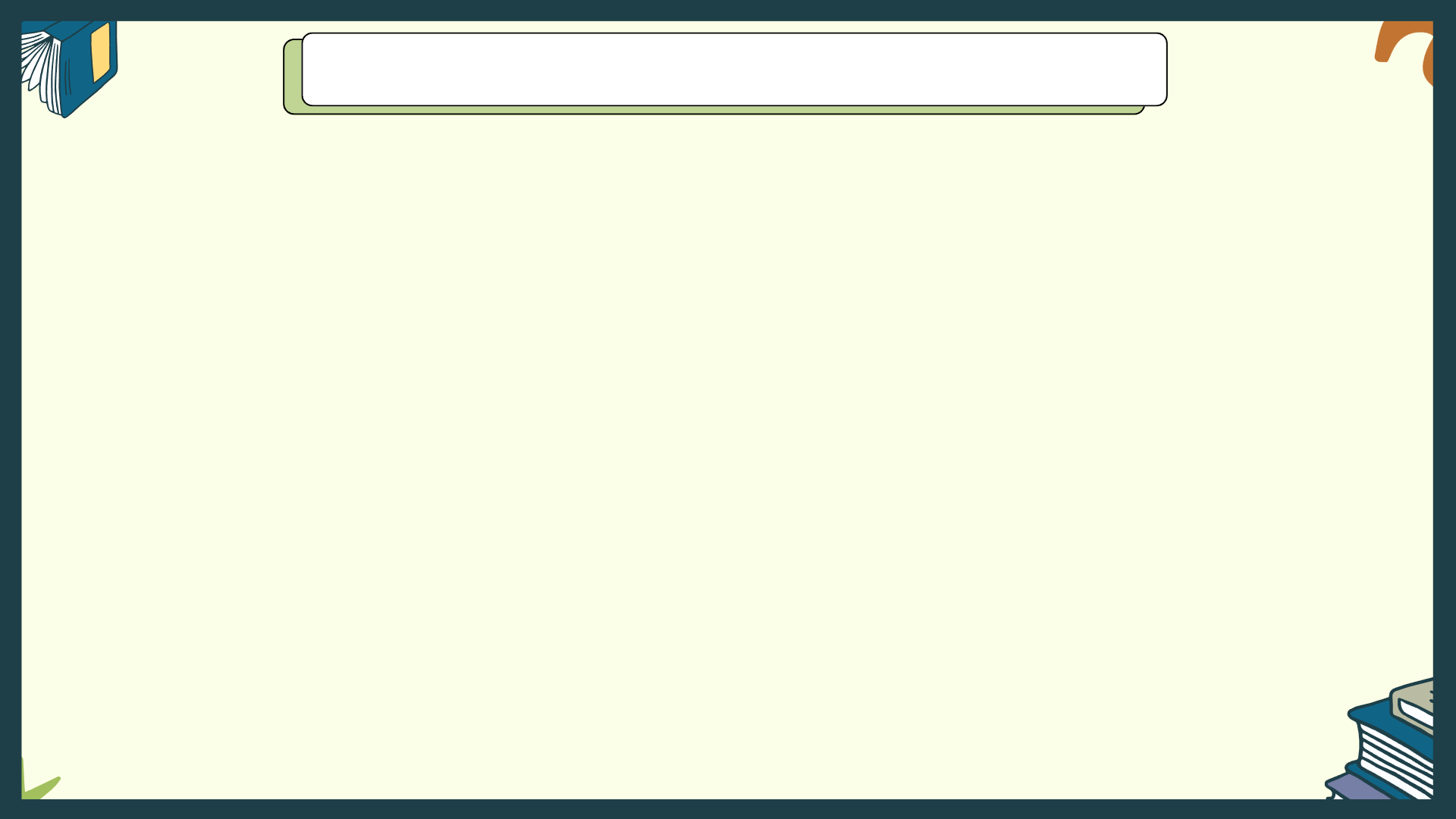 1. Khái niệm
Trong đó, người viết dùng trải nghiệm cuộc sống và trí tưởng tượng để sáng tạo một câu chuyện có bối cảnh, cốt truyện, nhân vật, sự kiện, kết hợp miêu tả và biểu cảm để câu chuyện sinh động và thể hiện cảm xúc của người viết.
Truyện kể sáng tạo (có sử dụng các yếu tố miêu tả và biểu cảm): thuộc kiểu văn bản tự sự.
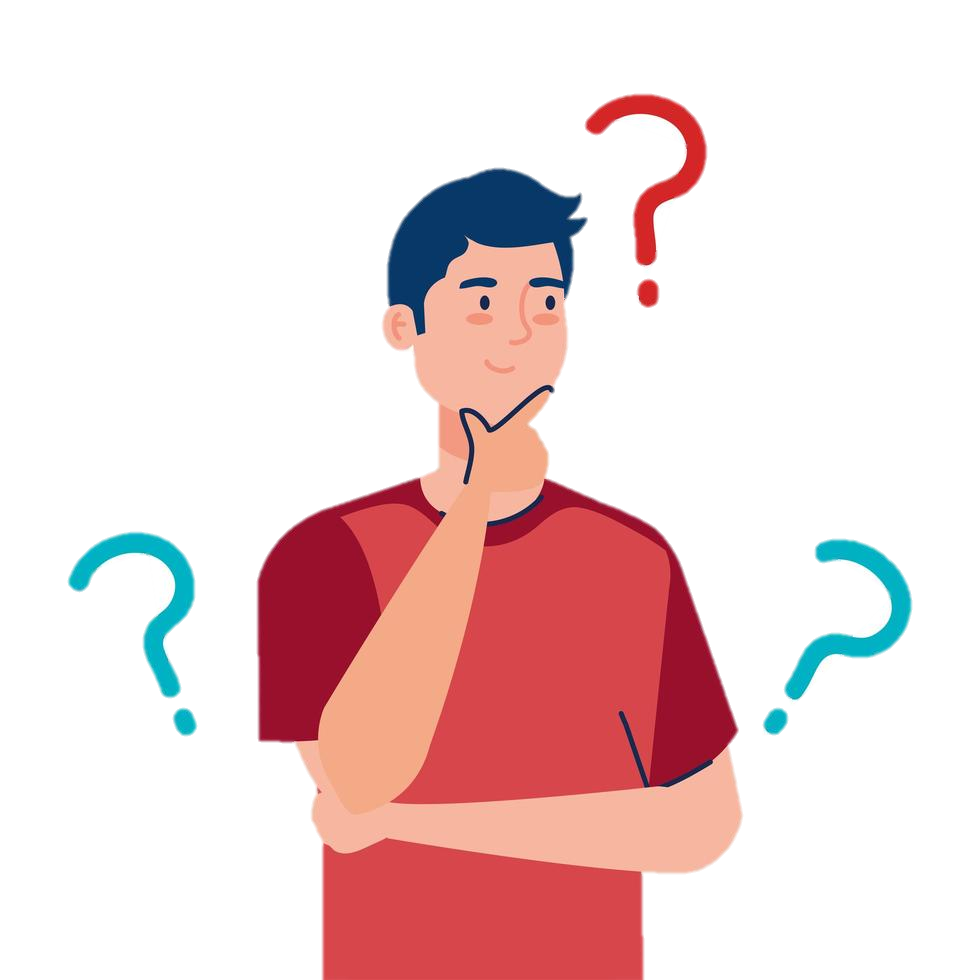 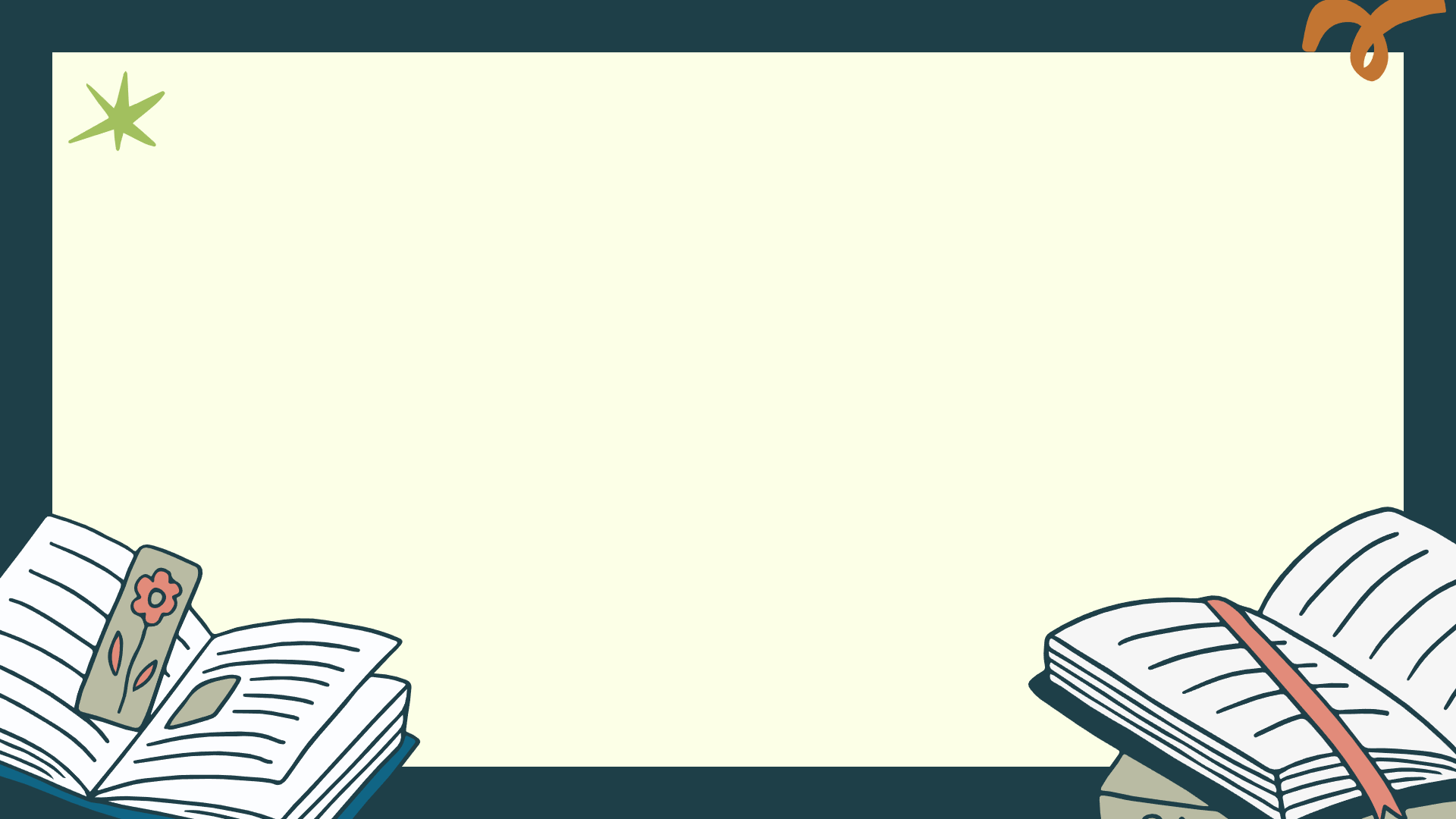 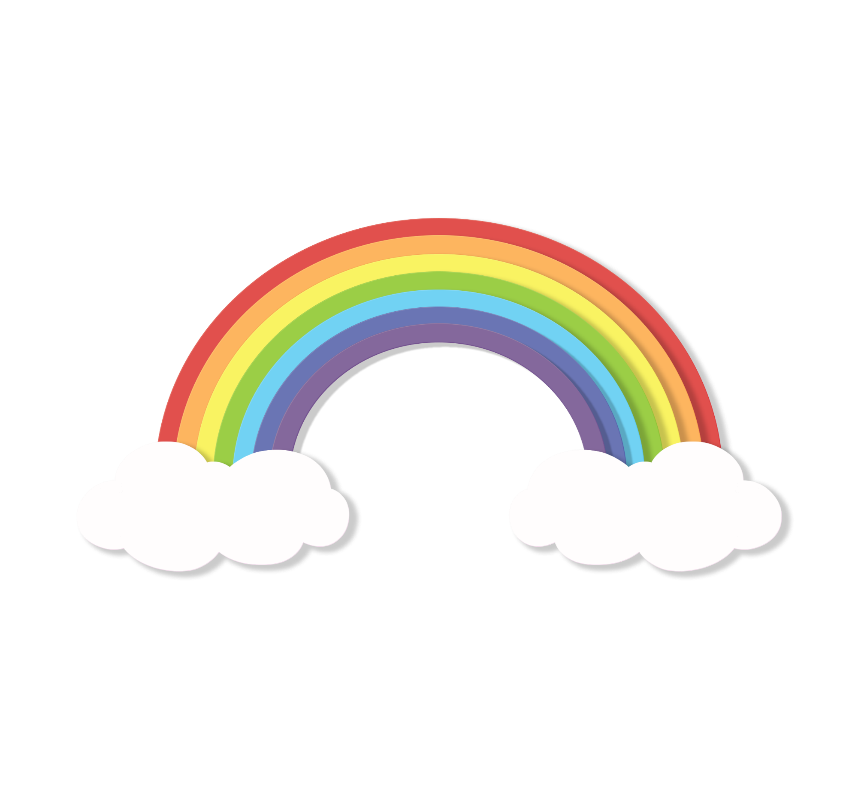 2
Yêu cầu đối với kiểu văn bản
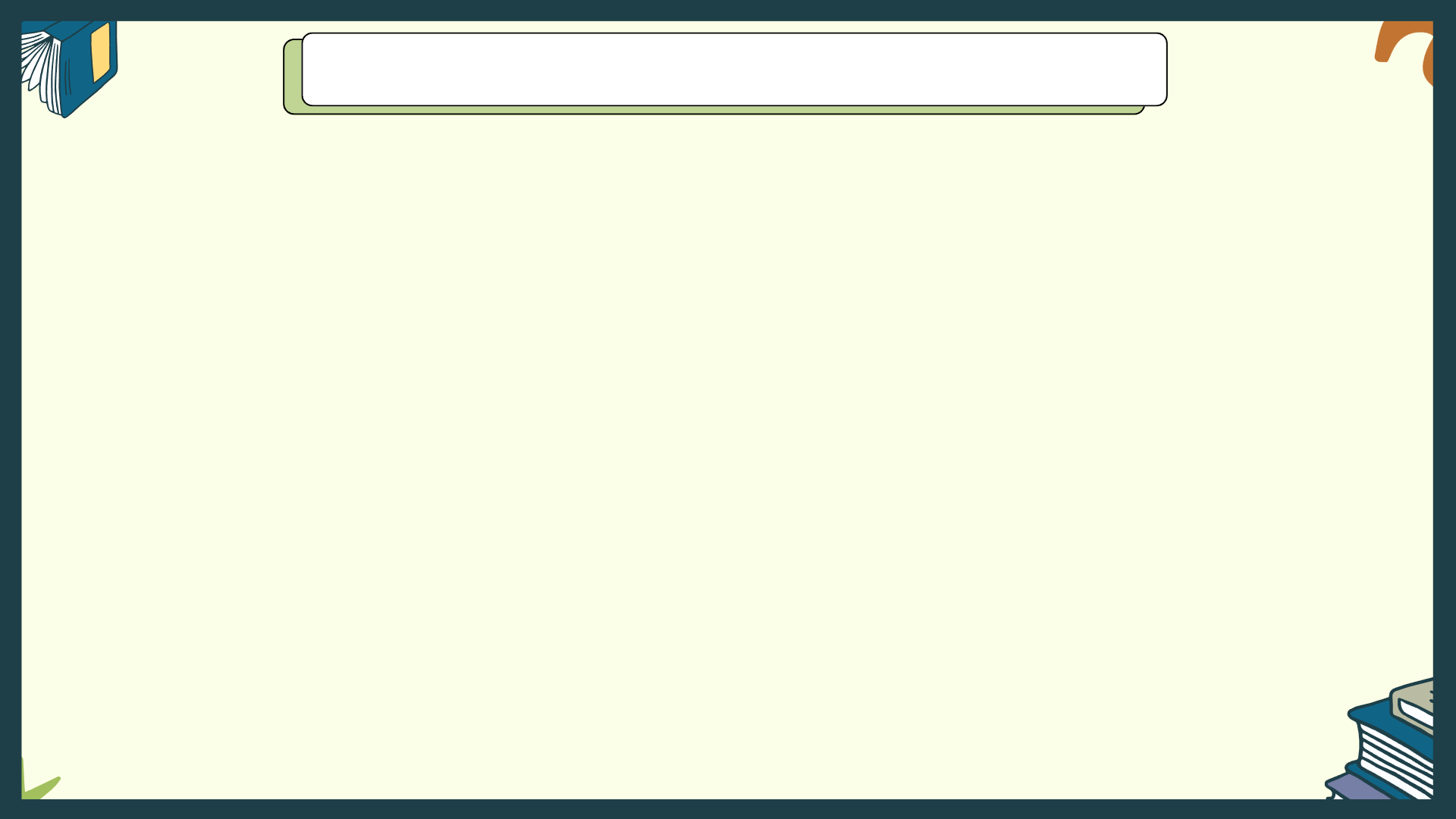 2. Yêu cầu đối với kiểu văn bản
YÊU CẦU
Nội dung
Hình thức
xây dựng cốt truyện gồm các sự việc chính, chi tiết tiêu biểu; kết hợp tự sự với miêu tả, biểu cảm.
đề tài gần gũi; nội dung câu chuyện gắn với một/ một vài nhân vật trong một bối cảnh thời gian, không gian nhất định; truyền tải thông điệp nào đó tới người đọc.
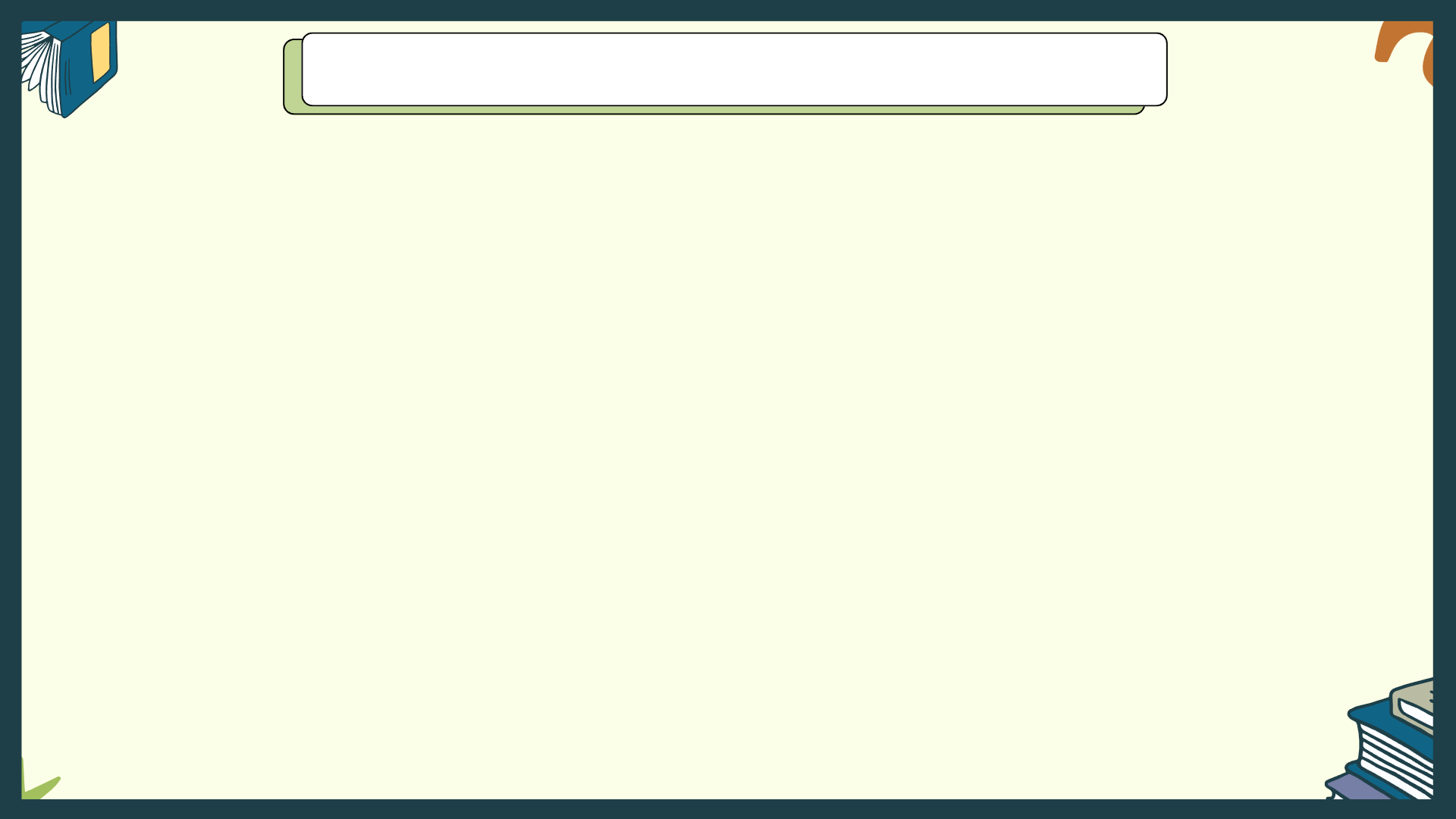 2. Yêu cầu đối với kiểu văn bản
Mở đầu truyện
giới thiệu thời gian, không gian, các nhân vật và tình huống xảy ra câu chuyện.
Bố cục truyện kể cần đảm bảo:
chọn ngôi kể phù hợp (ngôi thứ nhất hoặc ngôi thứ ba); lần lượt kể lại các sự kiện từ mở đầu đến kết thúc xoay quanh nhân vật chính; sử dụng các chi tiết tiệu biểu; xây dựng đối thoại giữa các nhân vật; kết hợp miêu tả và biểu cảm;...
Diễn biến truyện
có thể nêu cách giải quyết vấn đề được đề cập trong truyện phù hợp với diễn biến câu chuyện, gợi mở hoặc thể hiện những suy ngẫm từ/ về câu chuyện.
Kết thúc truyện
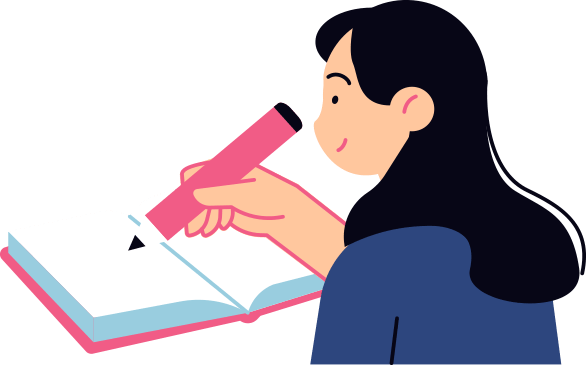 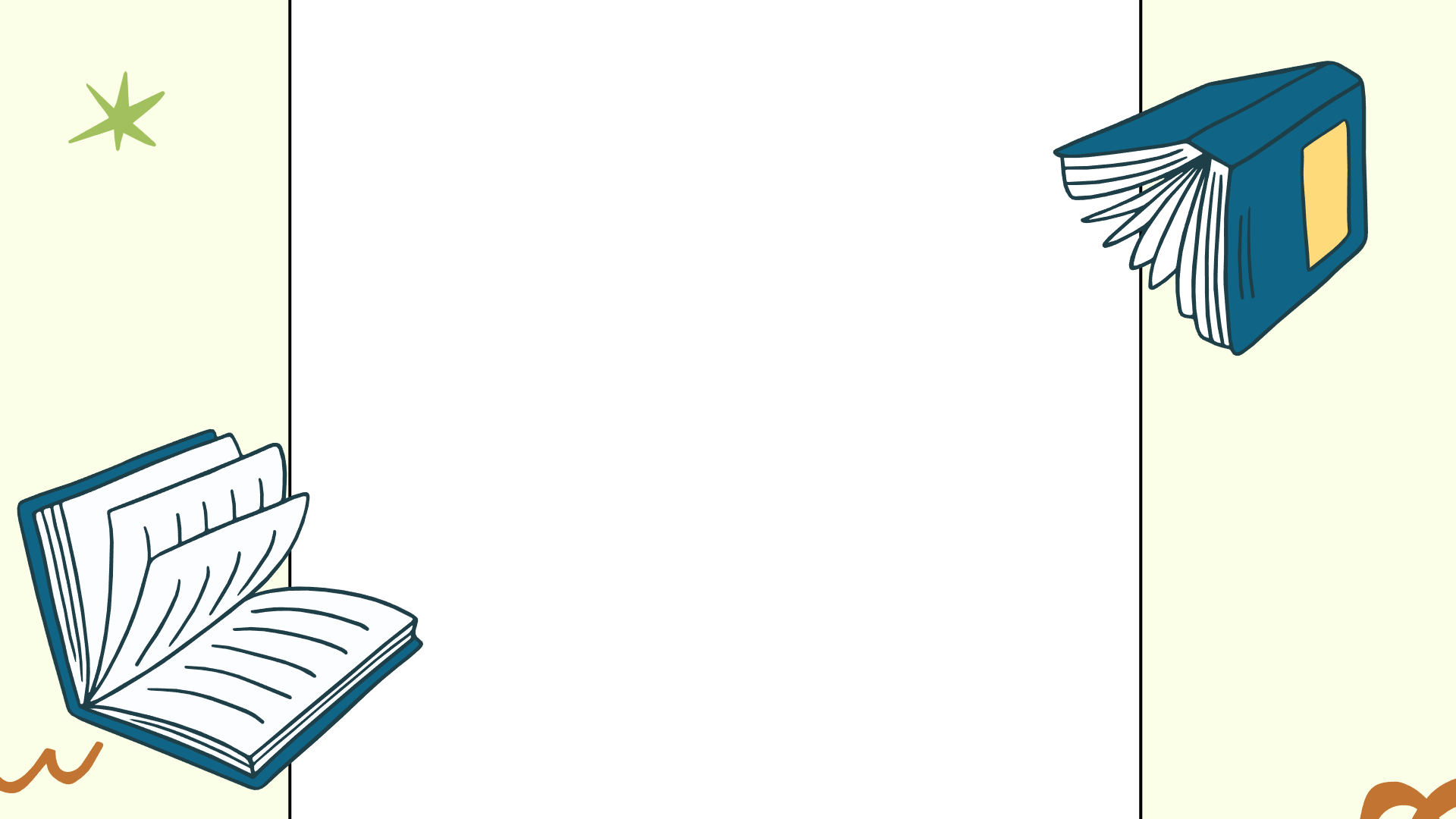 III
Hoạt động hướng dẫn phân tích kiểu văn bản
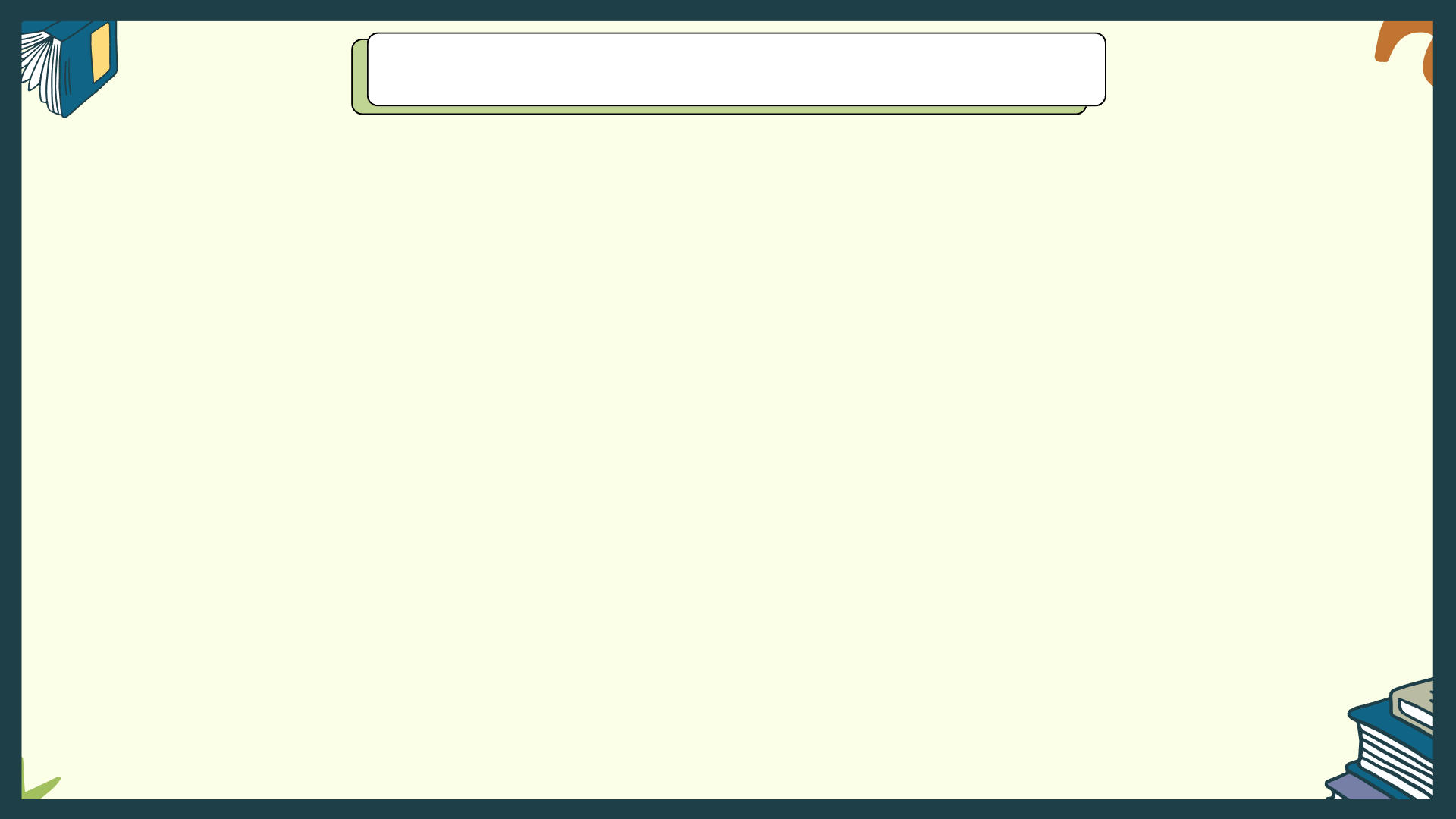 III. Phân tích kiểu văn bản
NHIỆM VỤ
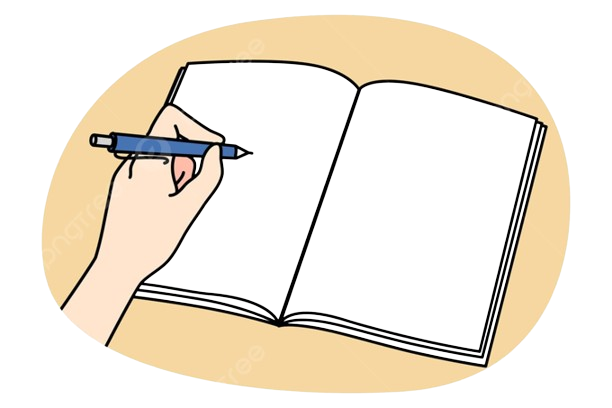 01
02
Quan sát cột bên trái của ngữ liệu tham khảo, trả lời câu hỏi: Truyện có mấy phần?
Lần lượt đọc từng phần trong truyện (cột giữa) và các số, kí hiệu *, **, *** (cột phải) trả lời câu hỏi: Ý nghĩa của các chỉ dấu là gì?
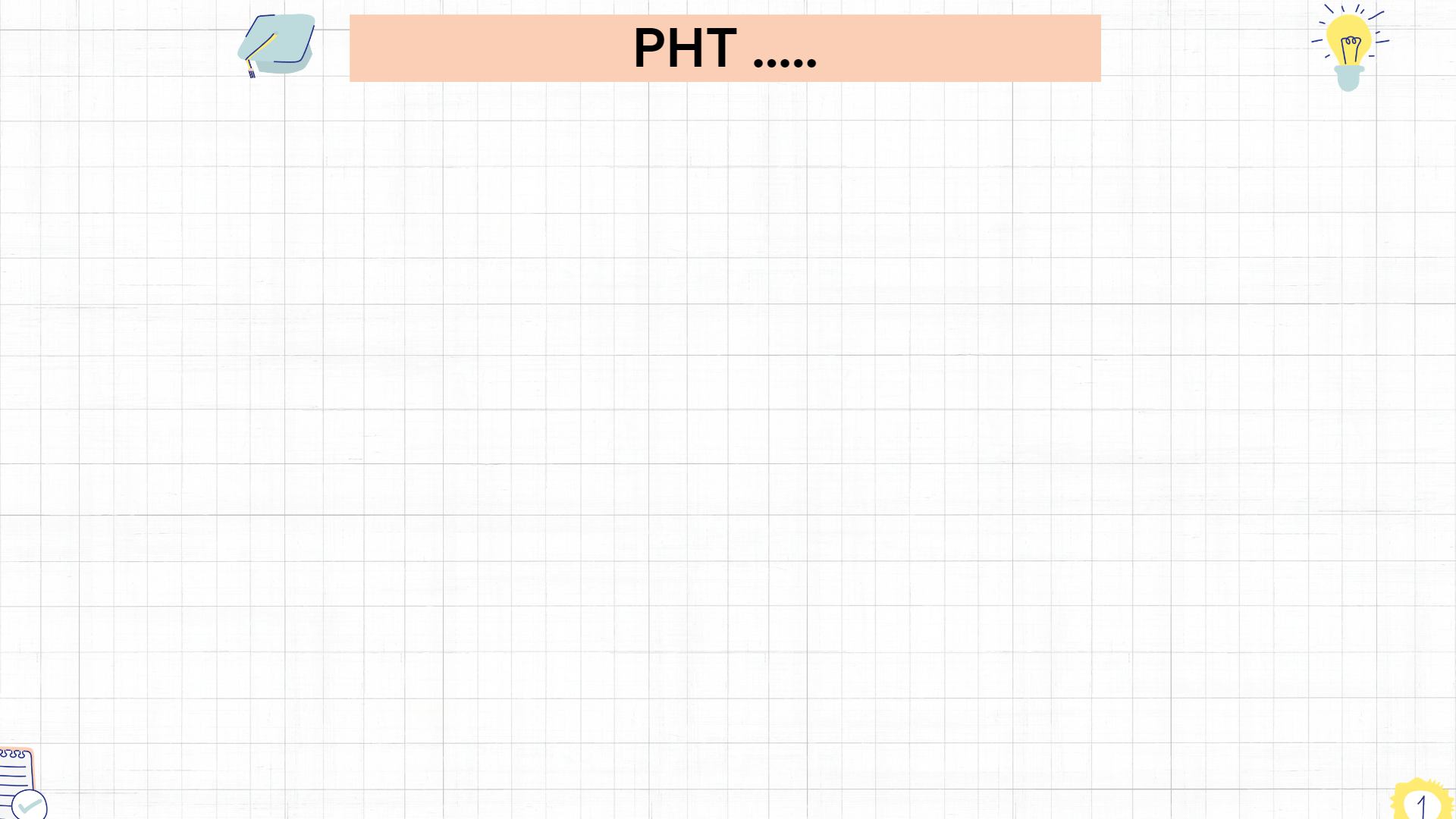 SỰ KIỆN ĐƯỢC KỂ TRONG VĂN BẢN
Em rút ra được những lưu ý gì khi viết một truyện kể sáng tạo?
Đoạn đối thoại giữa cha tôi và bác thợ có tác dụng gì trong việc thể hiện tính cách của hai nhân vật này? Nhân vật cha tôi đã có cách giải quyết thế nào đối với sự kiện thứ hai?
Tình huống làm nảy sinh câu chuyện là tình huống gì?
Xác định ngôi kể, người kể trong văn bản trên.
06
04
02
Nêu tác dụng của việc kết hợp giữa tự sự với miêu tả, biểu cảm trong truyện.
Tác giả đã mở đầu câu chuyện bằng cách nào?
Tìm các chi tiết tiêu biểu gắn với các sự kiện trong câu chuyện. Các sự kiện, chi tiết trong truyện được liên kết với nhau như thế nào? Chi tiết nào khiến cho diễn biến của câu chuyện trở nên bất ngờ, thú vị?
01
05
07
03
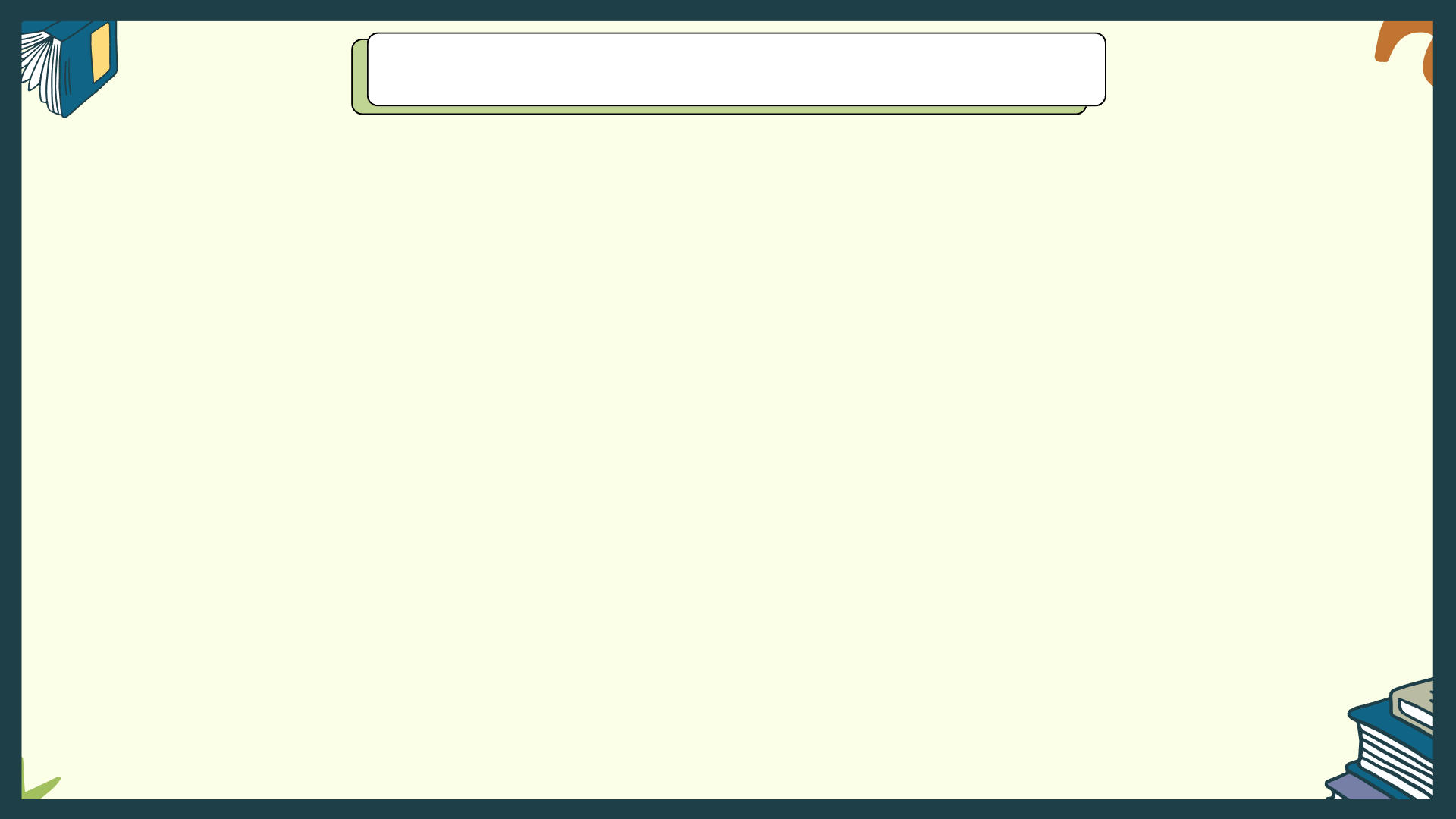 CÂU 1
một trong những đứa con của chủ nhà, kể lại câu chuyện xảy ra vào thời thơ ấu của mình.
Ngôi kể thứ nhất (“tôi”)
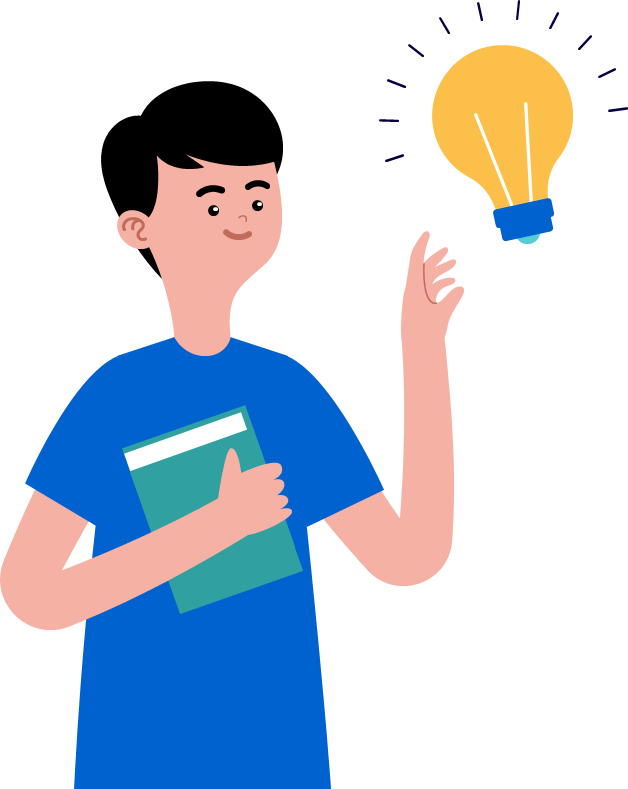 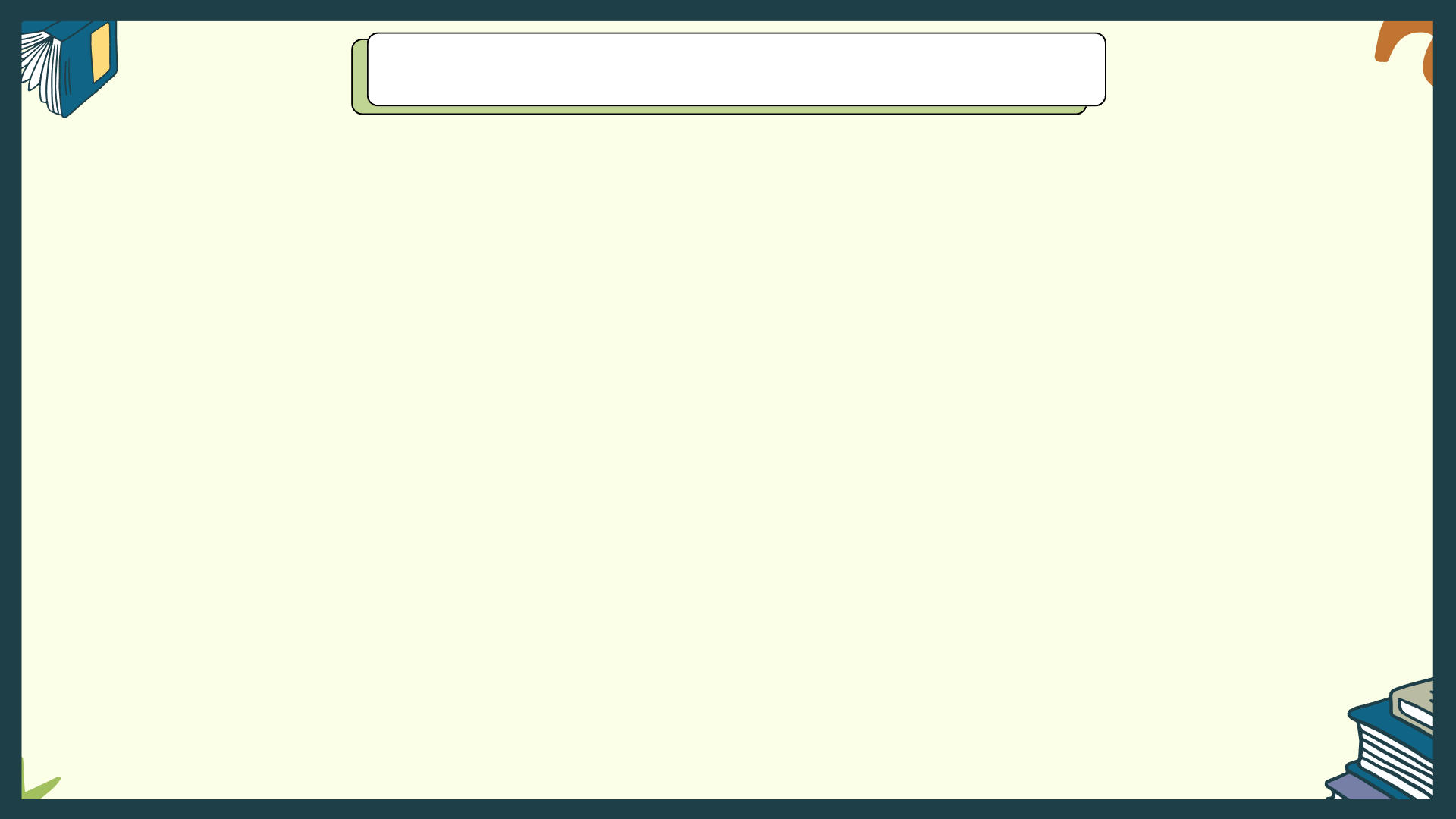 CÂU 2
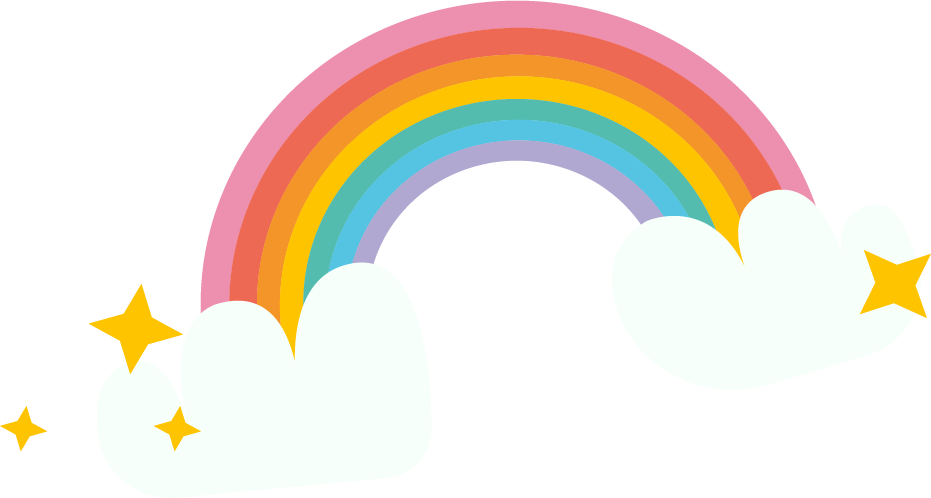 Tác giả đã mở đầu câu chuyện bằng cách nhắc lại kỉ niệm thuở nhỏ của mình khi trở về thăm ngôi nhà xưa, nhìn lại chiếc ghế tựa cũ kĩ và nhớ lại về nhát đinh của bác thợ sửa ghế.
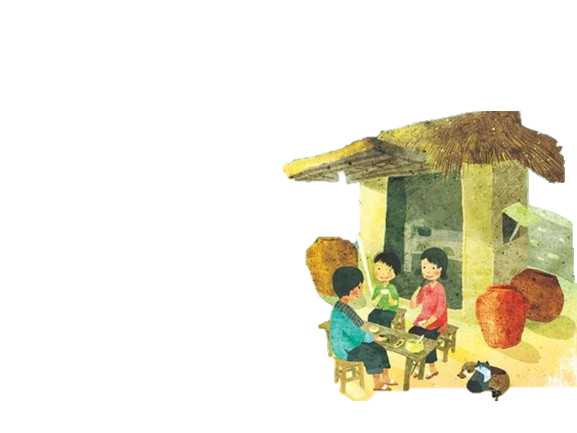 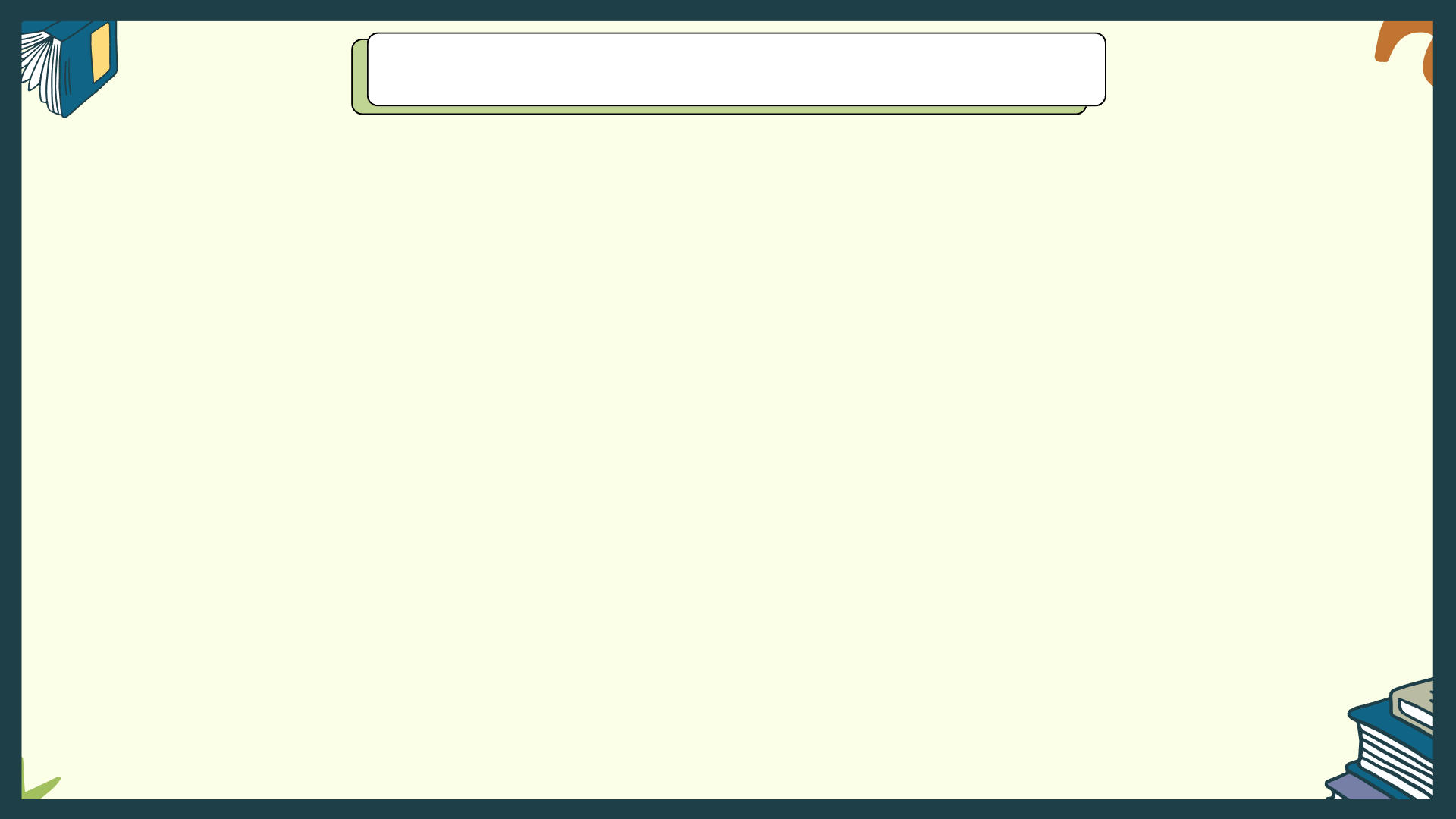 CÂU 3
Tình huống làm nảy sinh câu chuyện
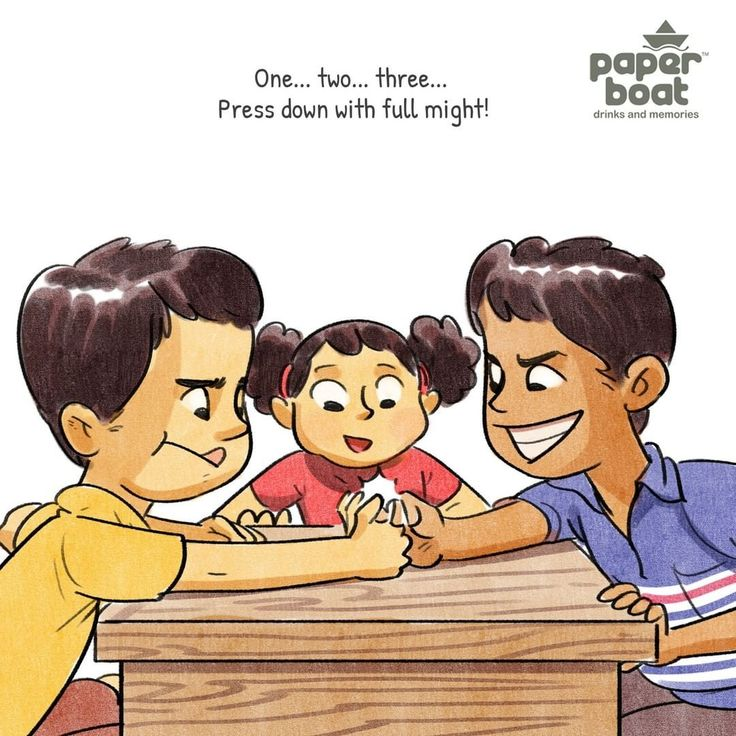 Mấy anh em nô đùa làm bong mặt ghế nên người cha phải nhờ bác thợ ghế đến sửa chữa.
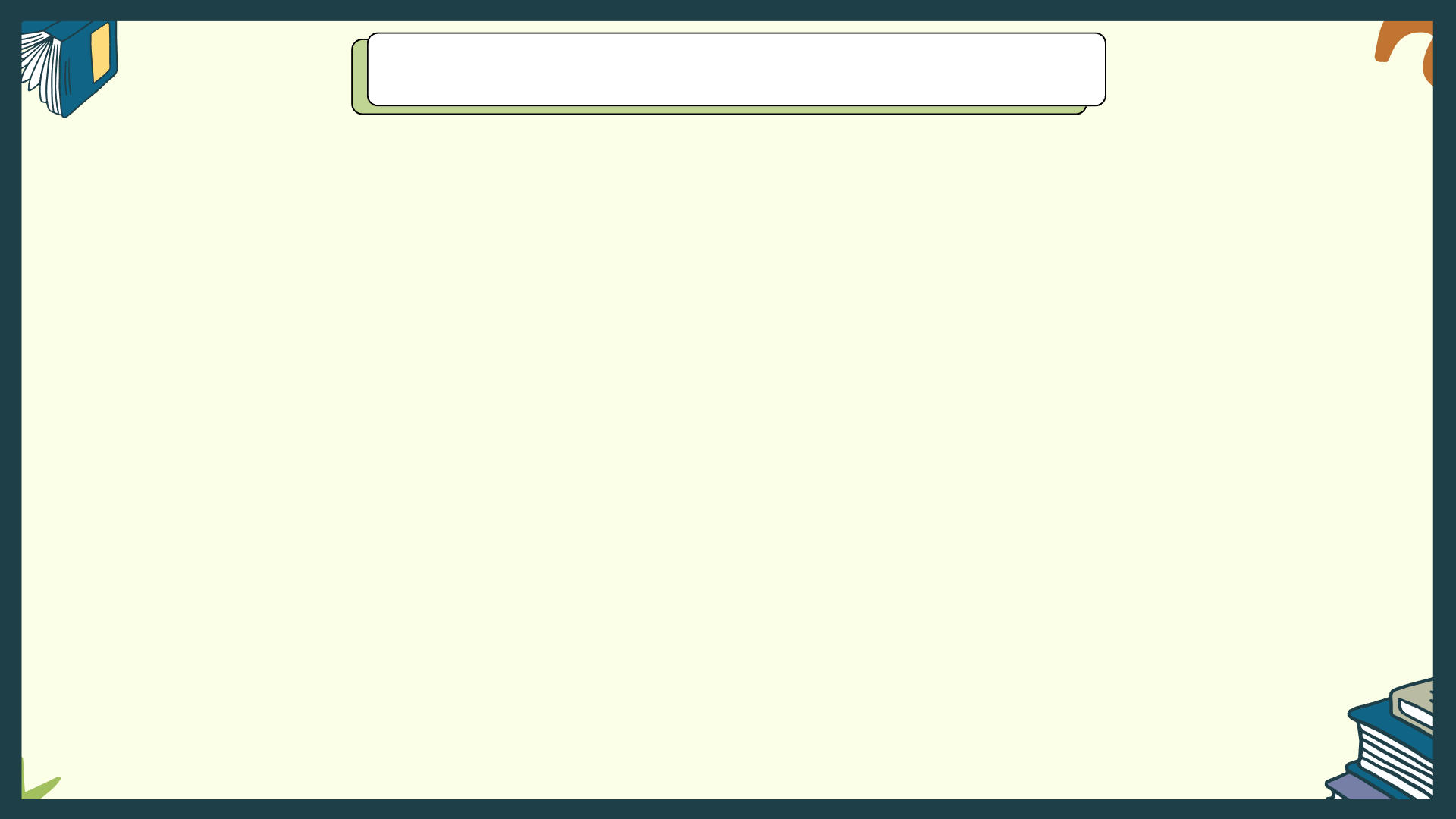 CÂU 4
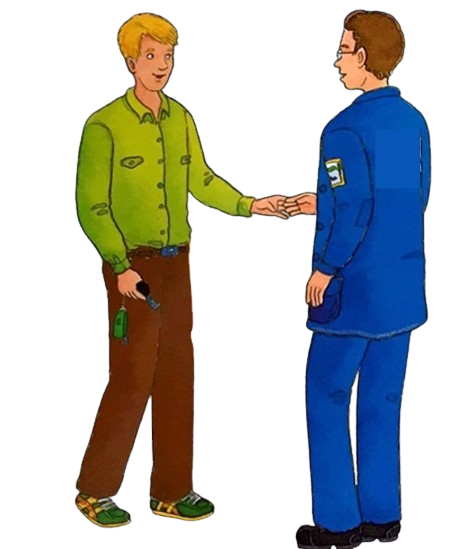 Các chi tiết tiêu biểu gắn với các sự kiện trong câu chuyện:
Sự kiện 1: Bác thợ đến sửa chữa chiếc ghế hỏng. Chi tiết: Bác thợ xoa xoa tay trên mặt ghế vừa được thay lại như để từ biệt đứa con của mình rồi chào cả cha tôi, lẫn chúng tôi ra về.
Sự kiện 2: Bác thợ quay lại vì một chiếc đinh chưa đóng hết. Chi tiết: Bác thợ mở hòm đồ nghề và gõ “chát” vào nhát đinh chưa đóng hết.
Chi tiết bác thợ dù đã đi được một “quãng xa” trong đêm mưa gió vẫn quay lại chỉ vì một chiếc đinh chưa đóng hết làm câu chuyện trở nên thú vị, bất ngờ, thể hiện tính cách tận tuỵ, trách nhiệm trong công việc của bác thợ.
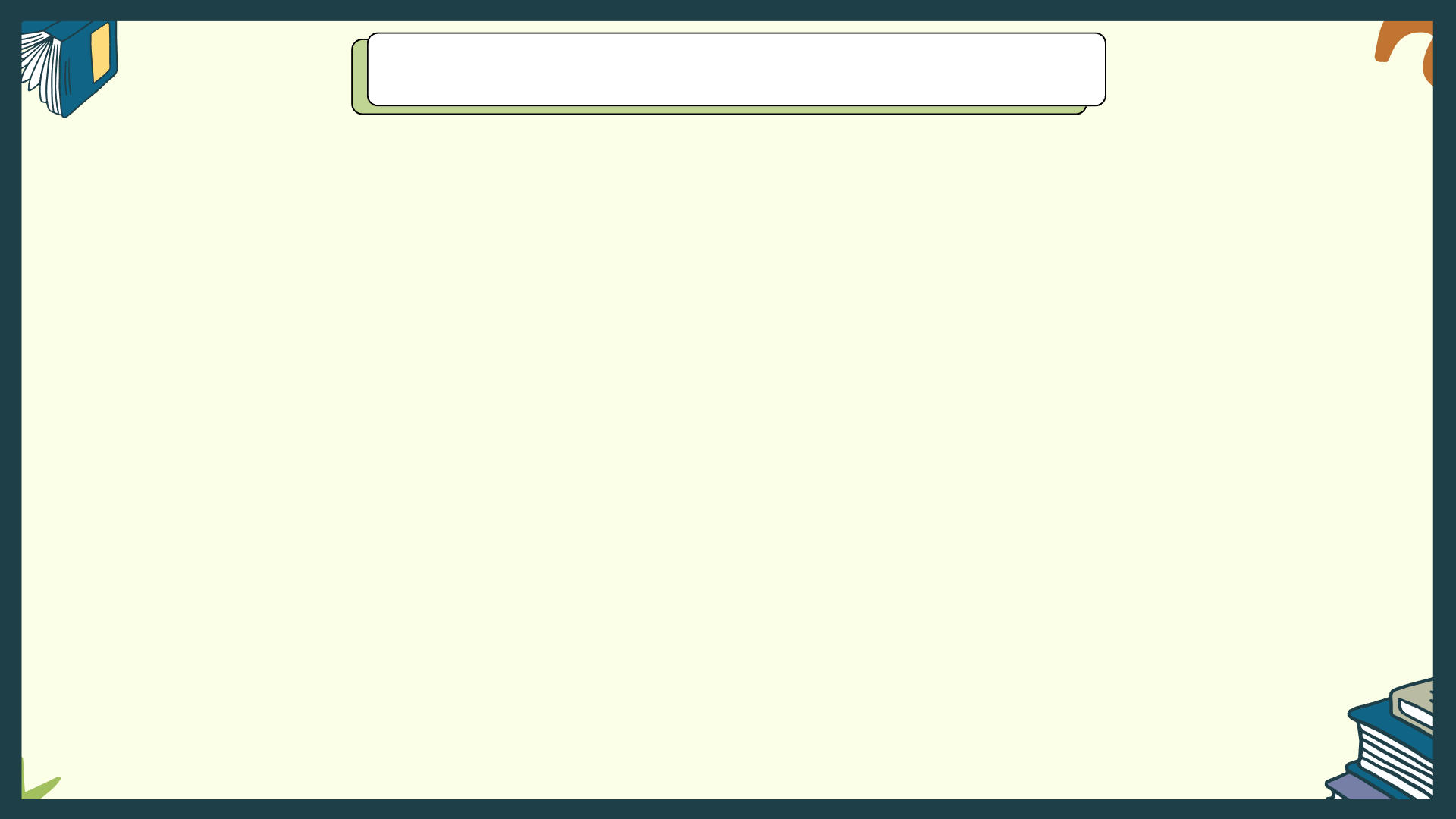 CÂU 5
Đoạn đối thoại giữa cha tôi và bác thợ có tác dụng:
Thể hiện sự quan tâm của cha tôi dành cho bác thợ (“Bác quên gì đấy ạ?”).
Thể hiện tính khiêm tốn, tận tuỵ, trách nhiệm của bác thợ khi giải thích lí do quay lại chỉ vì một cái đinh chưa đóng hết (“Để vậy, có người sẽ rách quần áo”).
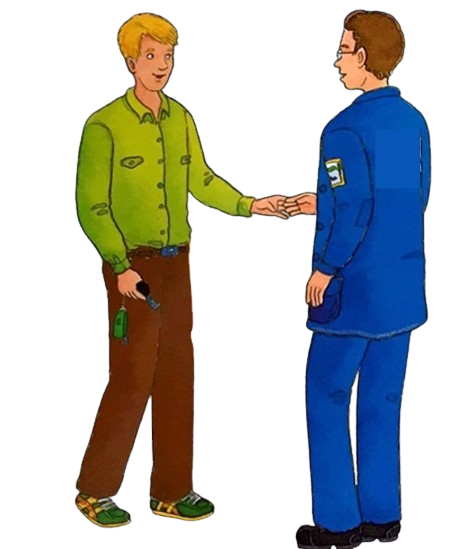 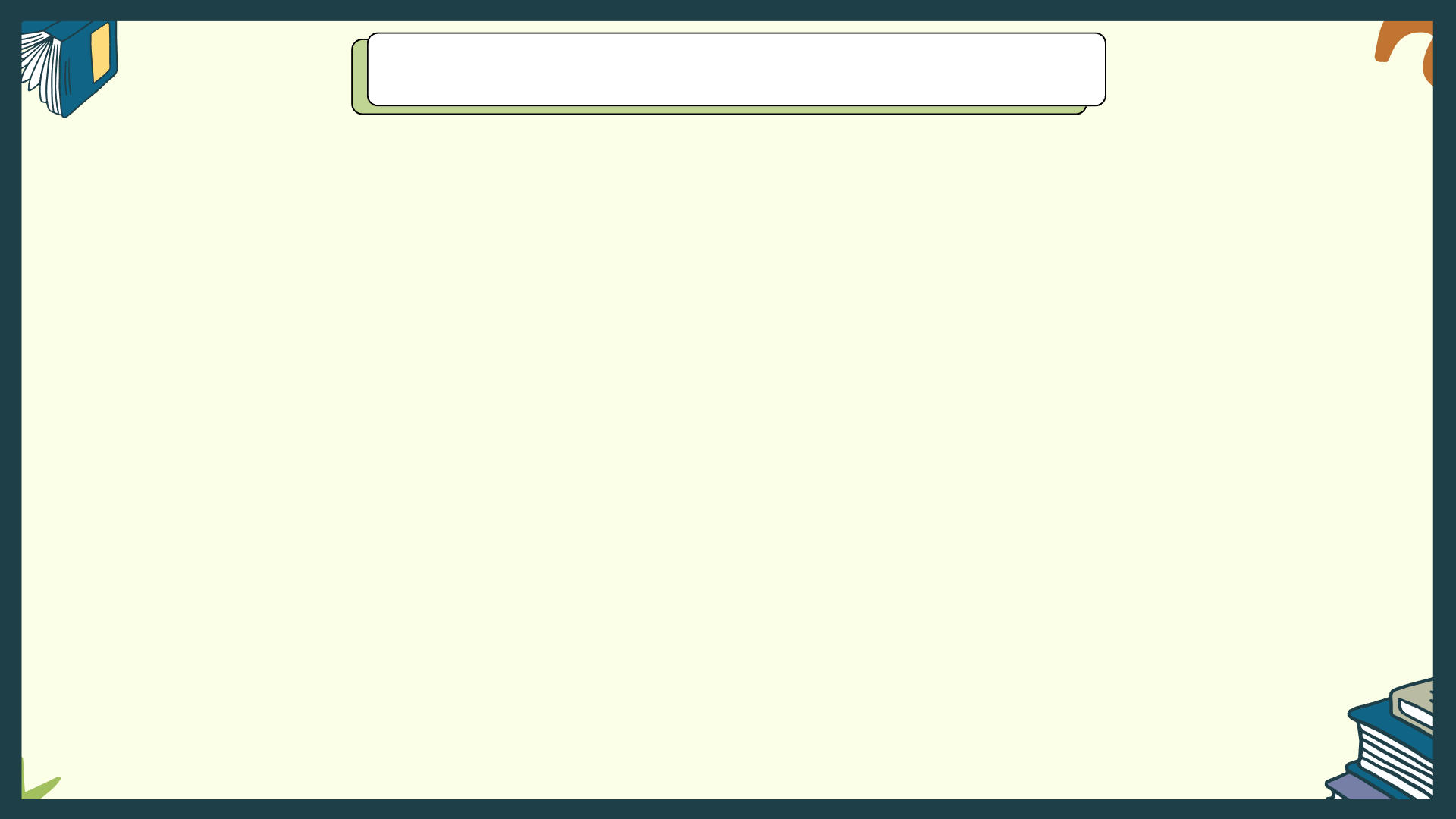 CÂU 5
Nhân vật cha tôi đã có cách giải quyết thế nào đối với sự kiện thứ hai?
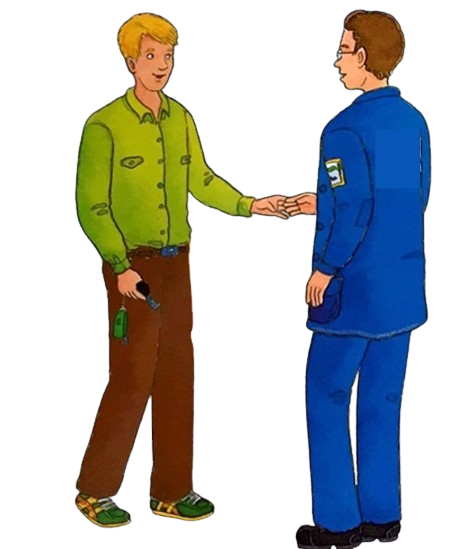 Nhân vật người cha đã có cách ứng xử phù hợp, trân trọng với hành động đẹp của bác thợ (cảm động trước tấm lòng tận tuỵ của bác thợ, biếu thêm tiền cho bác).
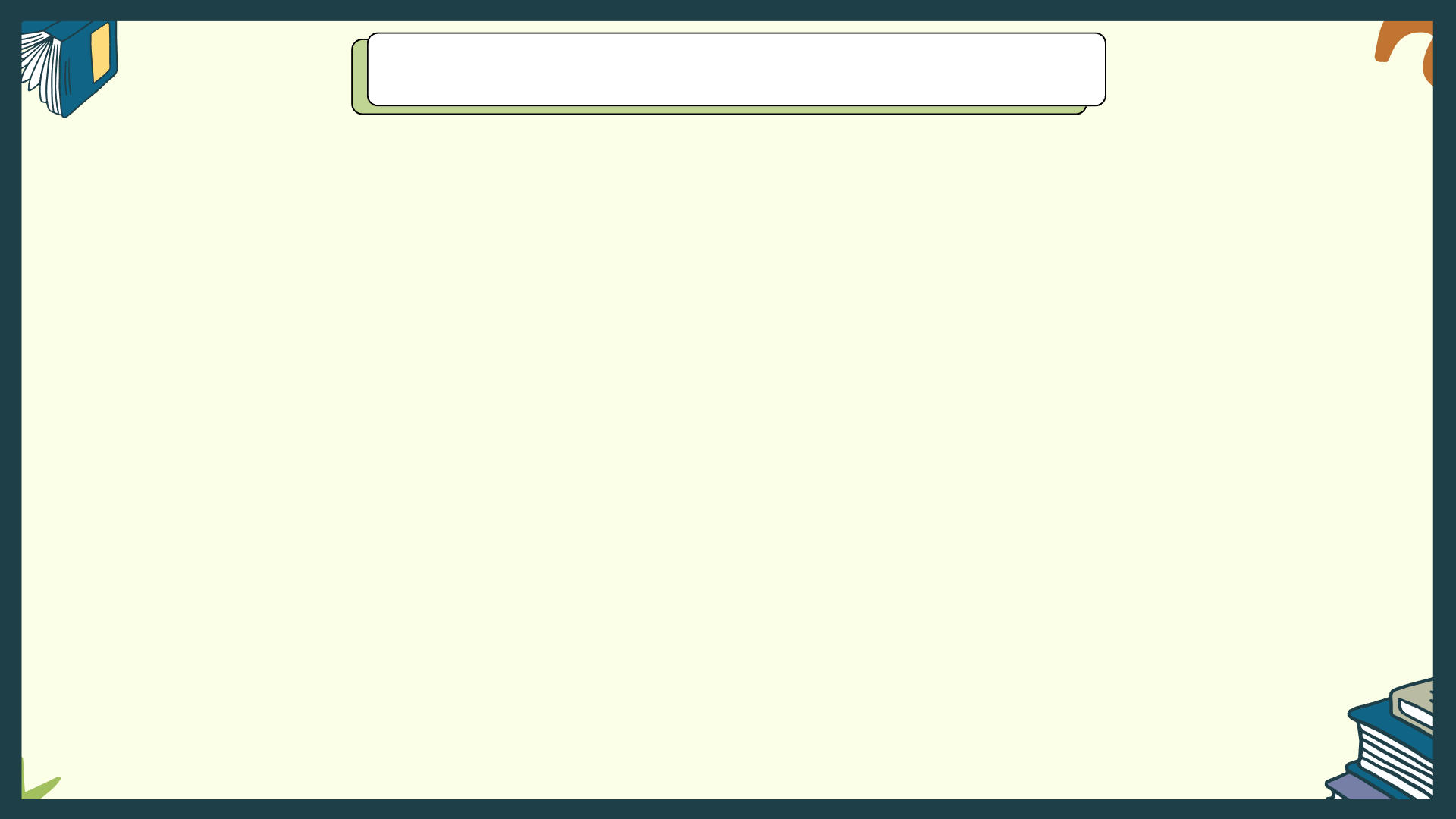 CÂU 6
Việc kết hợp tự sự (kể lại sự việc), miêu tả (mô tả ngoại hình, hành động, hình dáng nhân vật) và biểu cảm (cảm xúc của nhân vật, người kể chuyện) giúp câu chuyện trở nên sống động, nhân vật được khắc hoạ cụ thể, chi tiết và gây ấn tượng với độc giả.
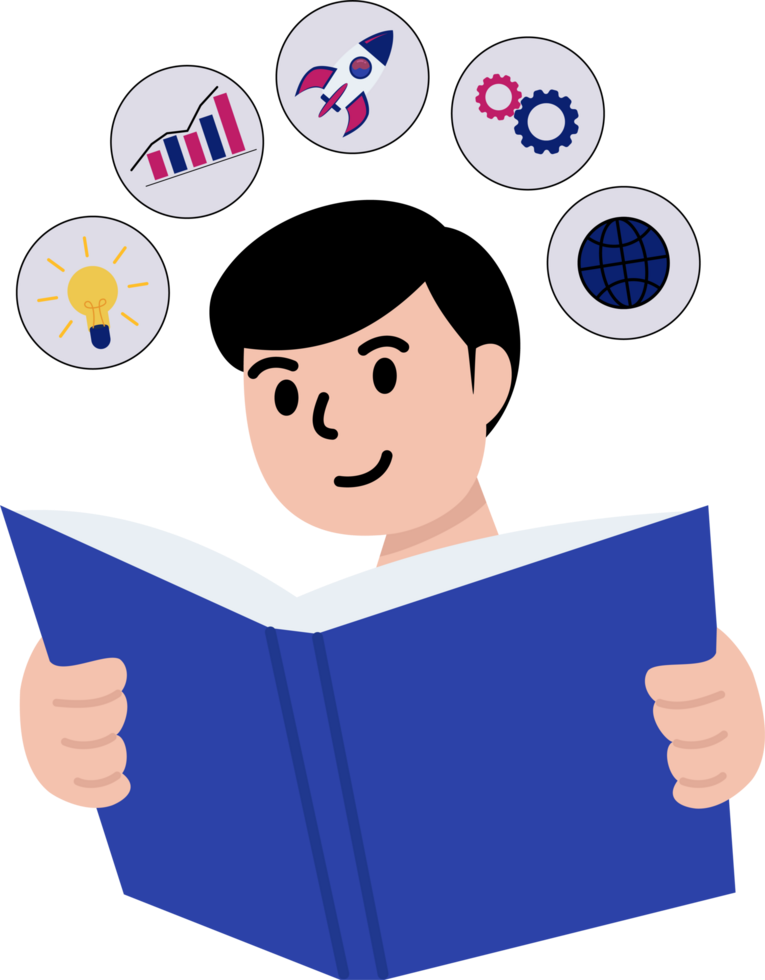 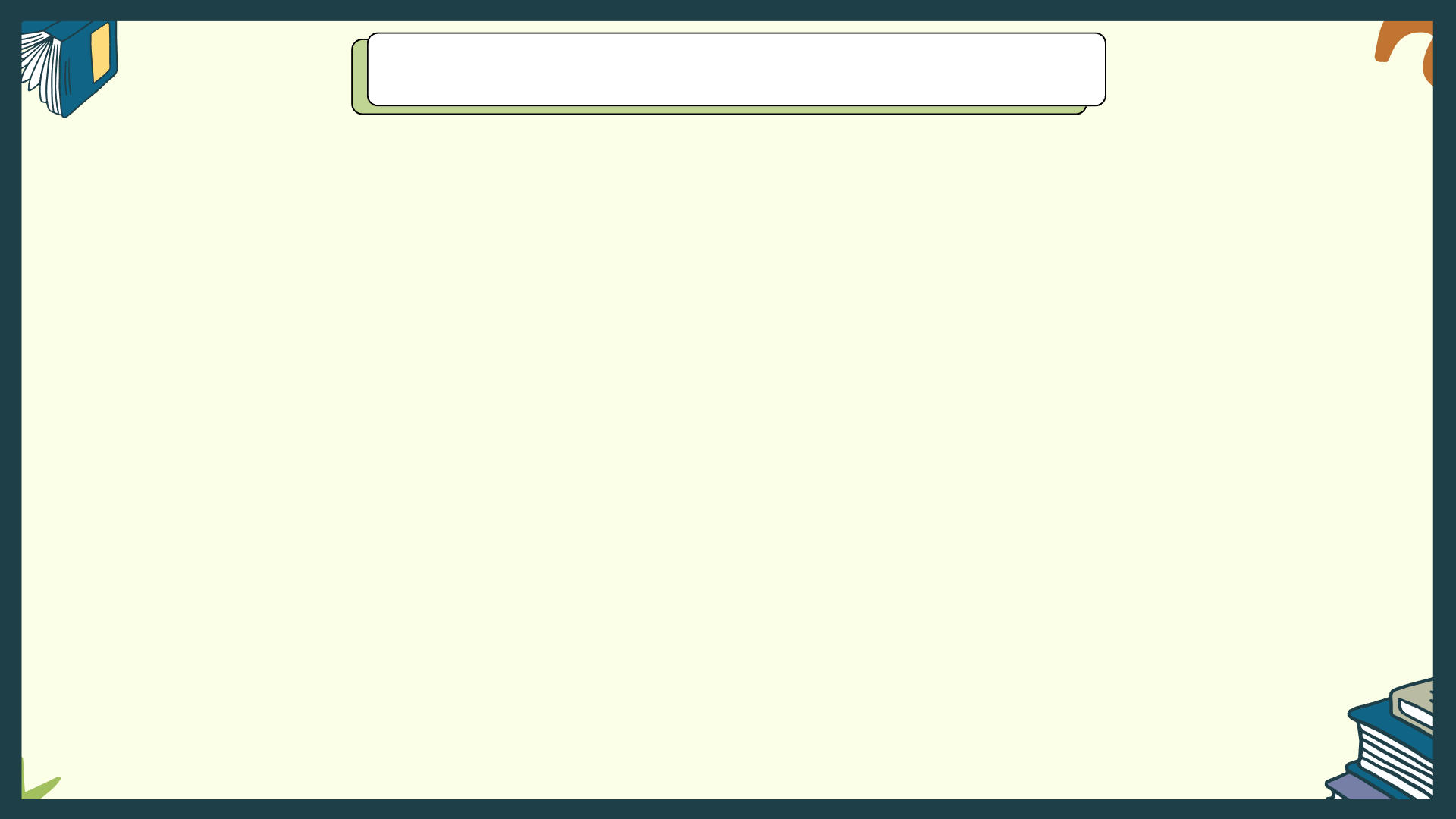 CÂU 7
Chọn ngôi kể, người kể chuyện phù hợp với bối cảnh, nội dung truyện.
Xây dựng các sự kiện, chi tiết sắp xếp theo trình tự hợp lí, chú ý đến yếu tố kết nối giữa các sự kiện, chi tiết trong câu chuyện.
Sử dụng đối thoại, độc thoại nội tâm để thể hiện sinh động, tự nhiên nét tính cách của các nhân vật.
06
04
02
Kết thúc truyện cần để lại suy ngẫm, ý nghĩa cho người đọc về thông điệp của truyện.
Tạo những tình huống bất ngờ nhưng logic giúp câu chuyện trở nên lôi cuốn, thú vị.
Kết hợp tự sự (kể) với miêu tả, biểu cảm.
01
05
03
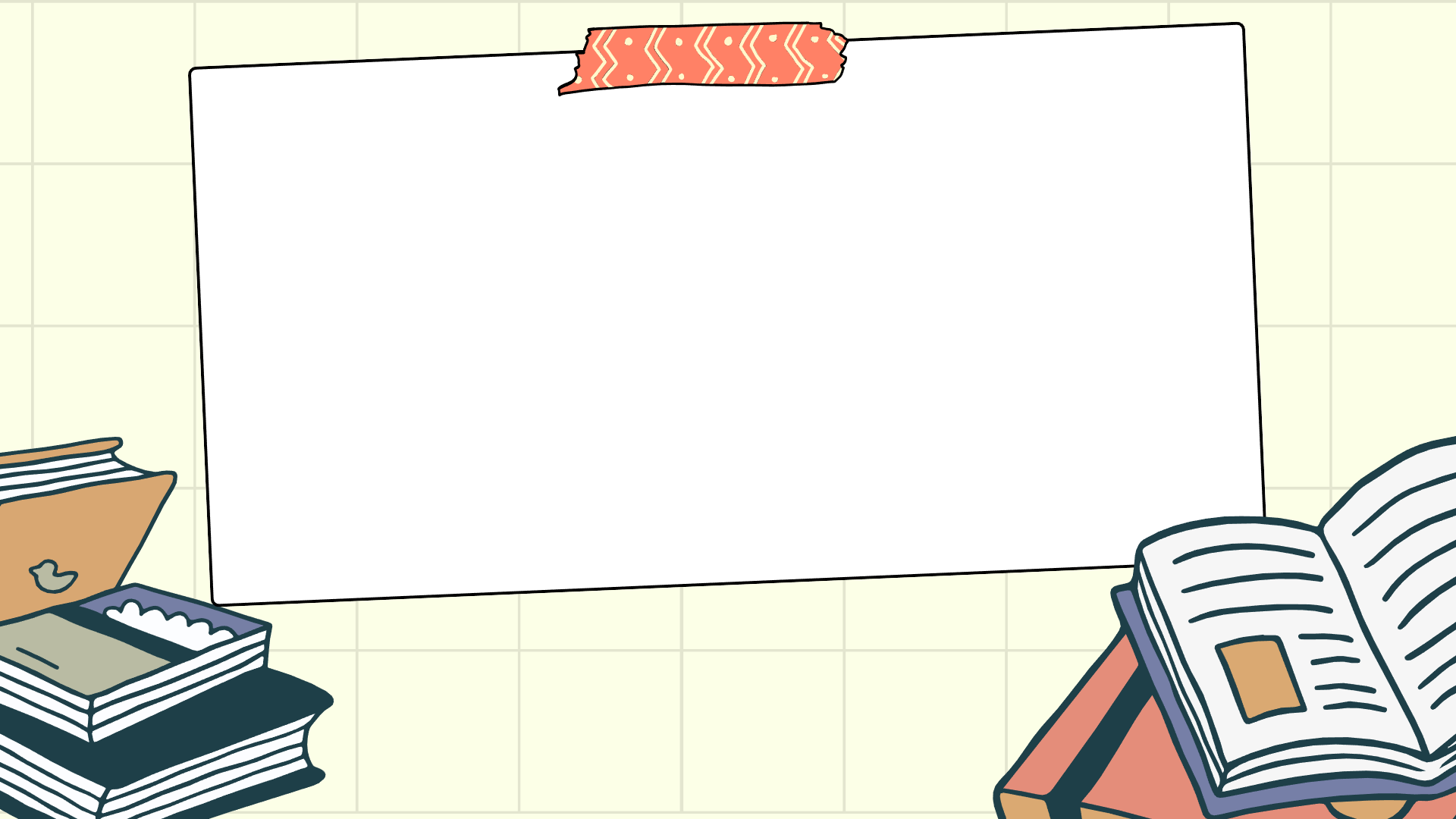 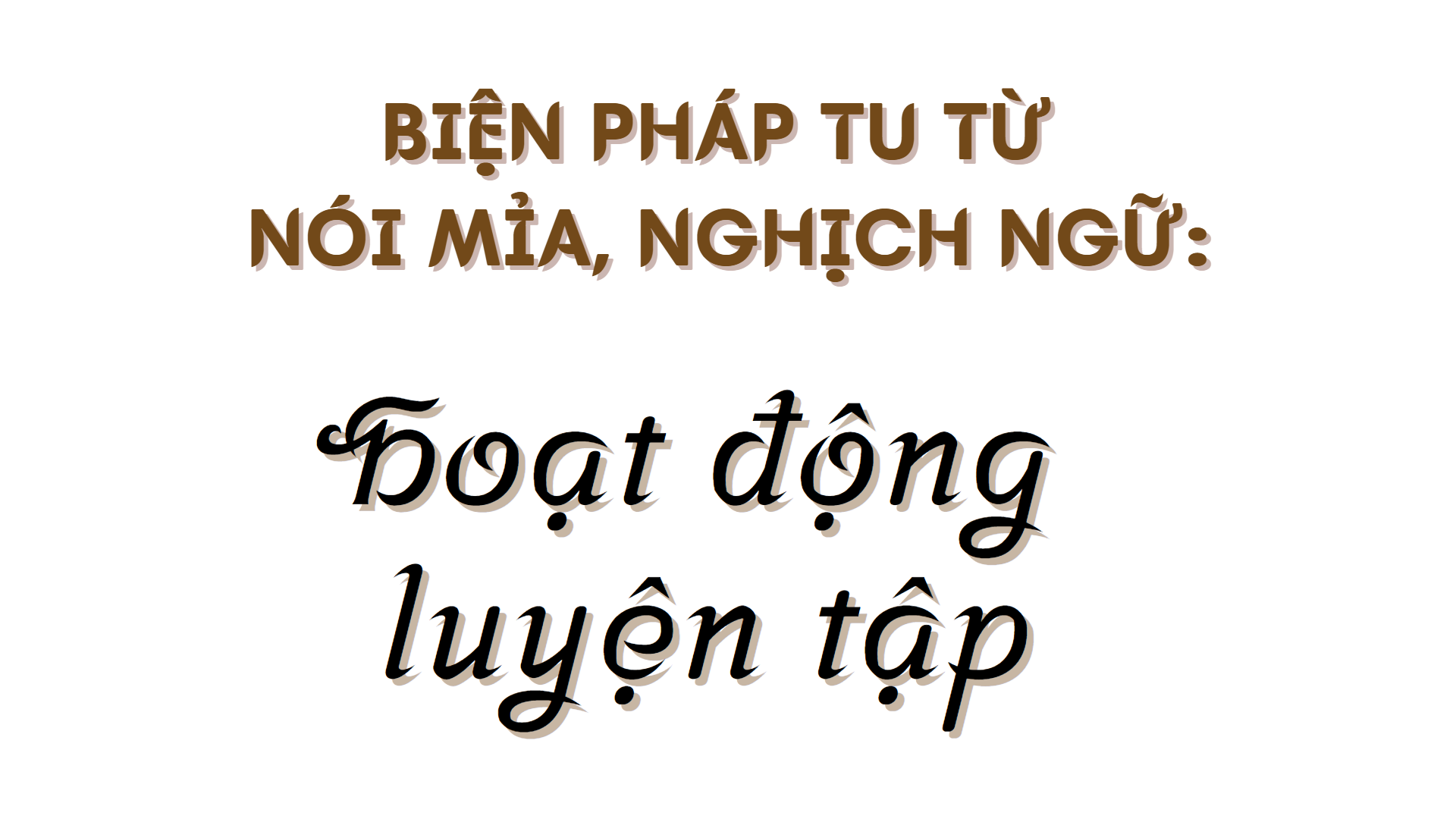 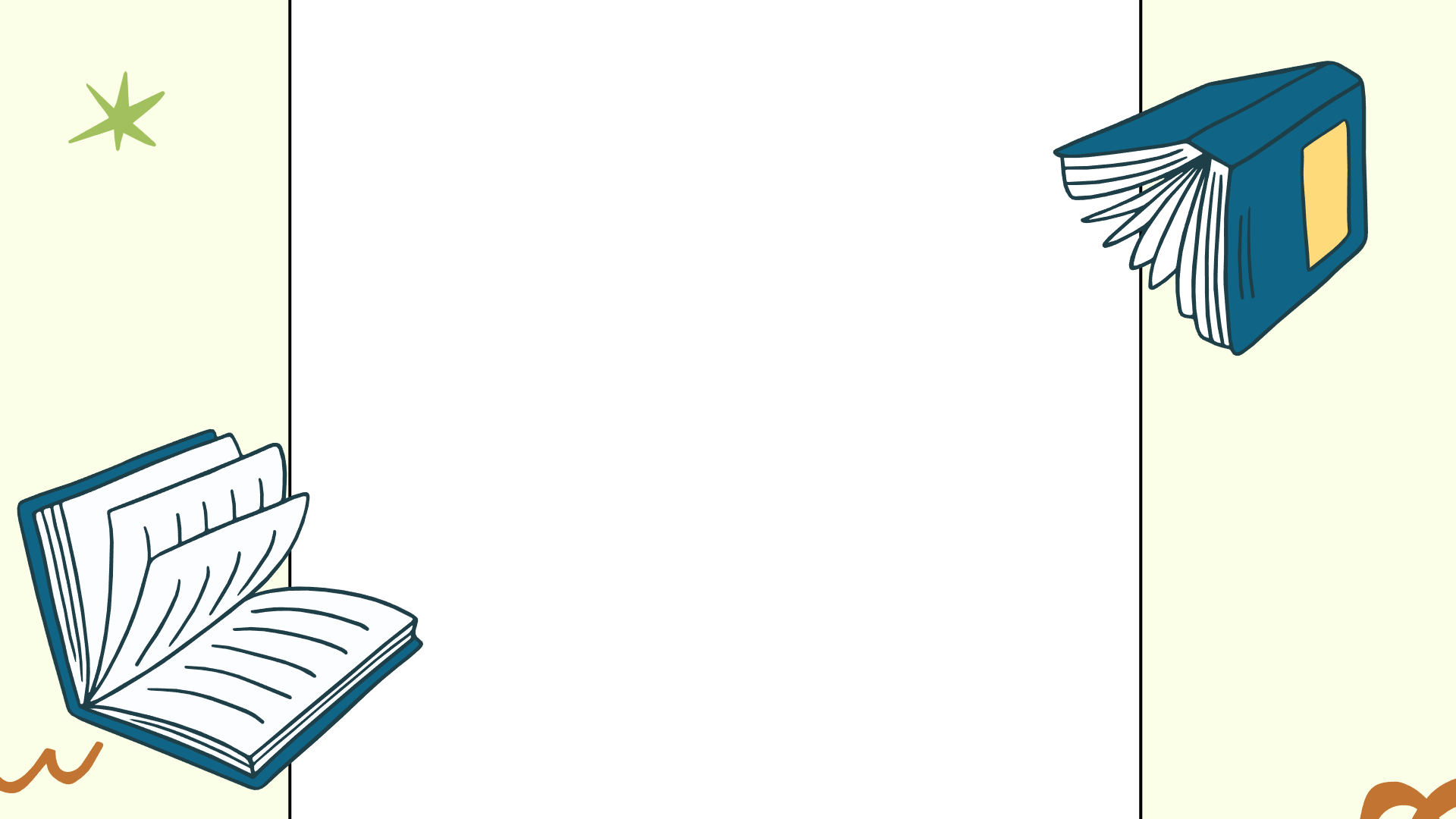 II
Thực hành viết
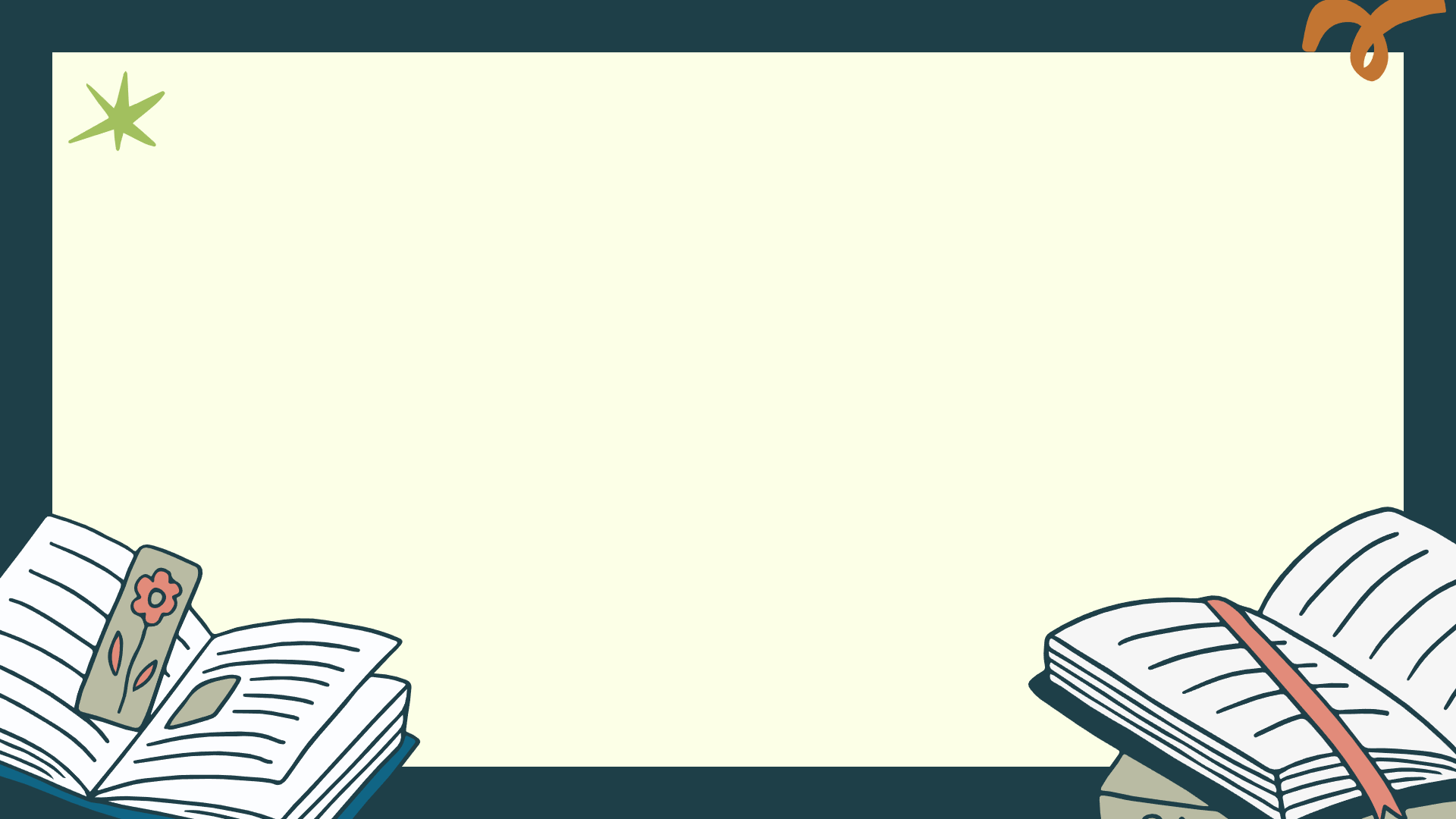 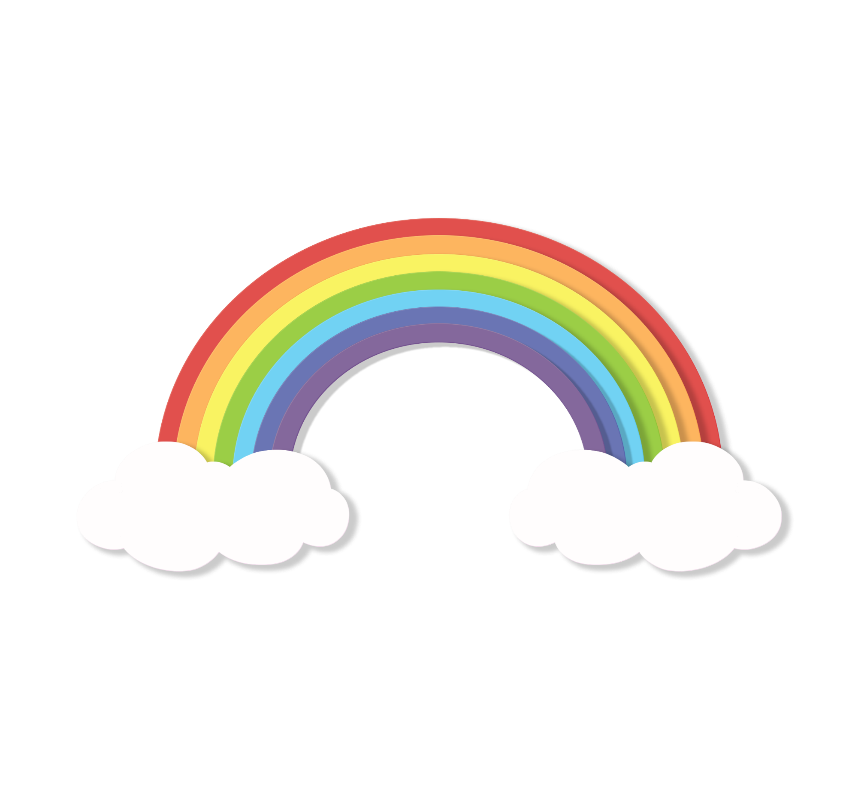 1
Hoạt động chuẩn bị trước khi viết
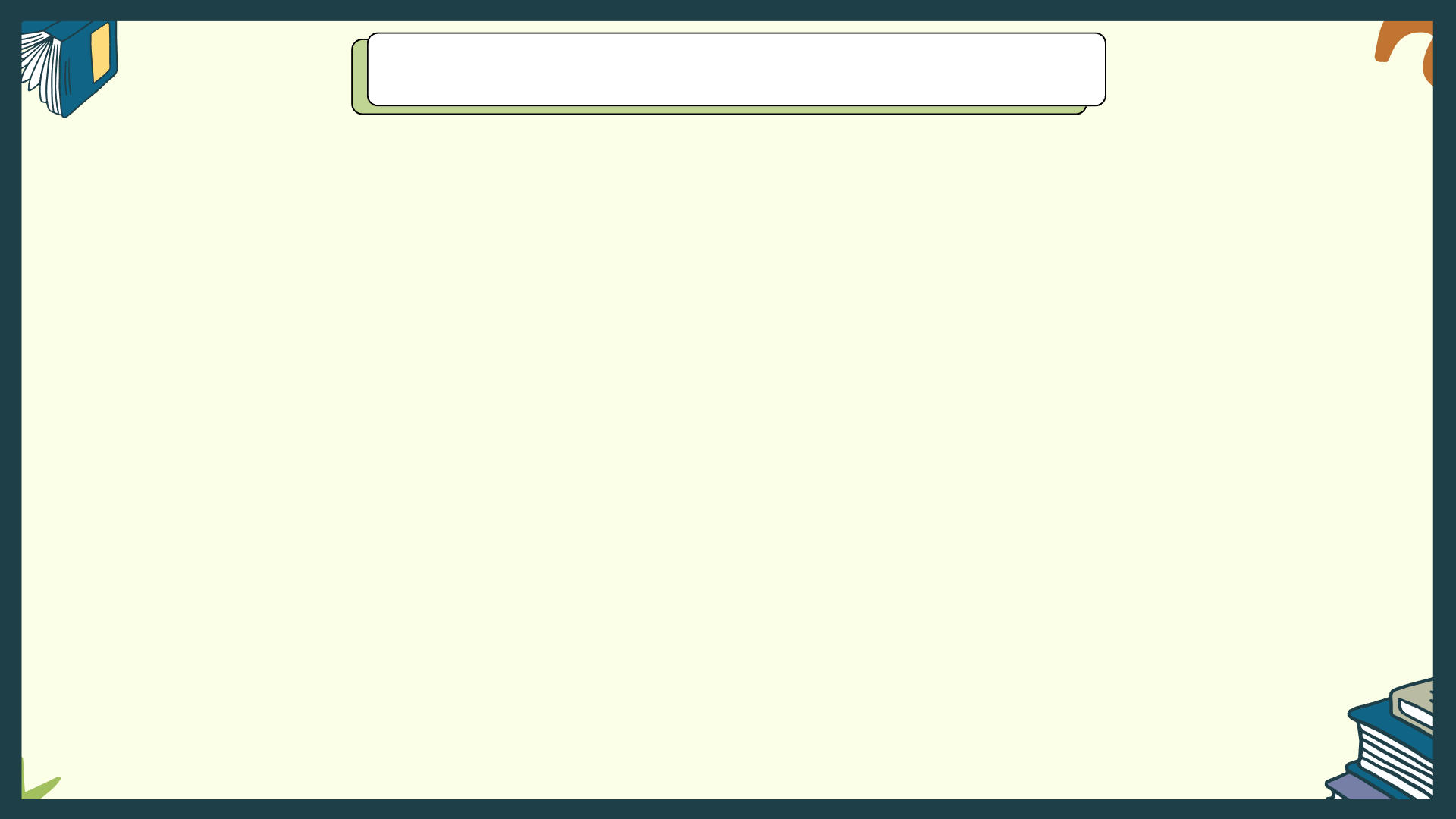 1. Hoạt động chuẩn bị trước khi viết
ĐỀ BÀI
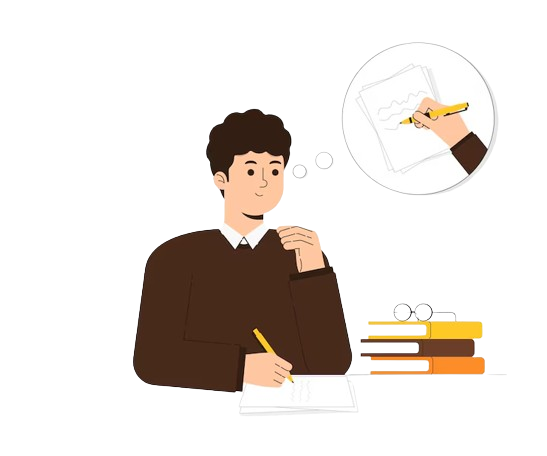 Kể một câu chuyện mà em tưởng tượng trong đó có sử dụng yếu tố miêu tả, biểu cảm.
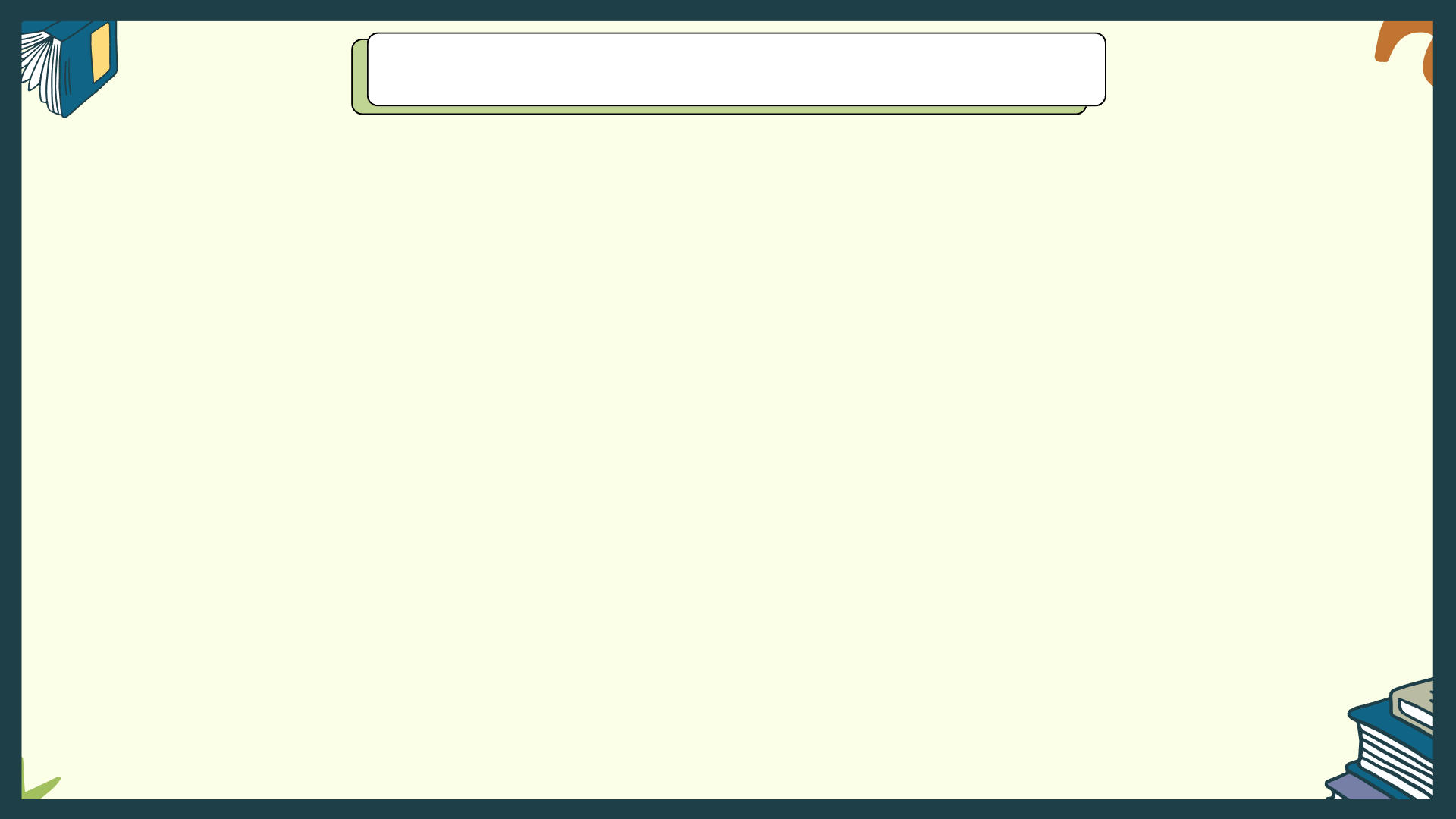 1. Hoạt động chuẩn bị trước khi viết
01
ĐỀ TÀI
04
Con người, sự việc, hiện tượng xảy ra trong đời sống
Những ý tưởng từ các truyện đã đọc,...
02
03
Những giấc mơ, câu chuyện tưởng tưởng
Tin tức, sự kiện trên báo chí
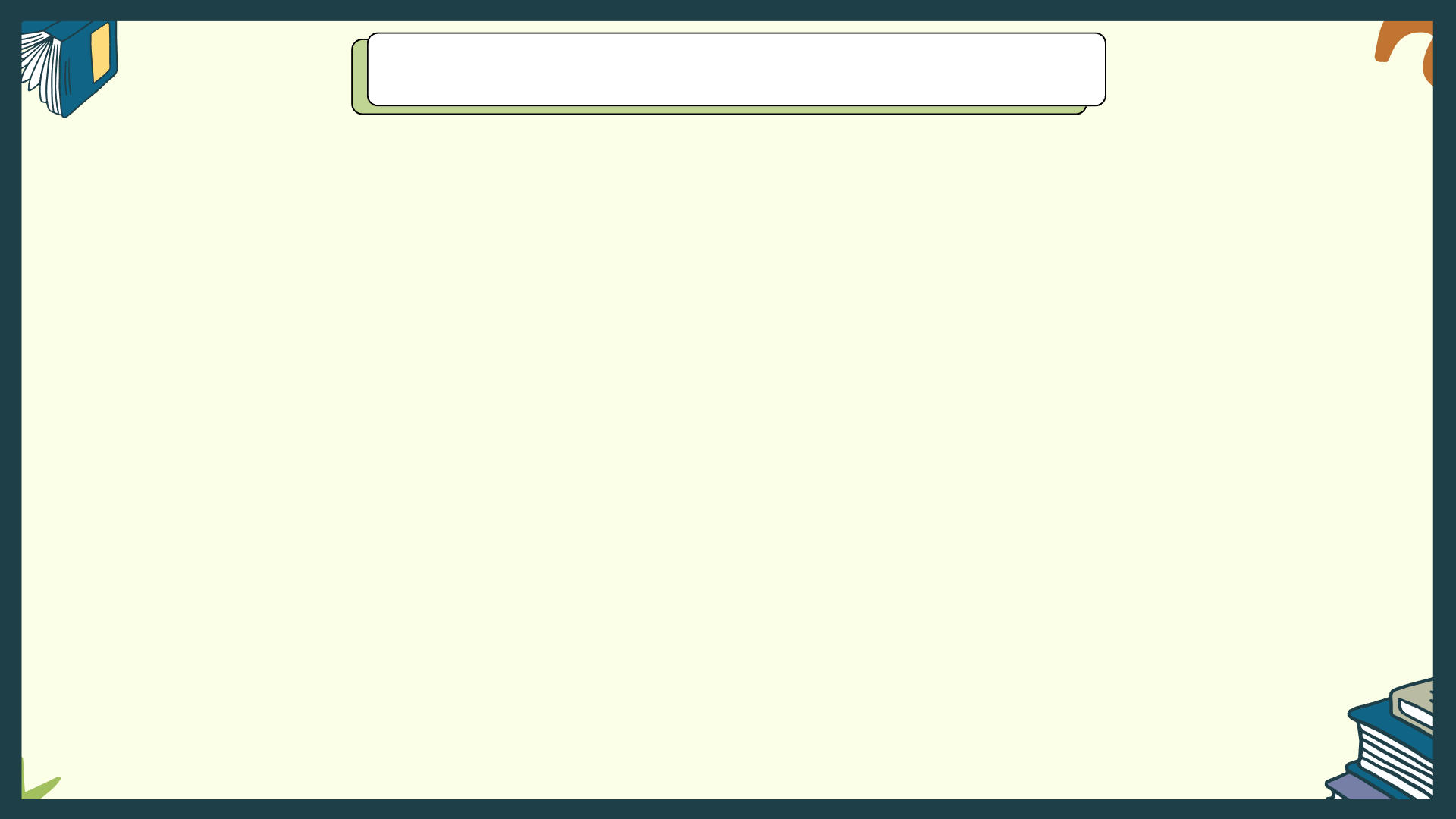 1. Hoạt động chuẩn bị trước khi viết
Mục đích: 
sáng tạo câu chuyện sinh động và thể hiện được cảm xúc của bản thân
PHT số 1
Xác định đề tài, mục đích, đối tượng của truyện kể
Đề tài tôi chọn: ...........................................................................................................................	
Mục đích kể chuyện: ..........................................................................................................................
Tình huống viết truyện: ...............................................................................................................
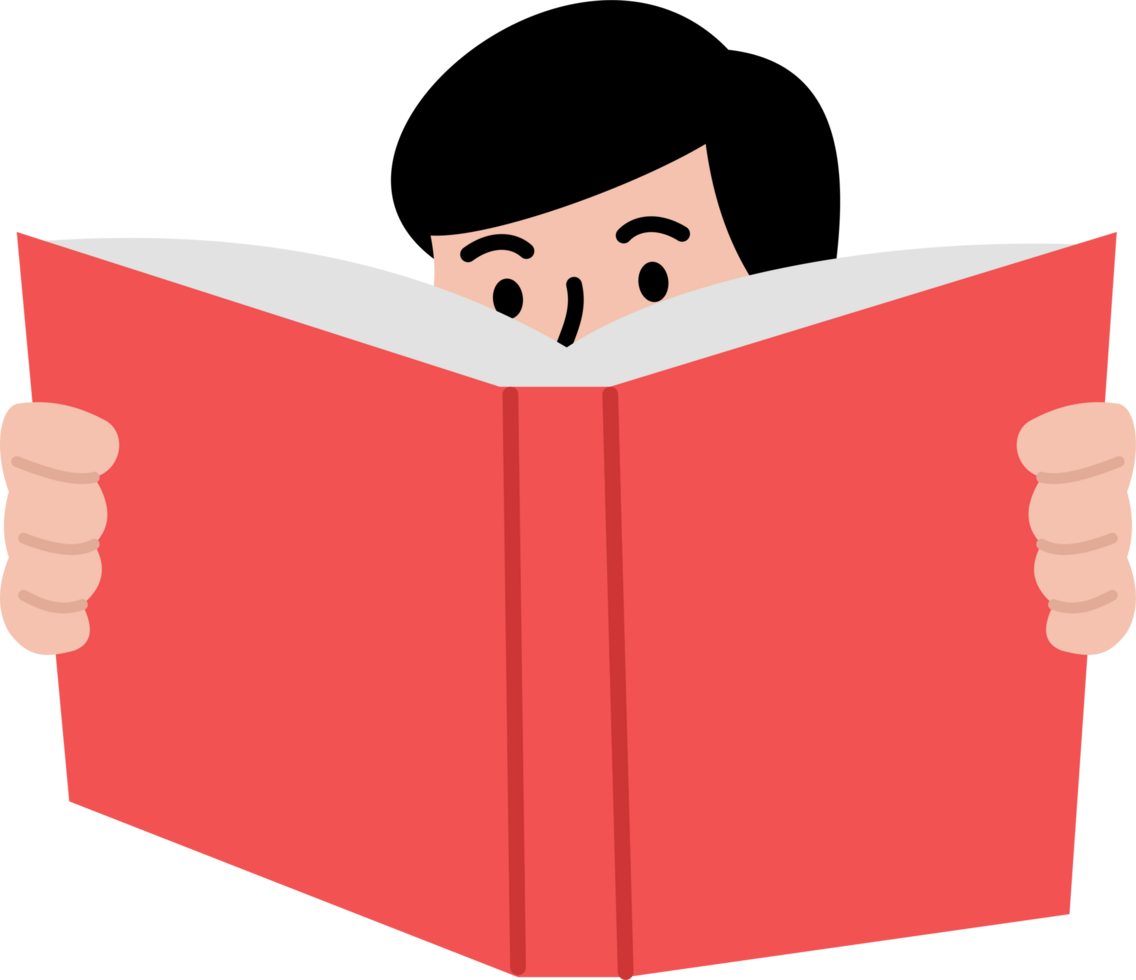 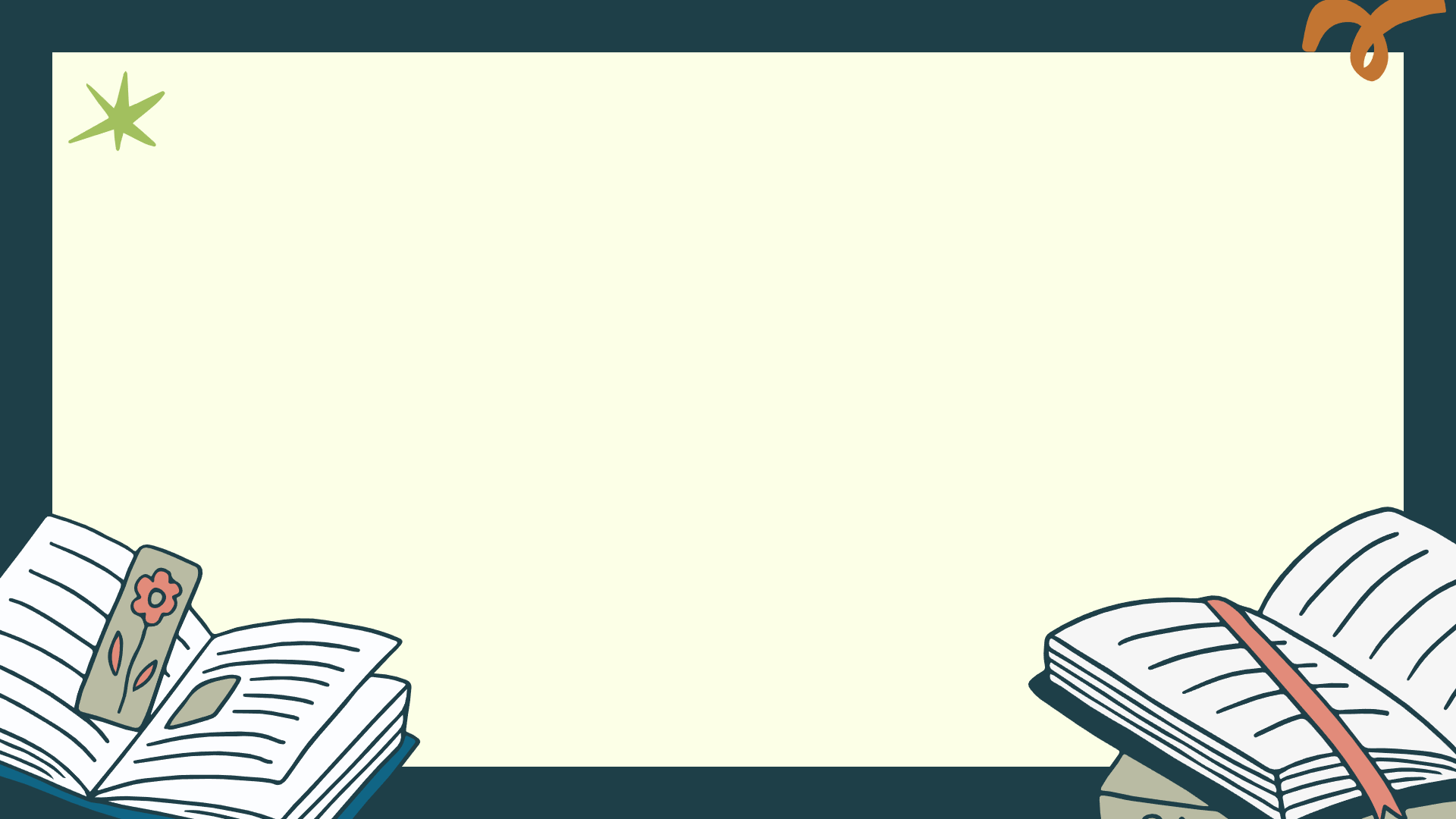 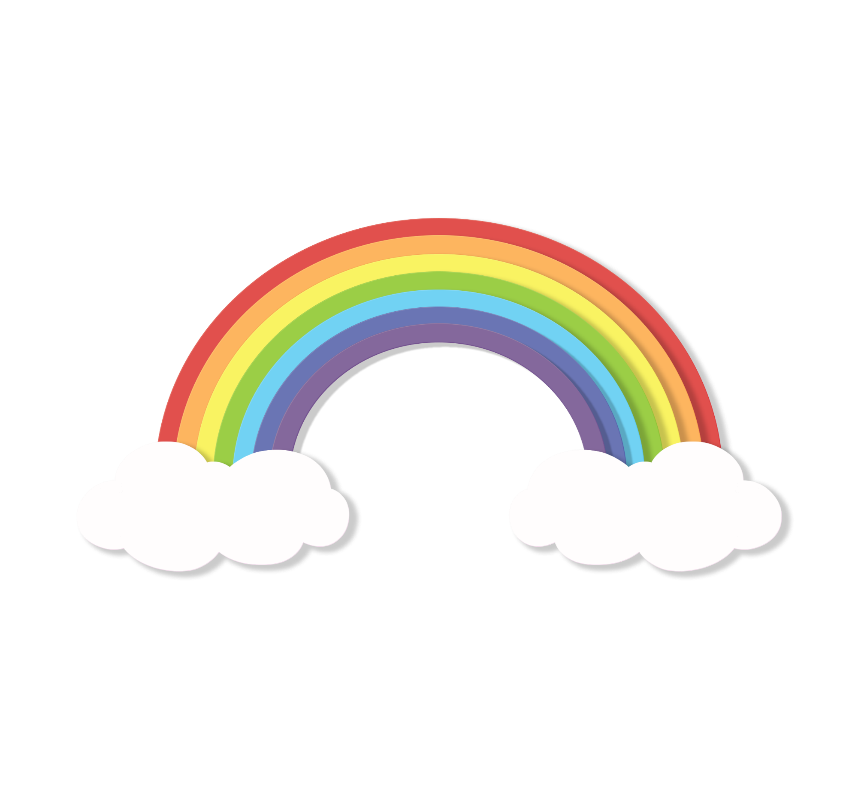 2
Hoạt động tìm ý, lập dàn ý và viết bài văn (thực hiện tại nhà)
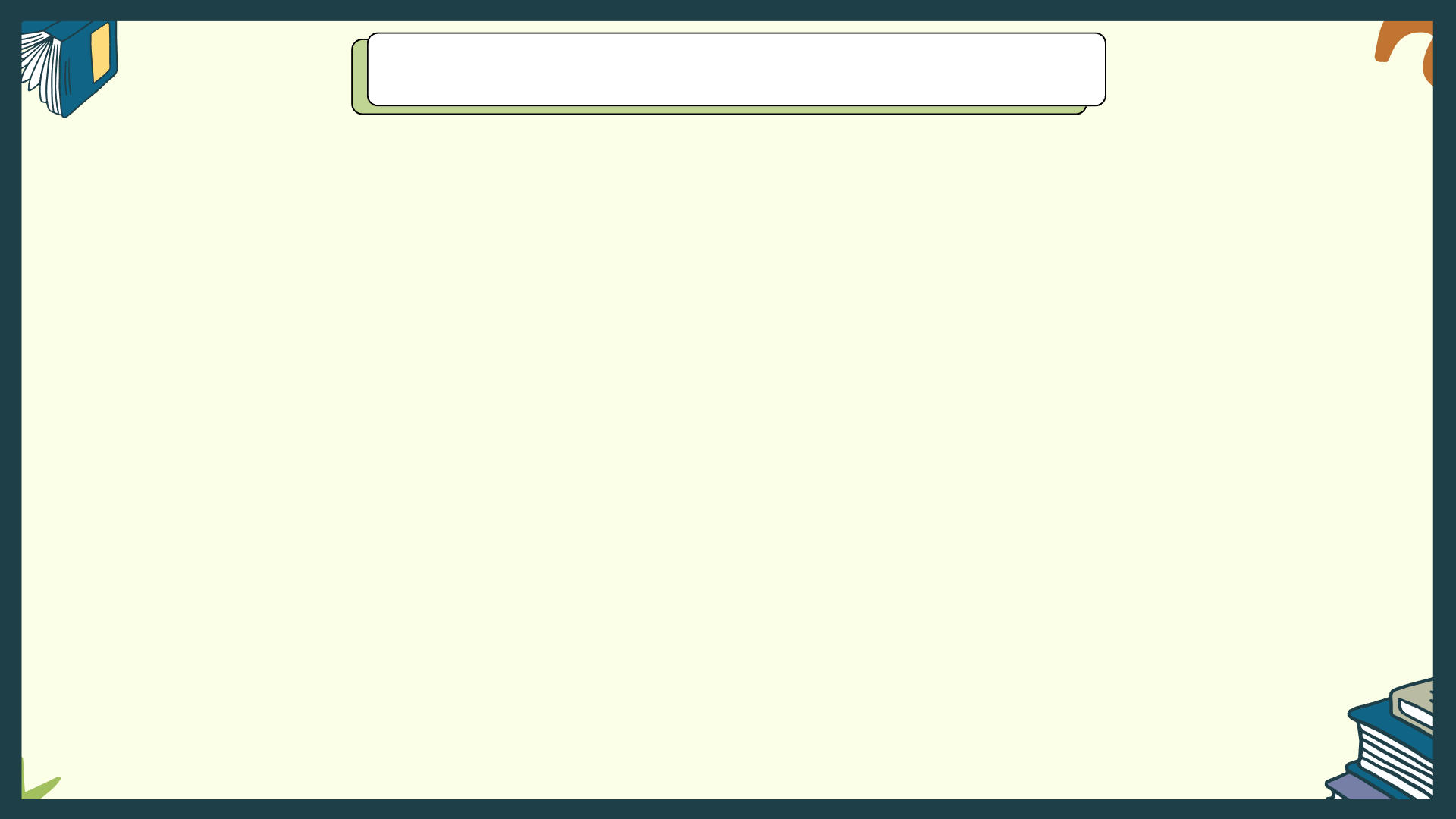 Bước 1: Tìm ý
Tìm ý cho bài viết theo PHT số 2
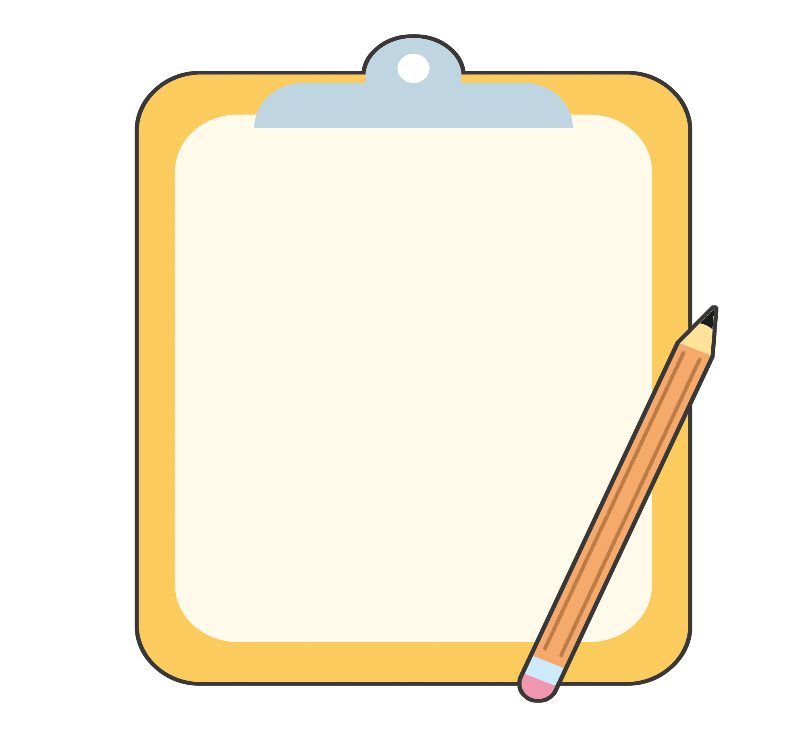 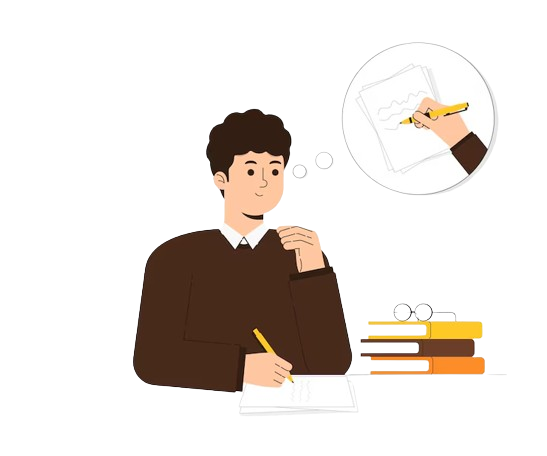 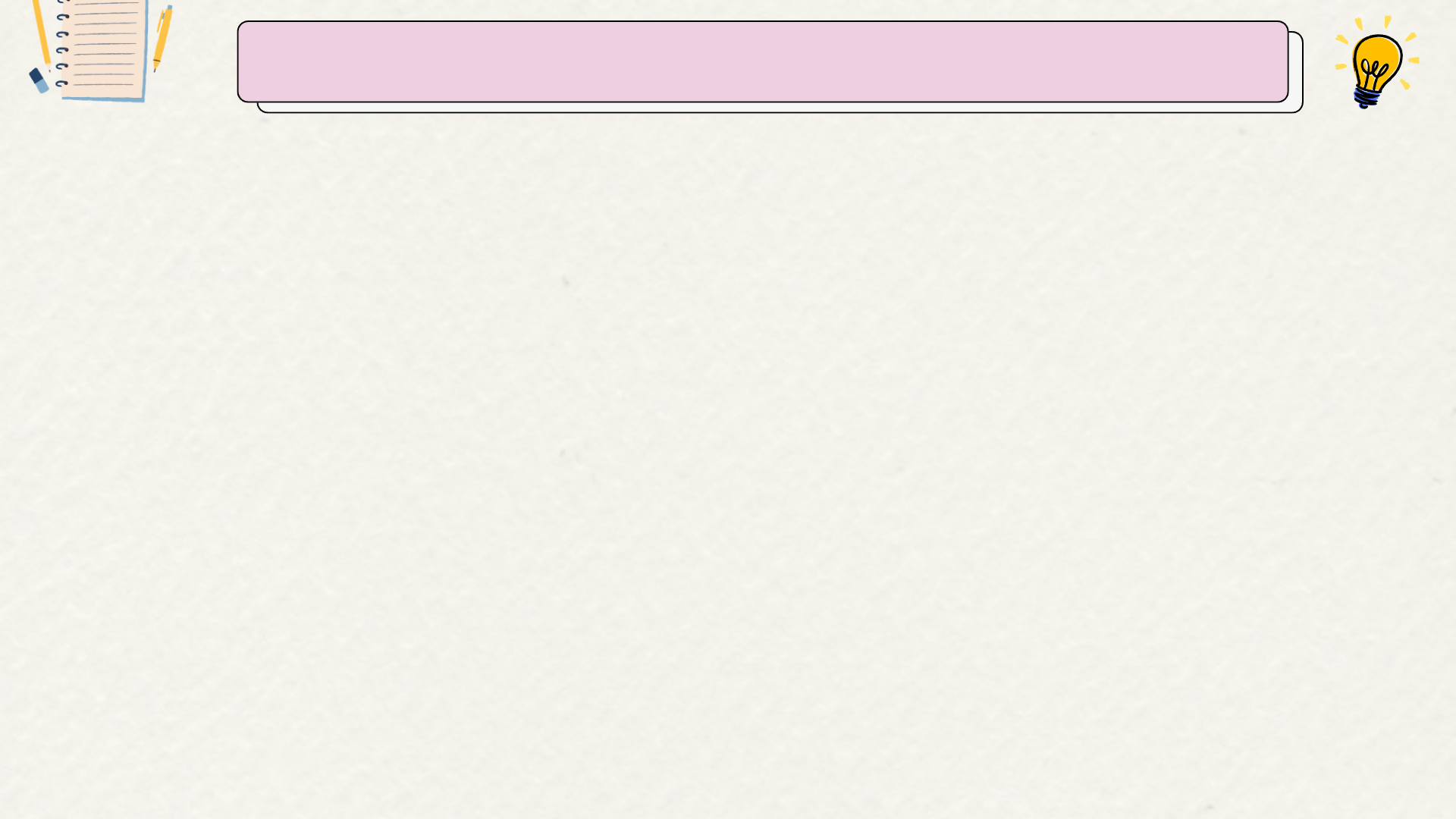 PHT TÌM Ý
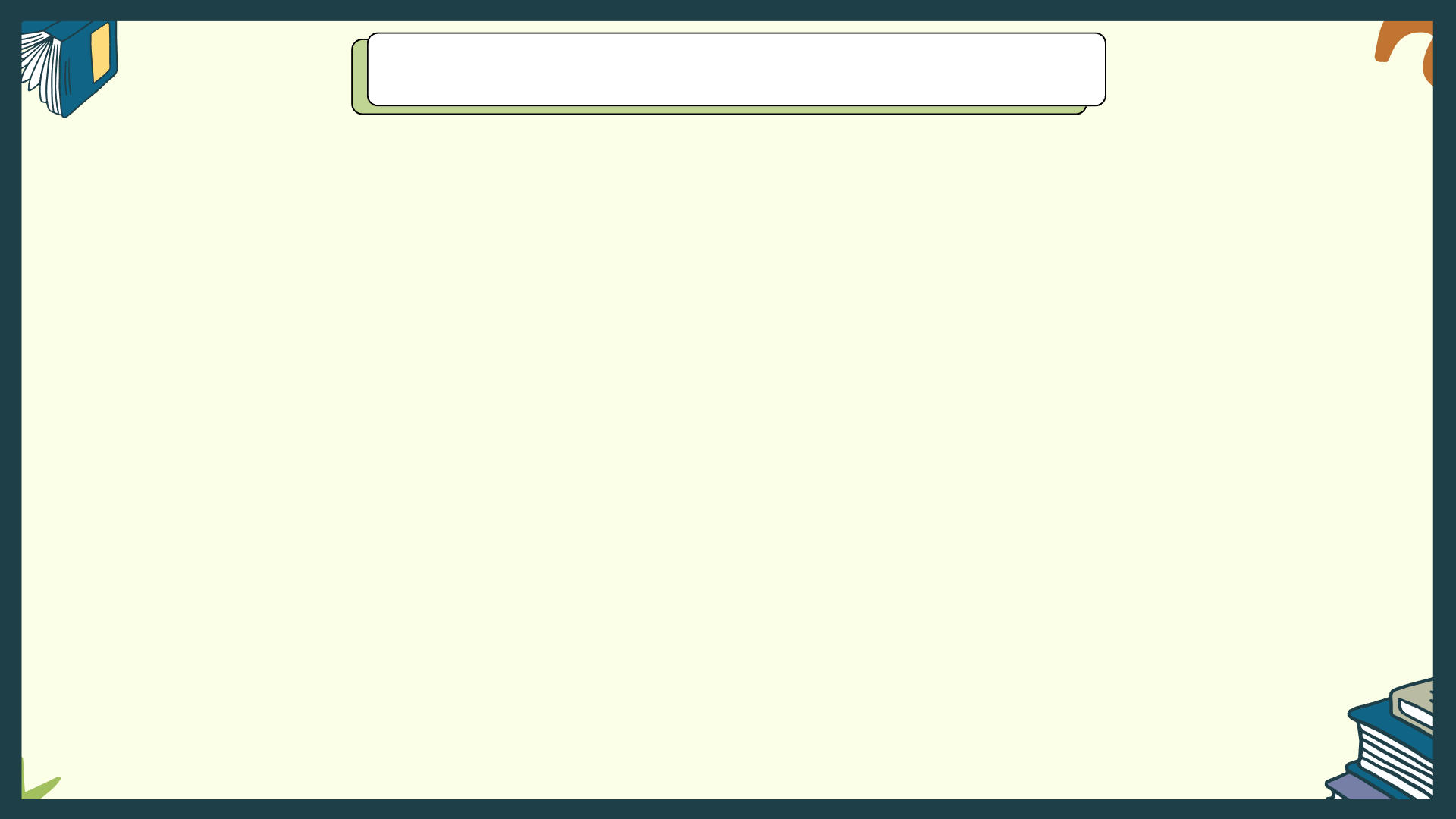 Bước 2: Lập dàn ý
Dựa vào cột 2 trong PHT số 1, Hs lập dàn ý cho bài viết theo PHT số 3
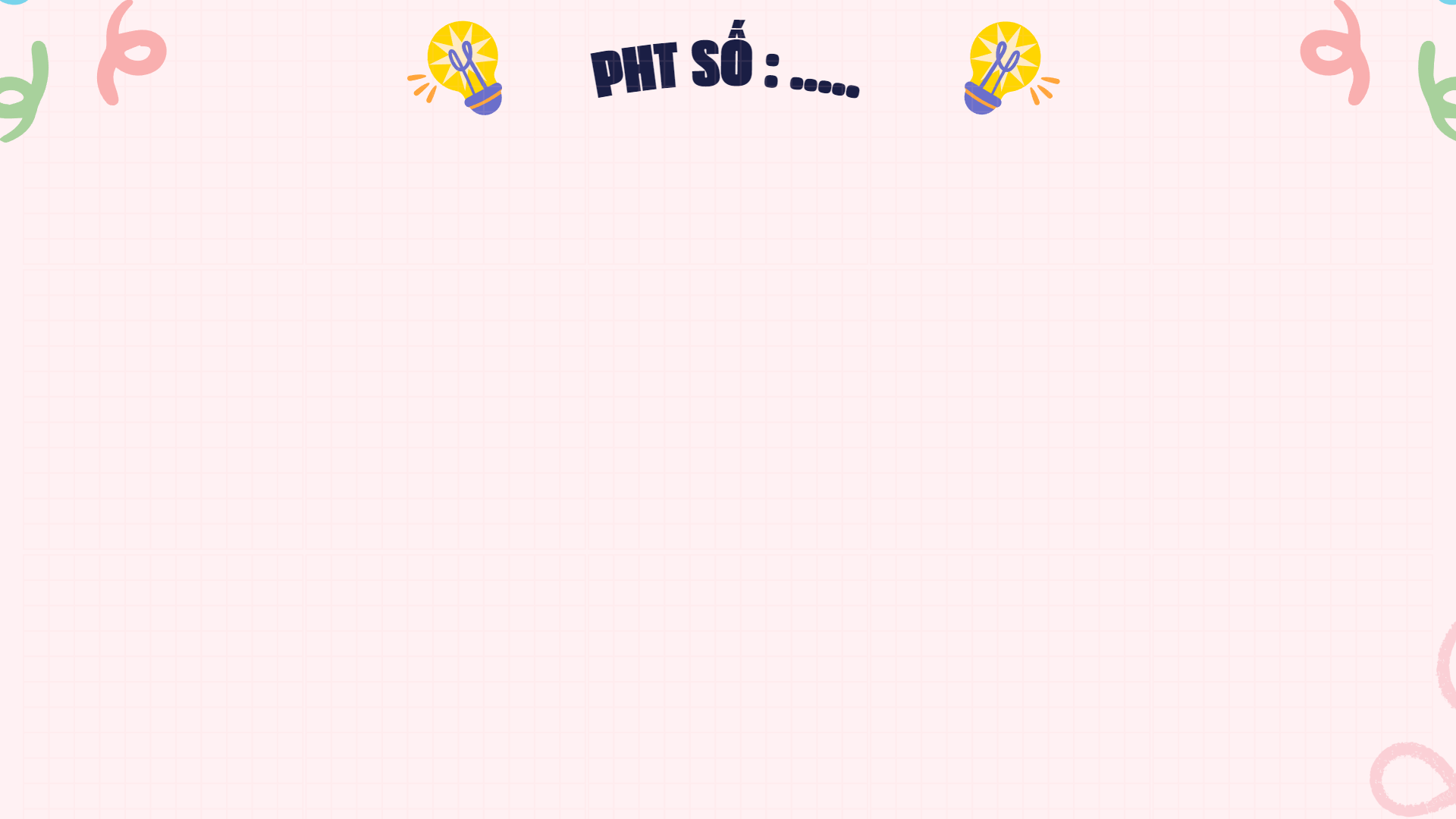 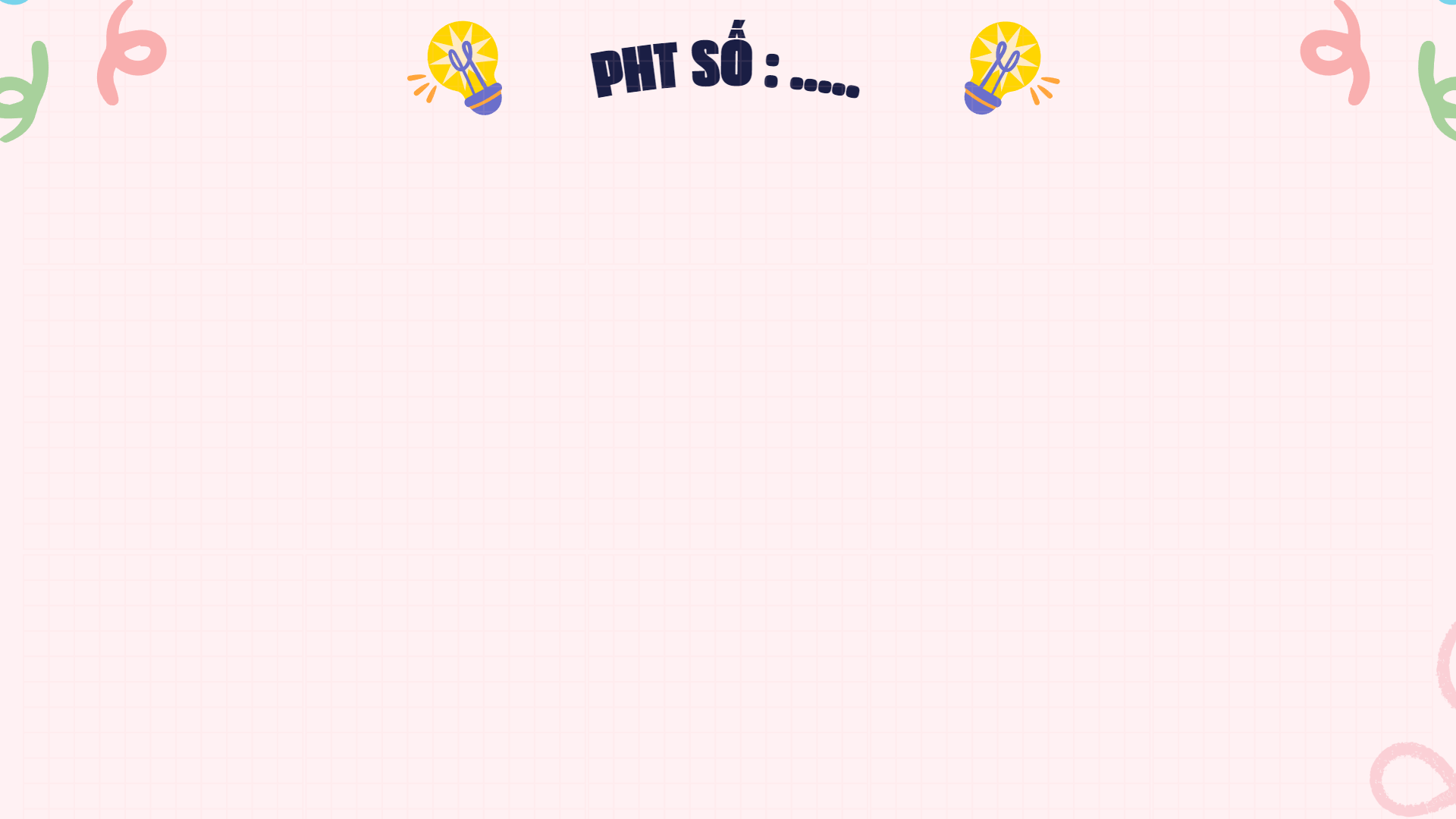 PHT SỐ 3
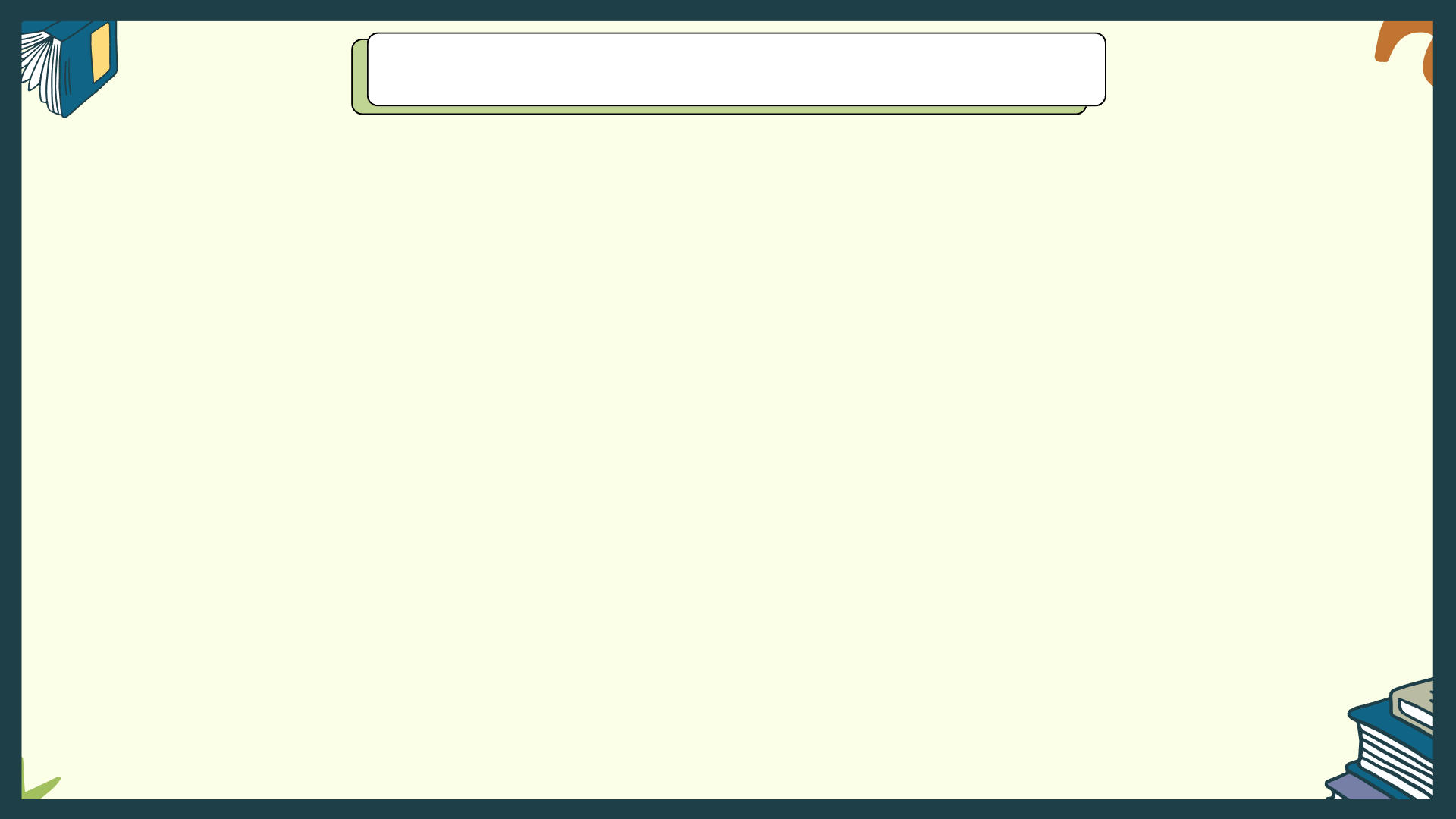 Bước 3: Viết bài
Sử dụng các từ ngữ giàu hình ảnh, các biện pháp tu từ, đa dạng hóa các kiểu câu văn (câu rút gọn, câu đặc biệt).
Dùng ngôi kể thứ nhất hoặc ngôi thứ ba tuỳ thuộc vào mục đích kể chuyện.
Kết hợp giữa miêu tả và biểu cảm.
04
02
Đảm bảo cấu trúc của một truyện kể: có mở đầu truyện, diễn biến truyện, kết thúc truyện.
Kết hợp lời người kể chuyện và lời nhân vật, lời đối thoại và lời độc thoại của nhân vật.
01
05
03
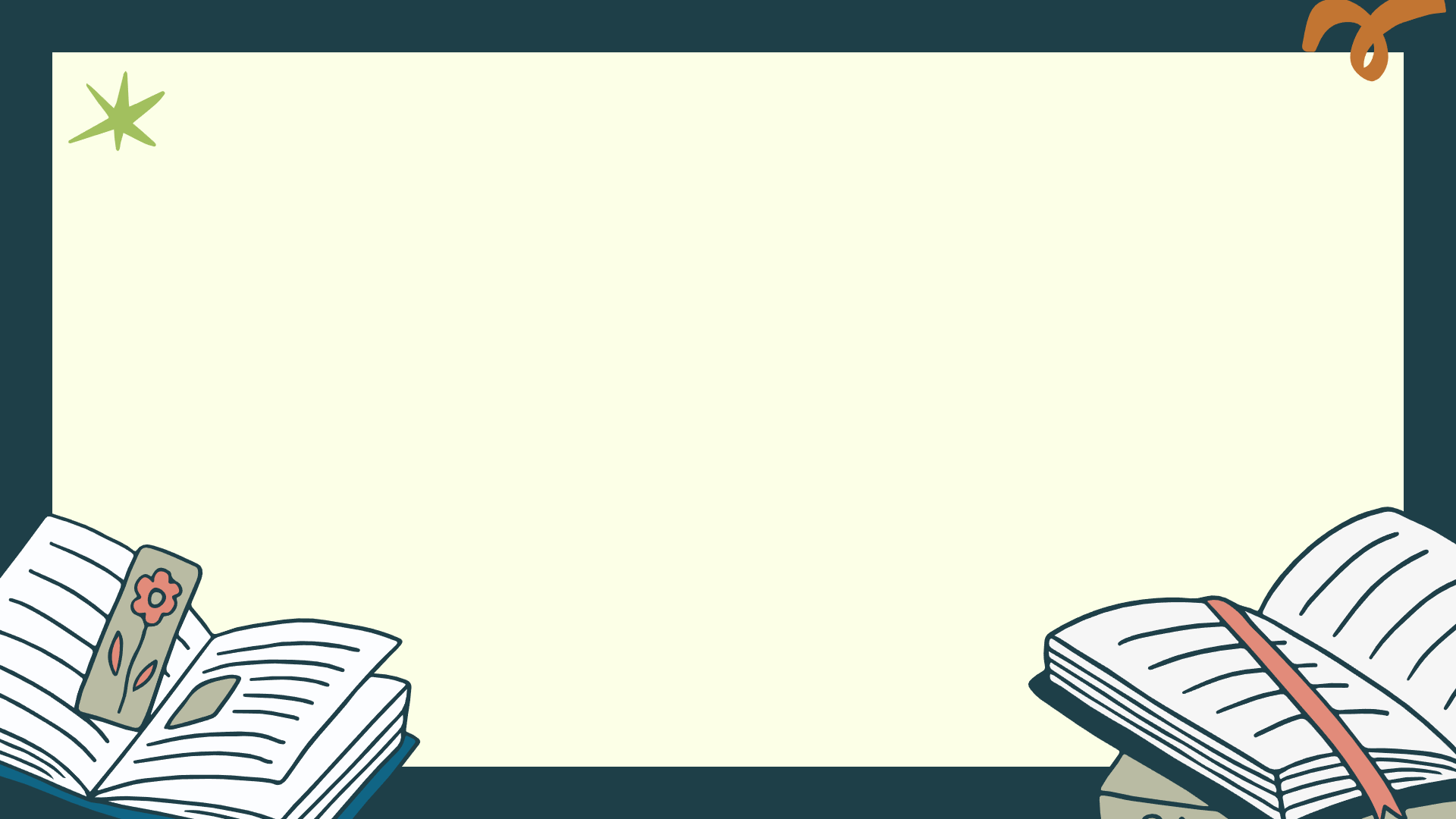 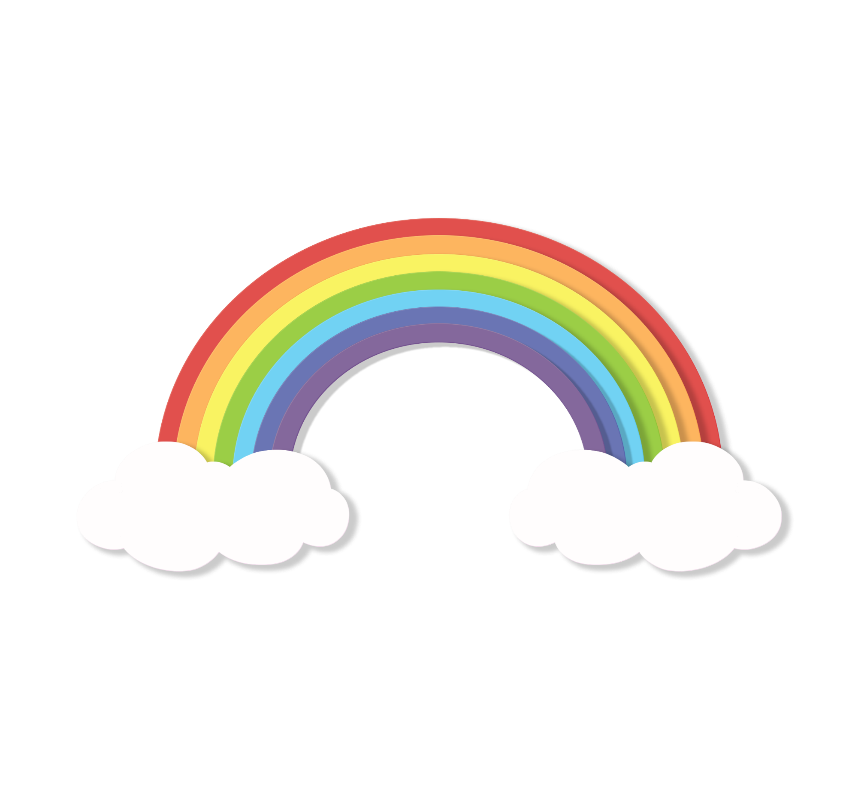 3
Hoạt động xem lại và chỉnh sửa, rút kinh nghiệm
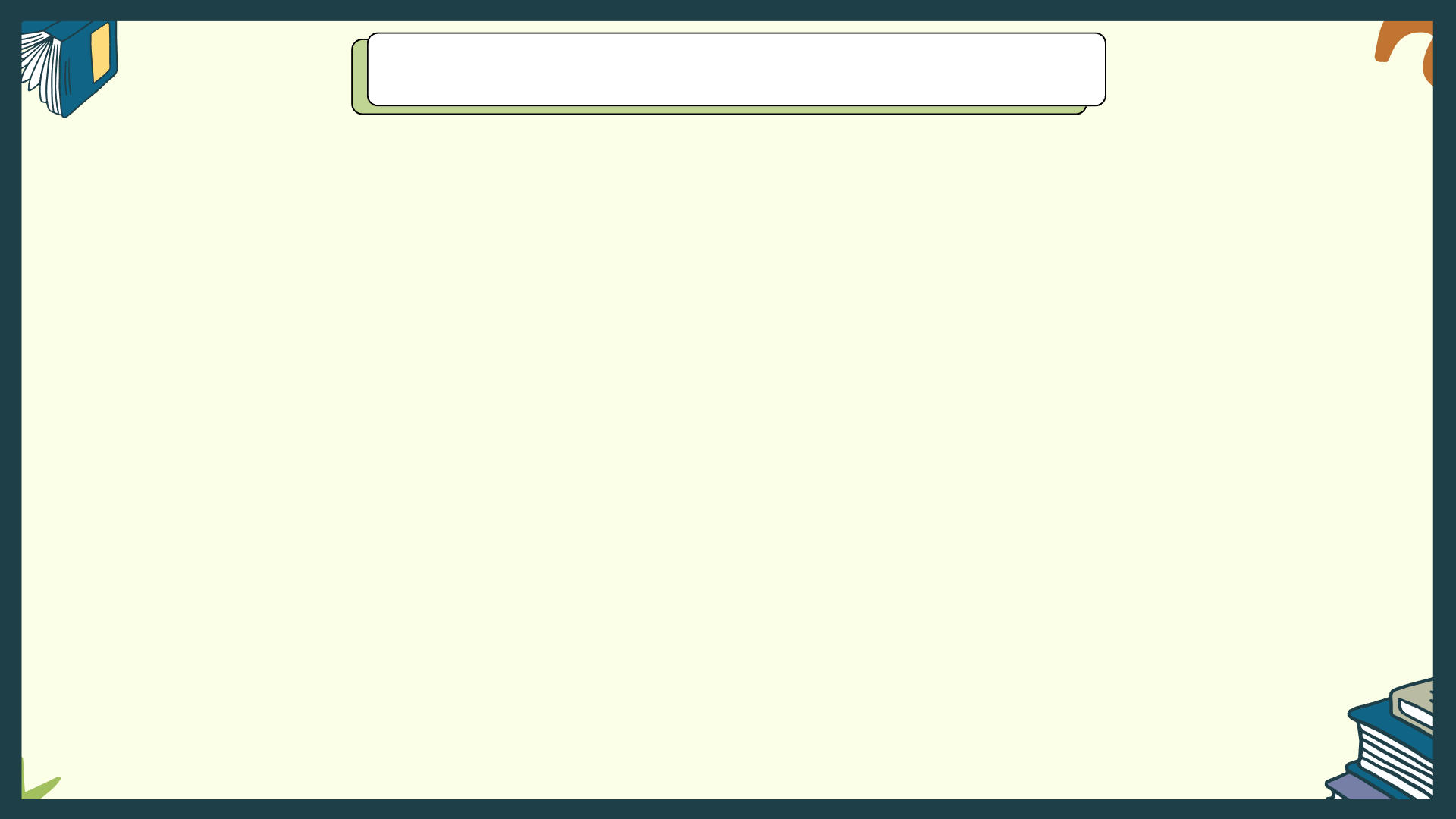 3.1 Hoạt động xem lại và chỉnh sửa
Nhóm 2 HS trao đổi bài văn cho nhau để đọc bài của bạn.
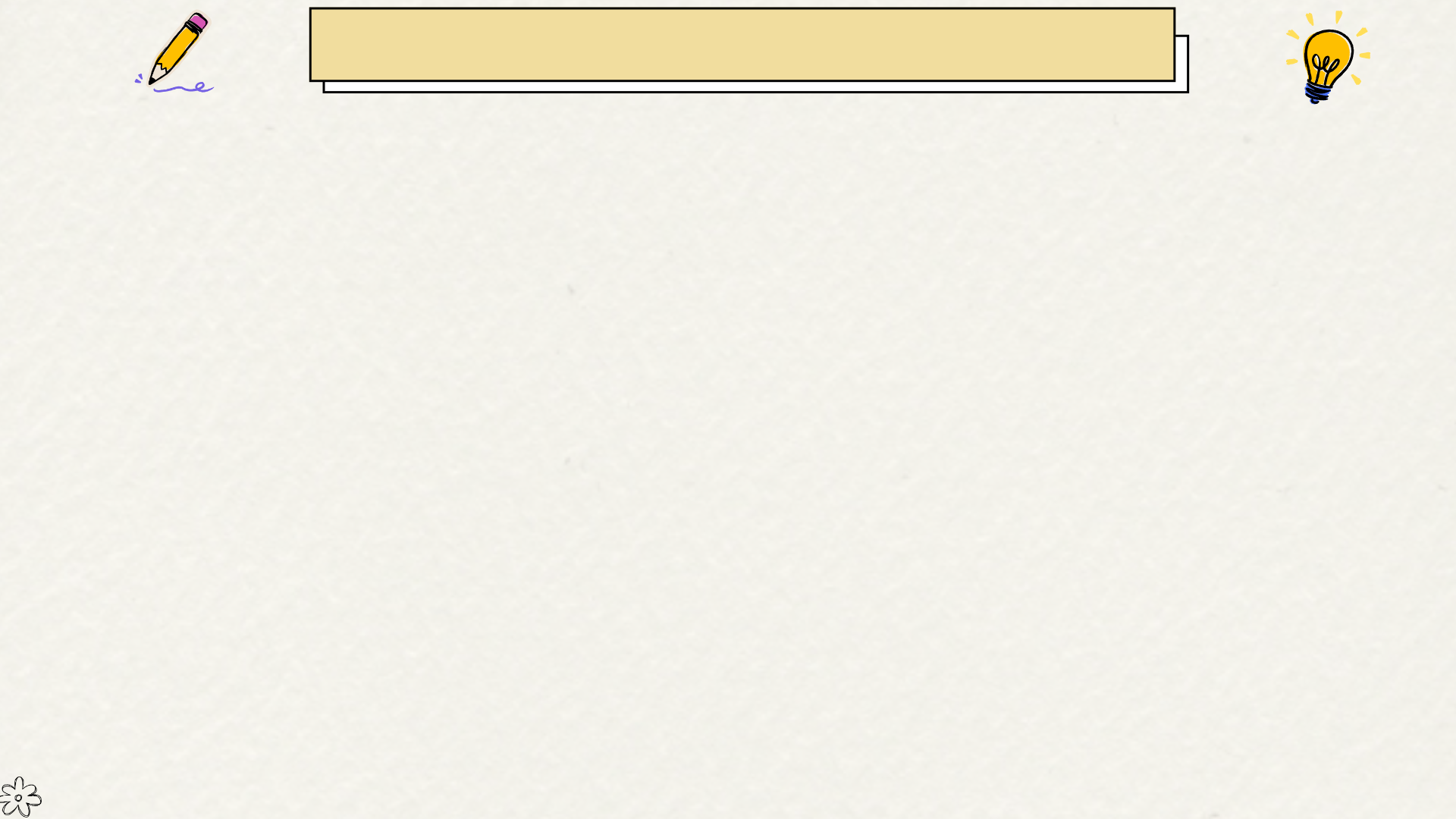 PHIẾU GÓP Ý KIẾN
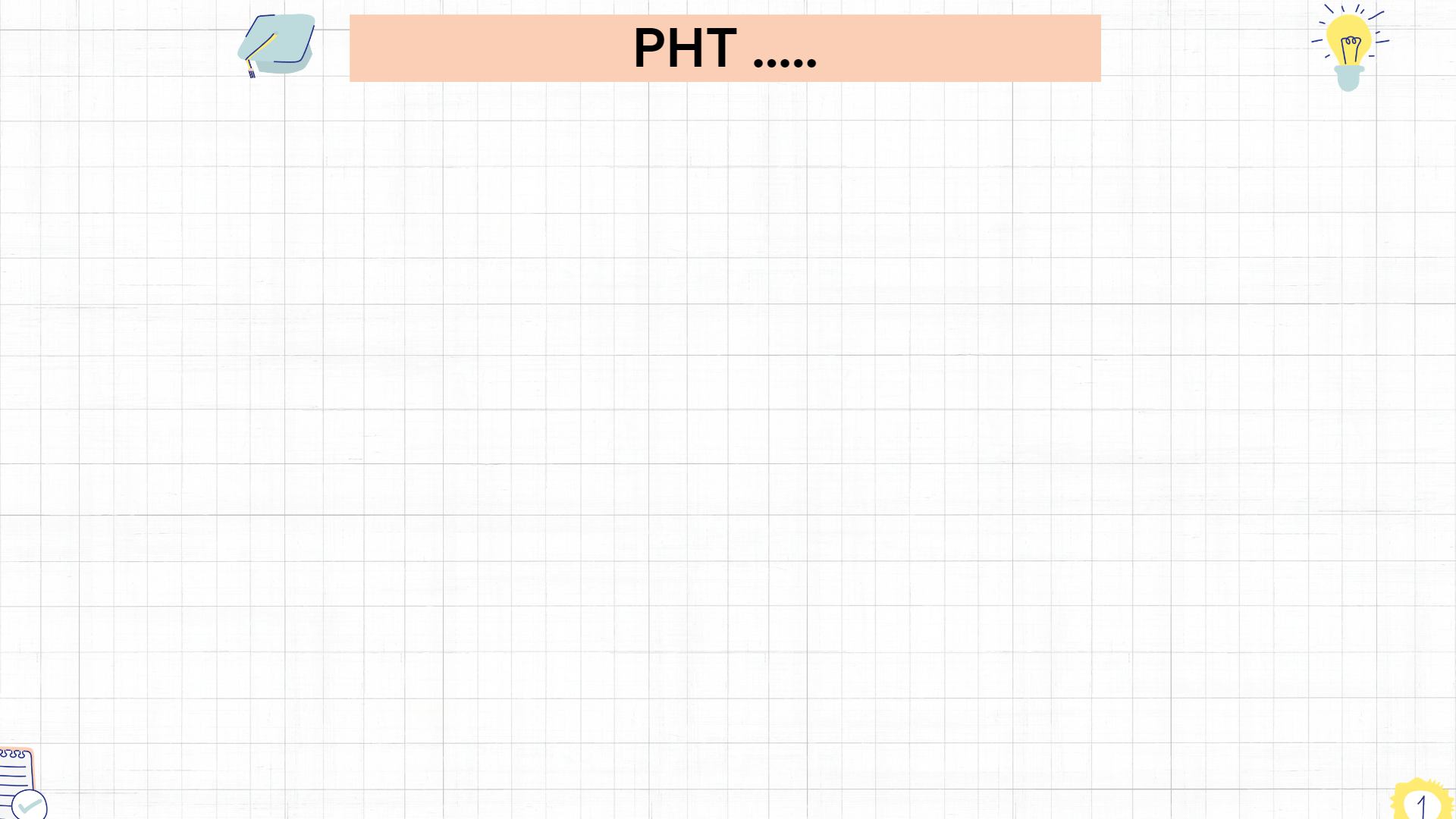 LƯU Ý LỖI HAY GẶP
Các sự kiện và chi tiết trong câu chuyện không được lồng ghép thống nhất với nhau theo một mạch kể.
Truyện thiếu hấp dẫn do không có bối cảnh hay tình huống thu hút.
Kết truyện không để lại ấn tượng sâu sắc cho người đọc.
Chưa khắc hoạ rõ tính cách, động cơ, hành động của nhân vật.
06
04
02
Cốt truyện đơn điệu, thiếu các chi tiết tiêu biểu làm điểm nhấn, không xây dựng được yếu tố bất ngờ hay chi tiết bước ngoặt.
Chọn ngôi kể, người kể không phù hợp với nội dung và chủ đề của truyện.
Ngôn ngữ kể chuyện thiếu sinh động, không tạo được những đoạn đối thoại, độc thoại nội tâm để khắc hoạ ngoại hình, phẩm chất, tính cách của các nhân vật.
01
05
07
03
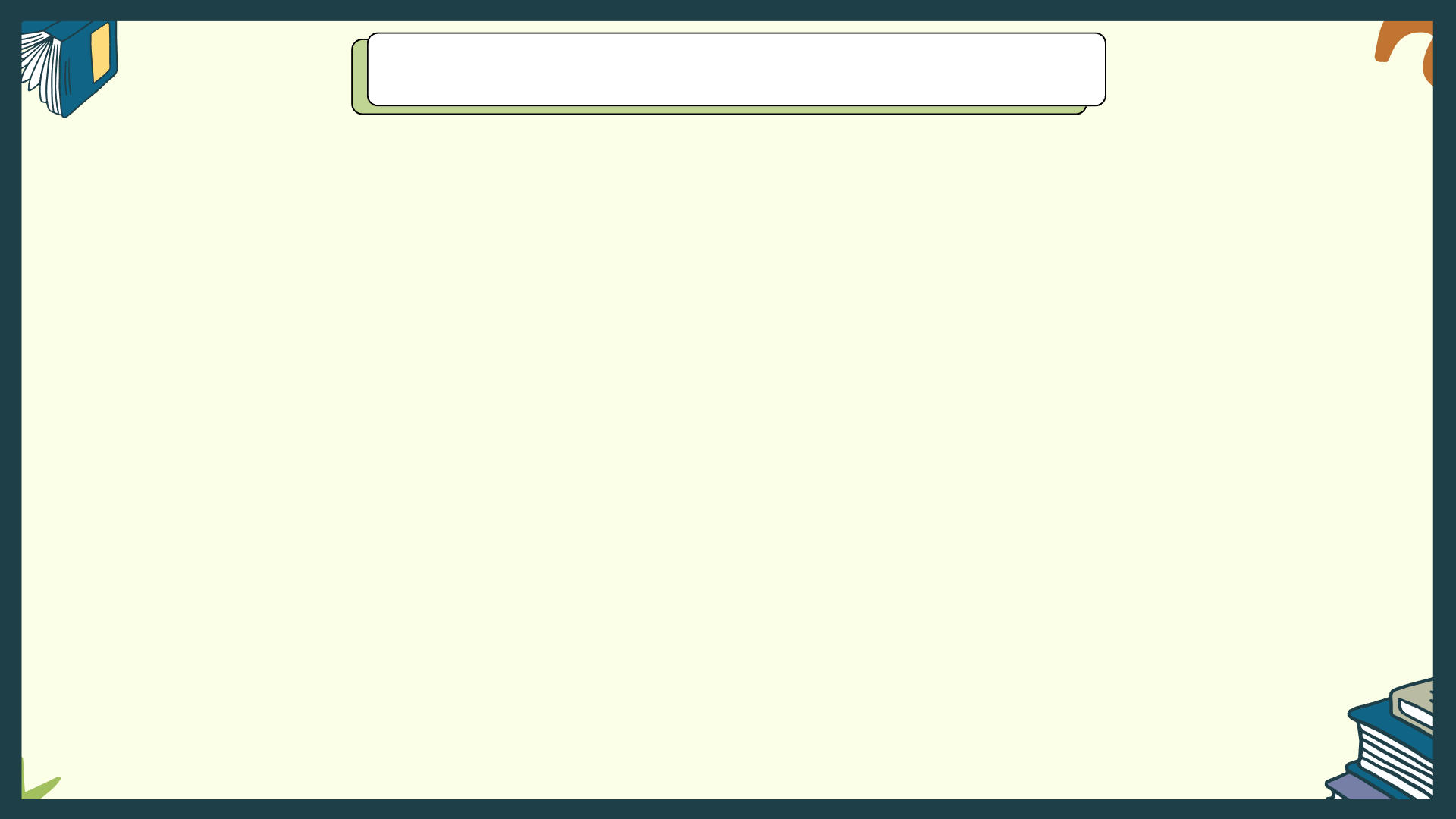 3.2. Hoạt động rút kinh nghiệm
Ghi lại 3 điều em học được từ quá trình viết một truyện kể sáng tạo.
HS sử dụng kĩ thuật 3 - 2 - 1 để:
1
Ghi lại 2 điều em học hỏi được từ bài văn của các bạn.
2
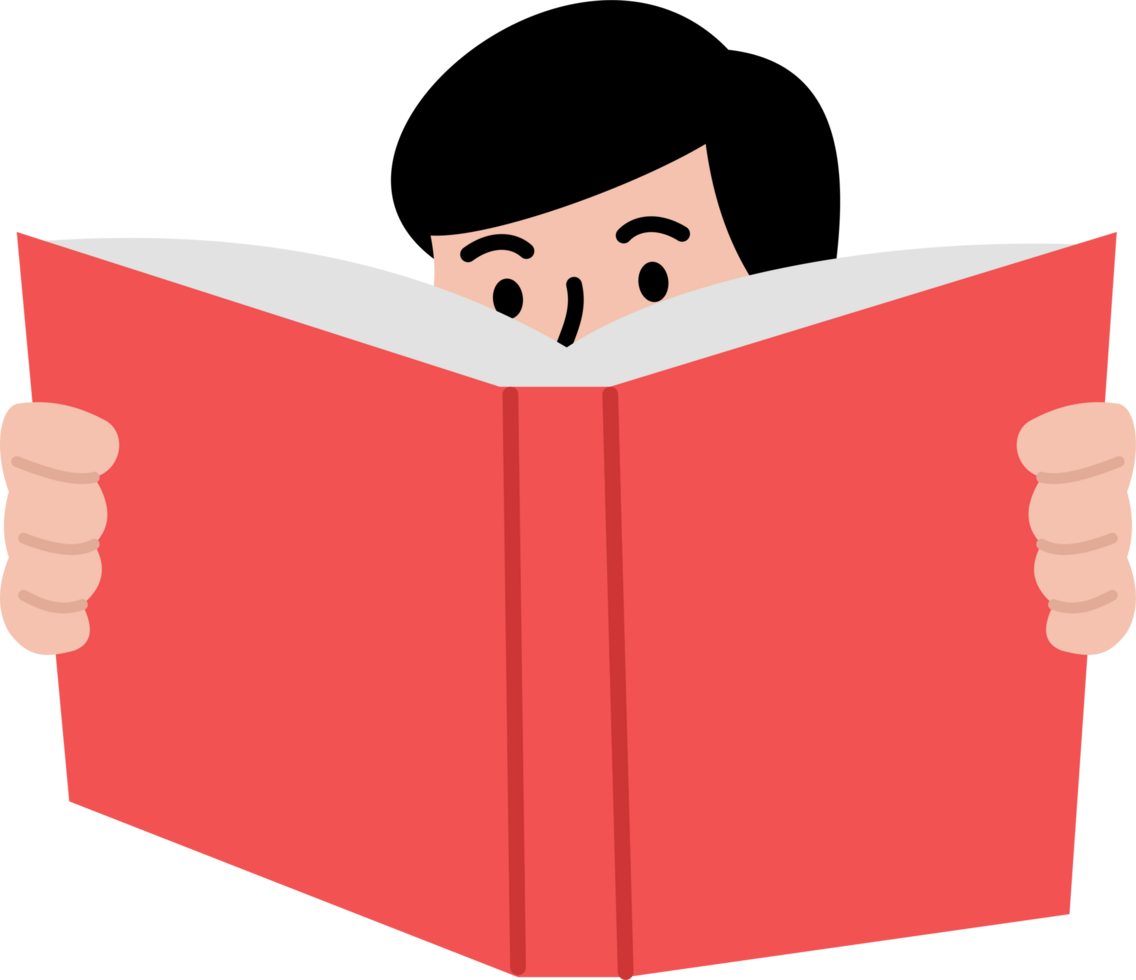 Ghi lại 1 hoạt động em dự định sẽ thực hiện sau tiết học để nâng cao kĩ năng viết truyện kể sáng tạo.
3
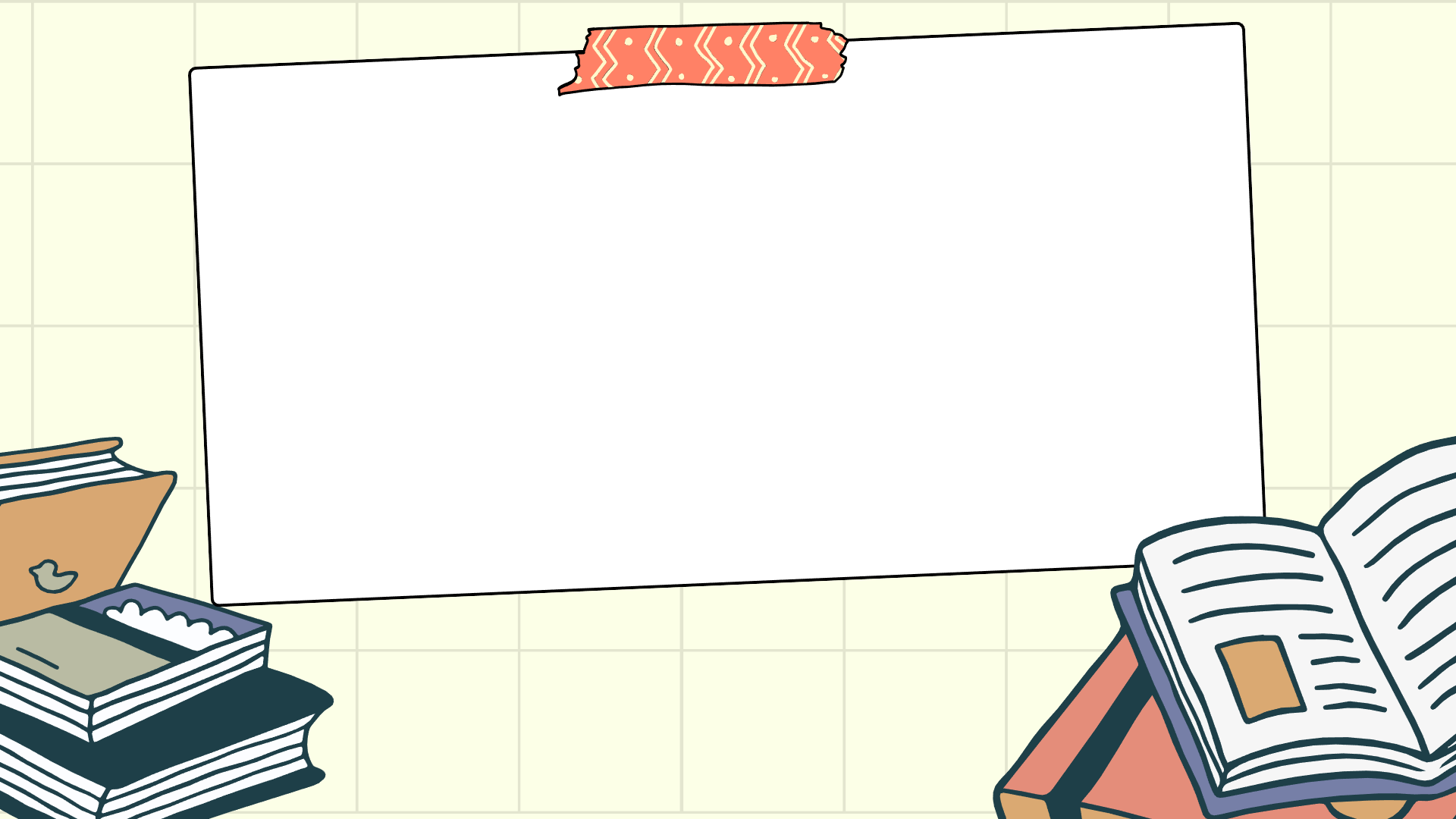 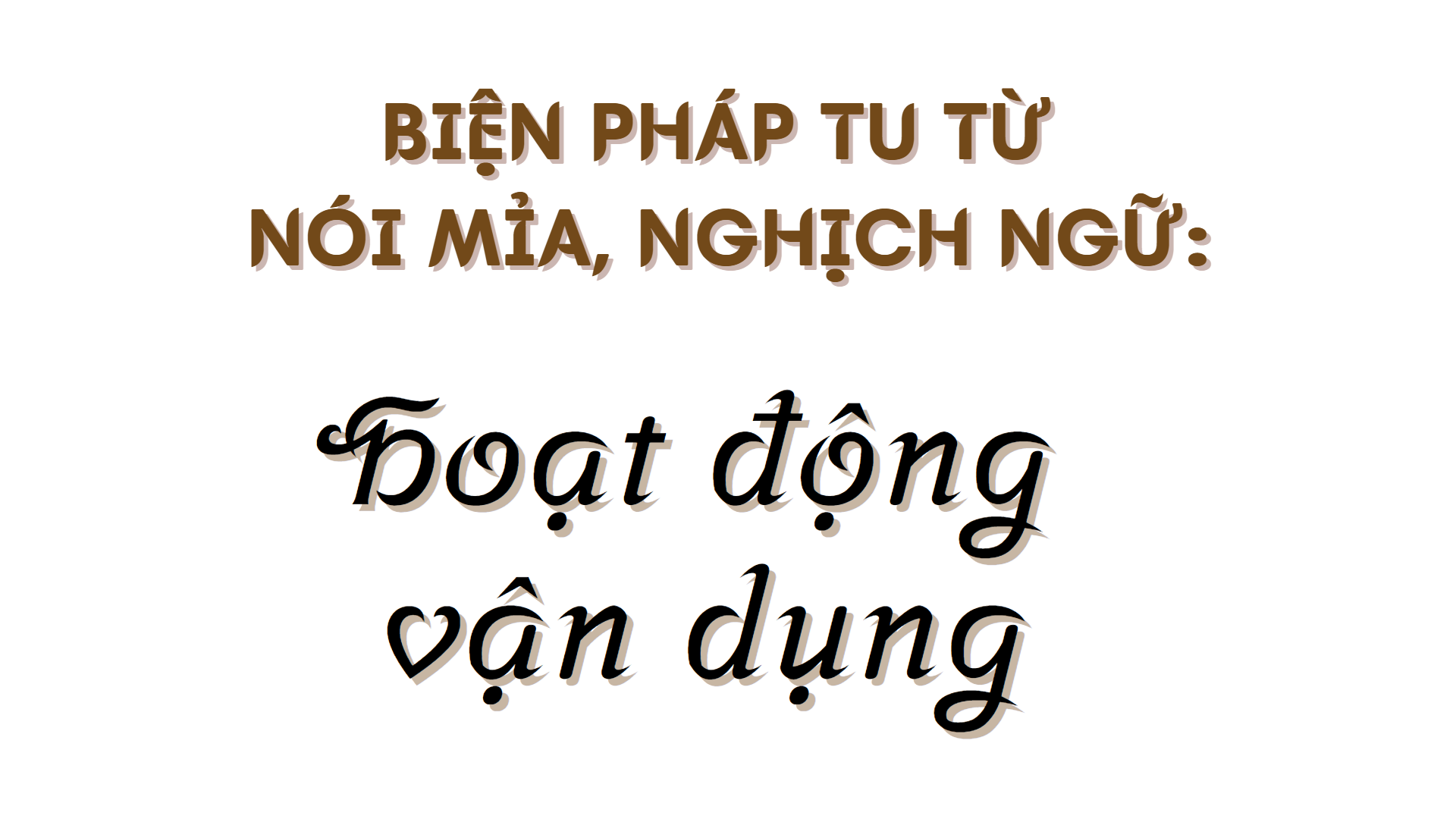 Nguyễn Nhâm 459
Zalo: 0981.713.891
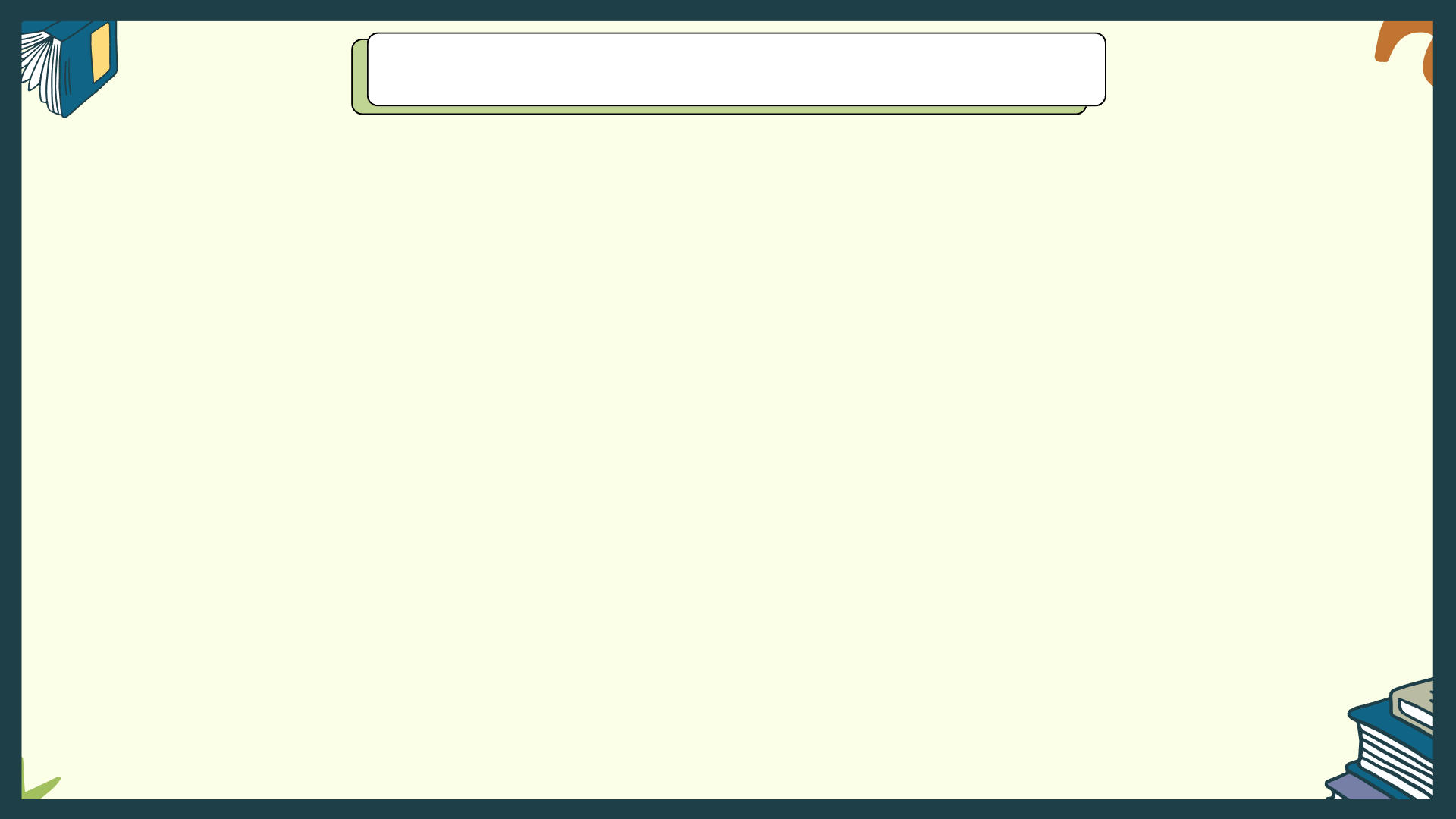 Hoạt động vận dụng
NHIỆM VỤ
02
01
Chọn một hình thức làm sản phẩm mới để chuyển truyện đã viết thành: Truyện tranh, clip, phim hoạt hình,...
Sửa truyện đã viết một cách hoàn chỉnh và công bố.
Bảng kiểm kĩ năng viết một truyện kể sáng tạo
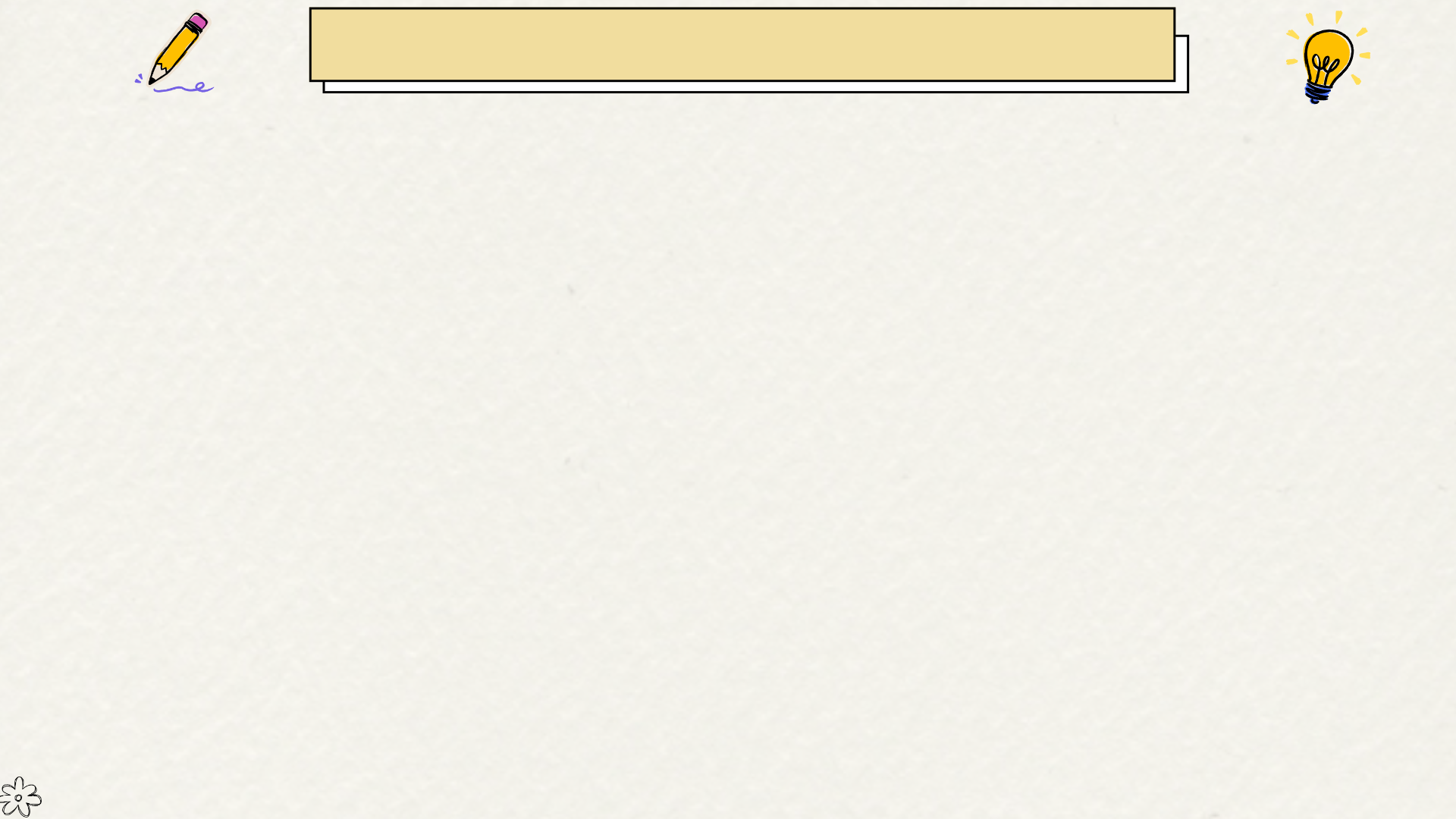